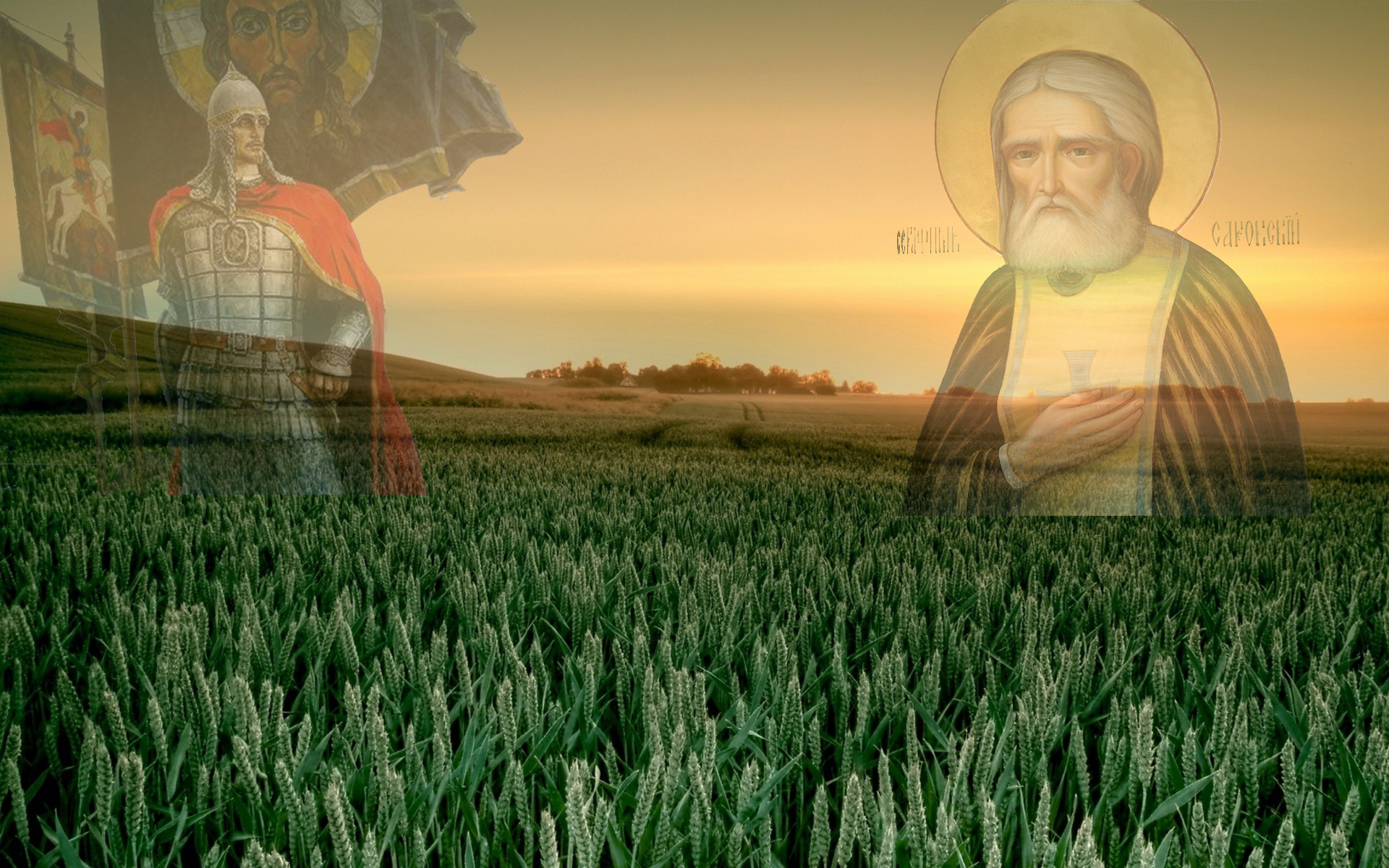 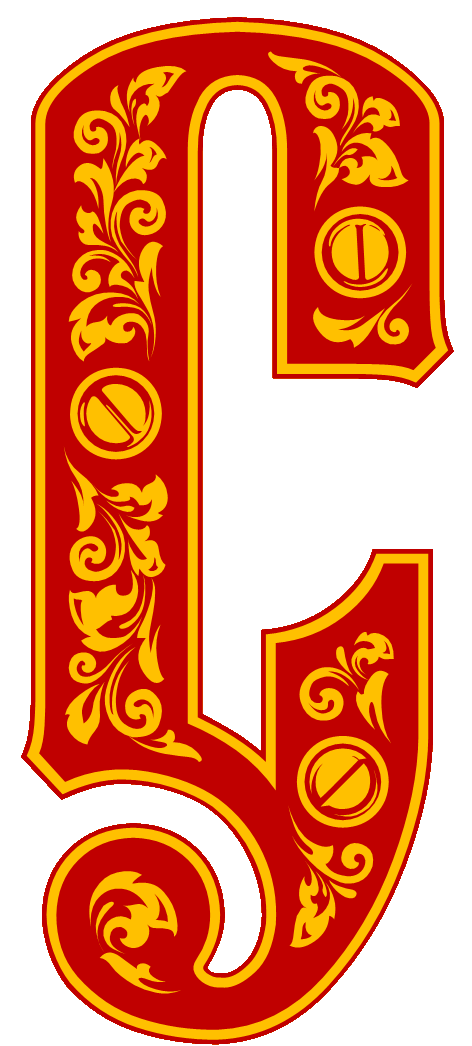 веточи земли Нижегородской
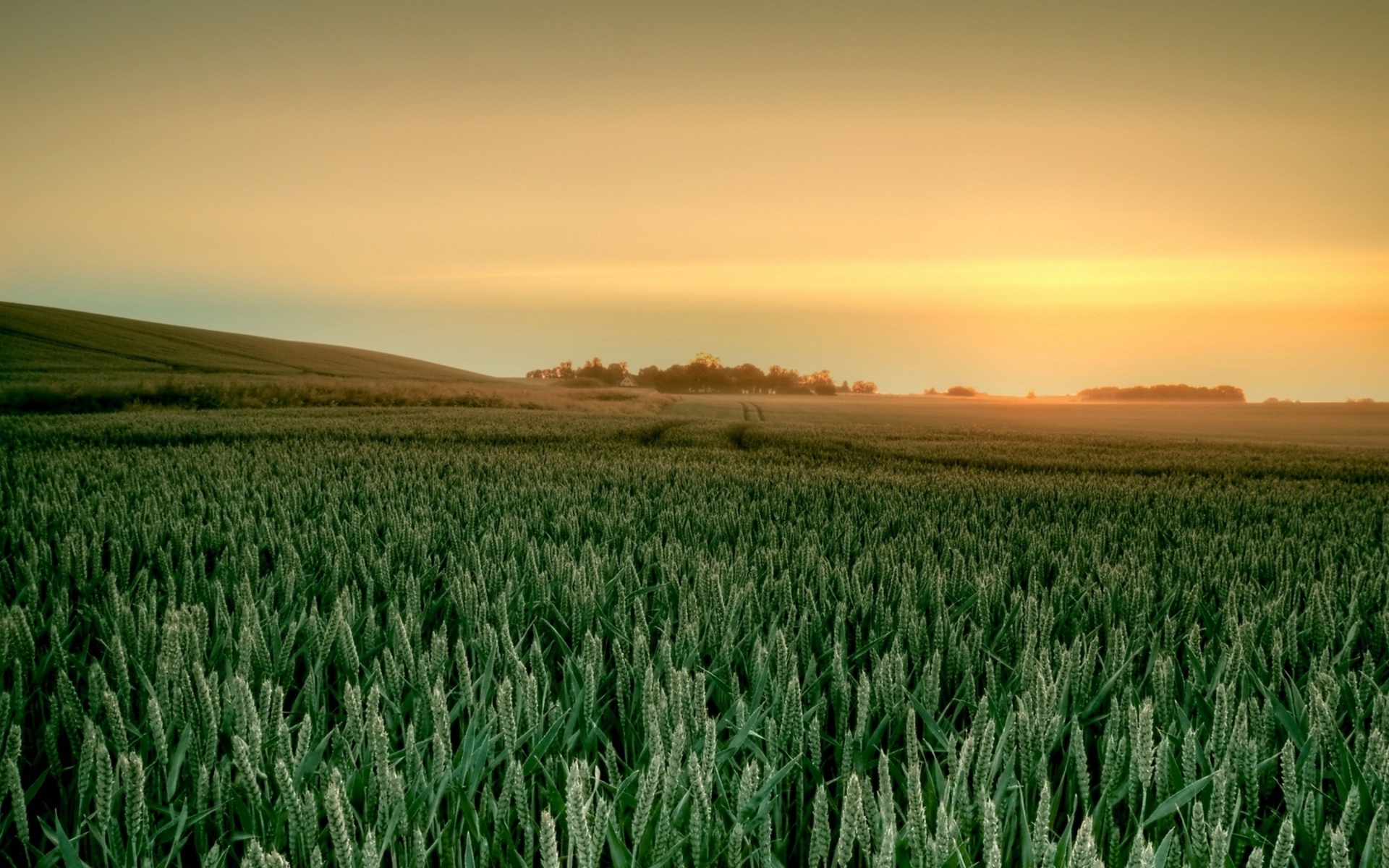 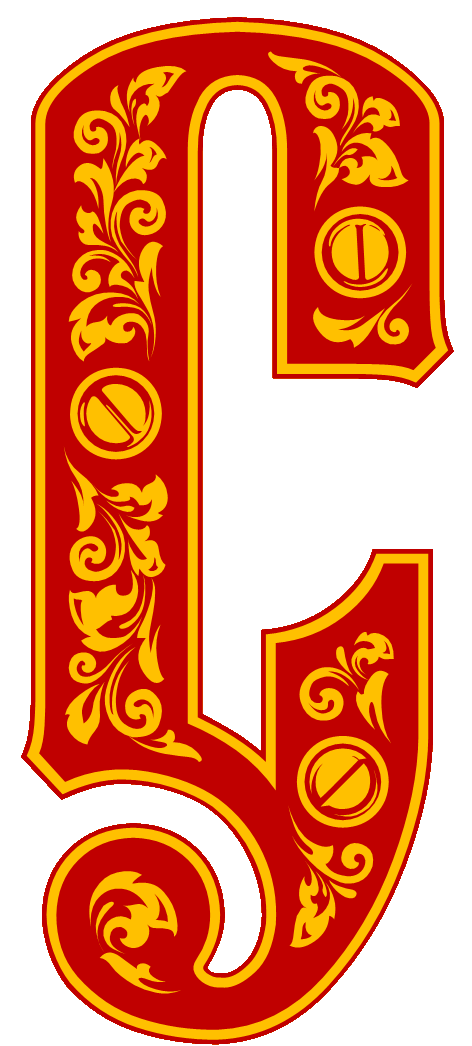 одержание
Святые покровители земли Нижегородской

Нижегородские новомученики
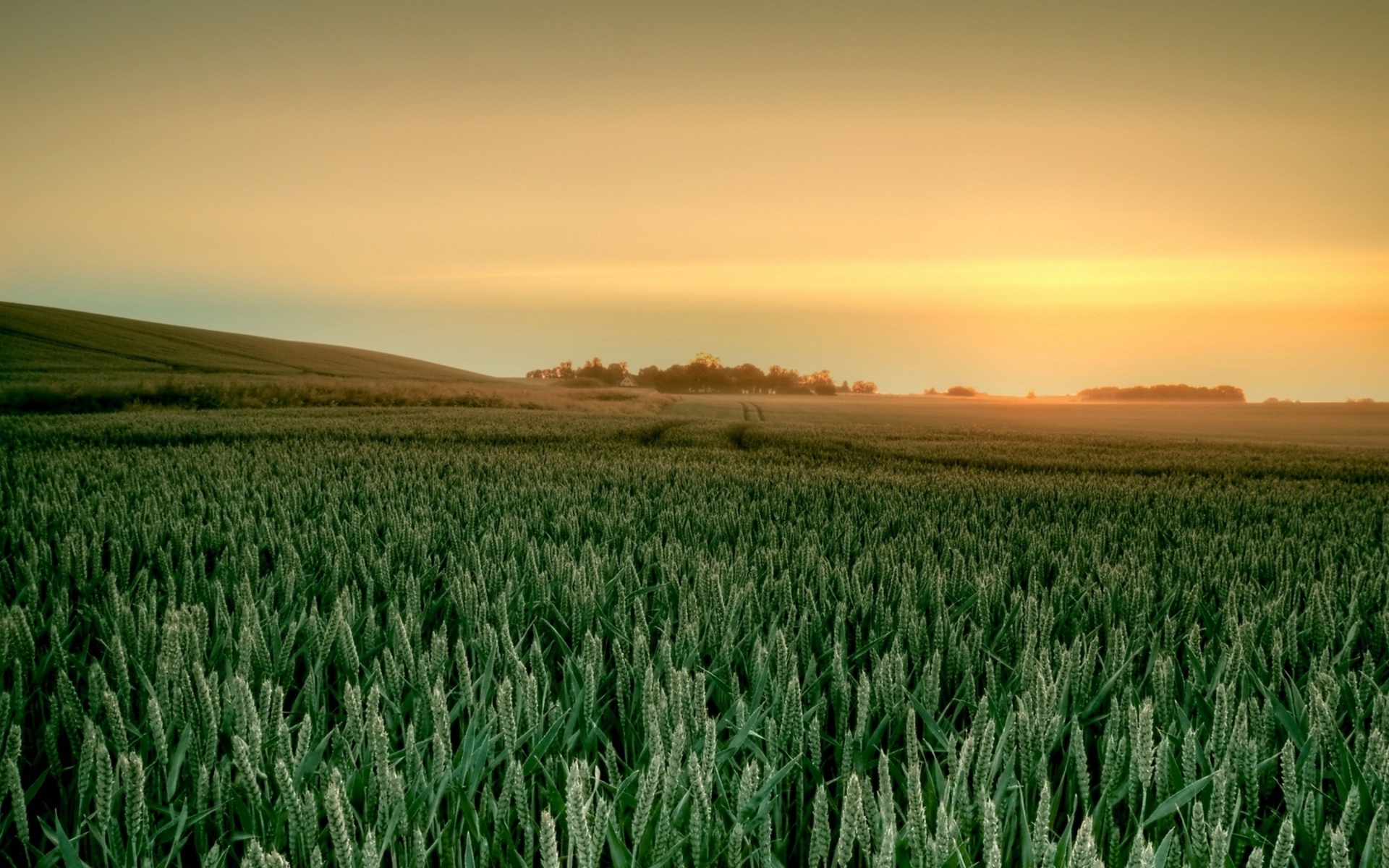 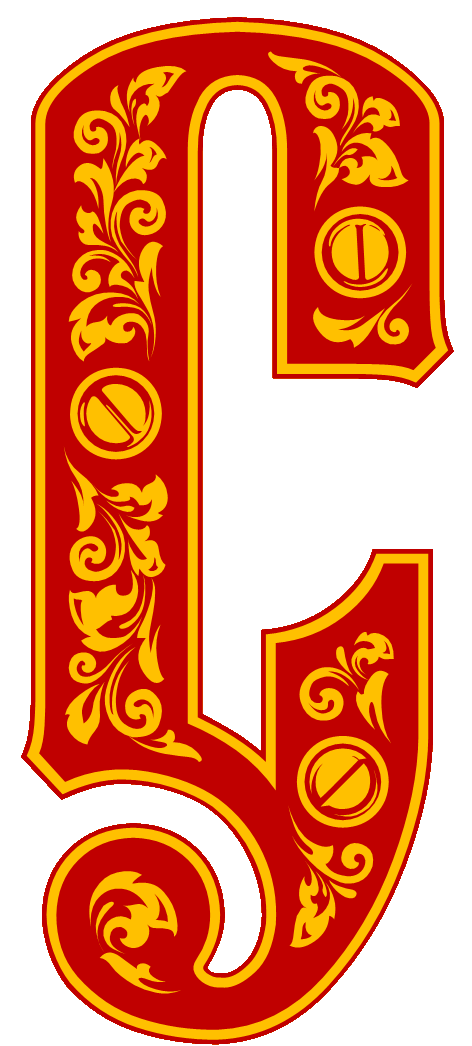 веточи -
особое, специфическое
явление русской культуры, выражающее культ православных святых. Святые Руси были носителями идеала русского народа.
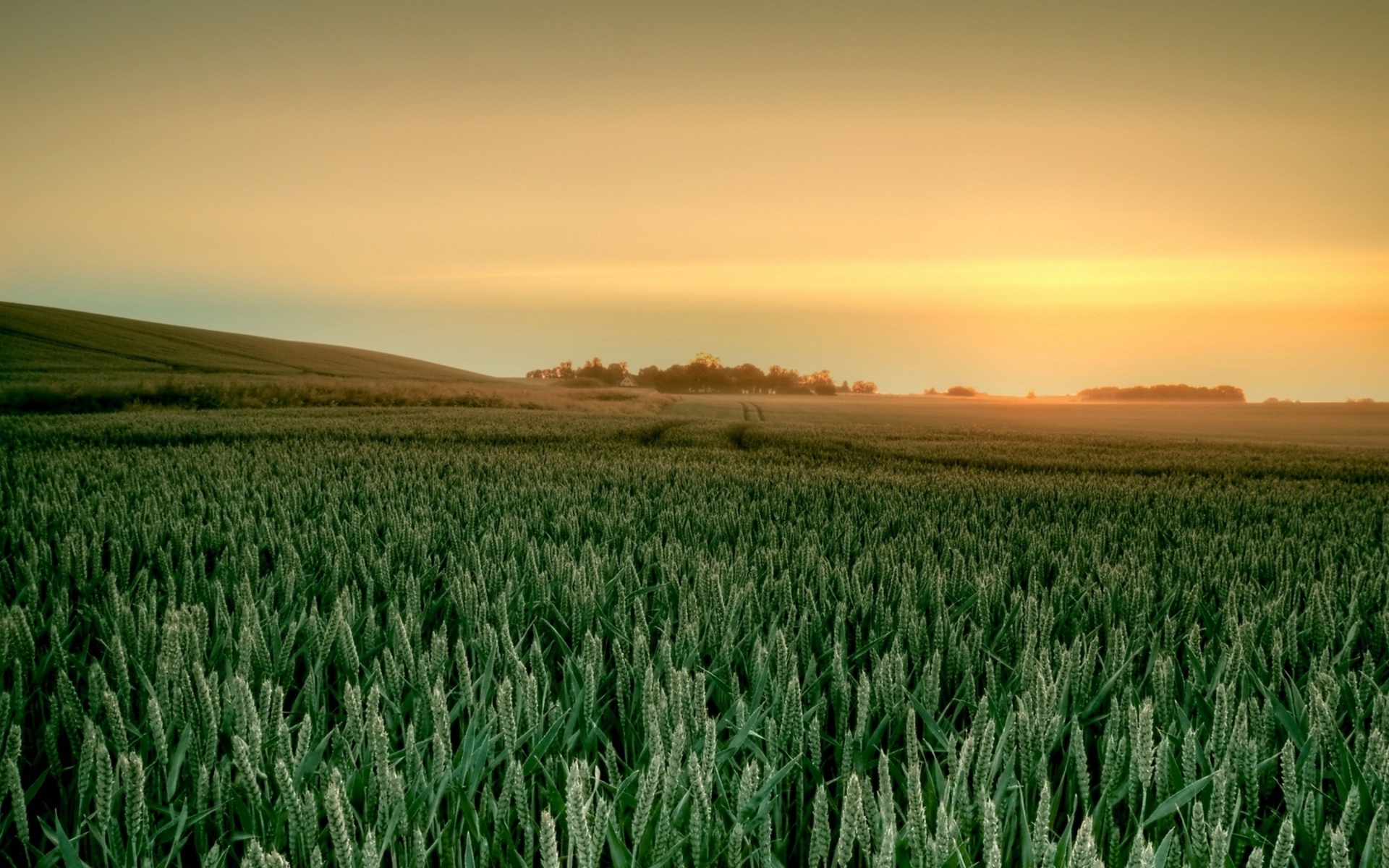 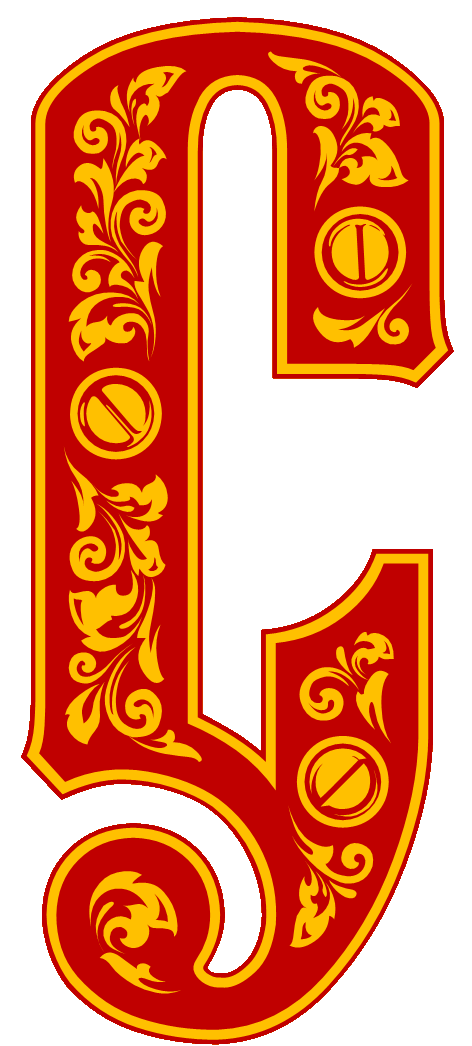 вятые покровители земли Нижегородской
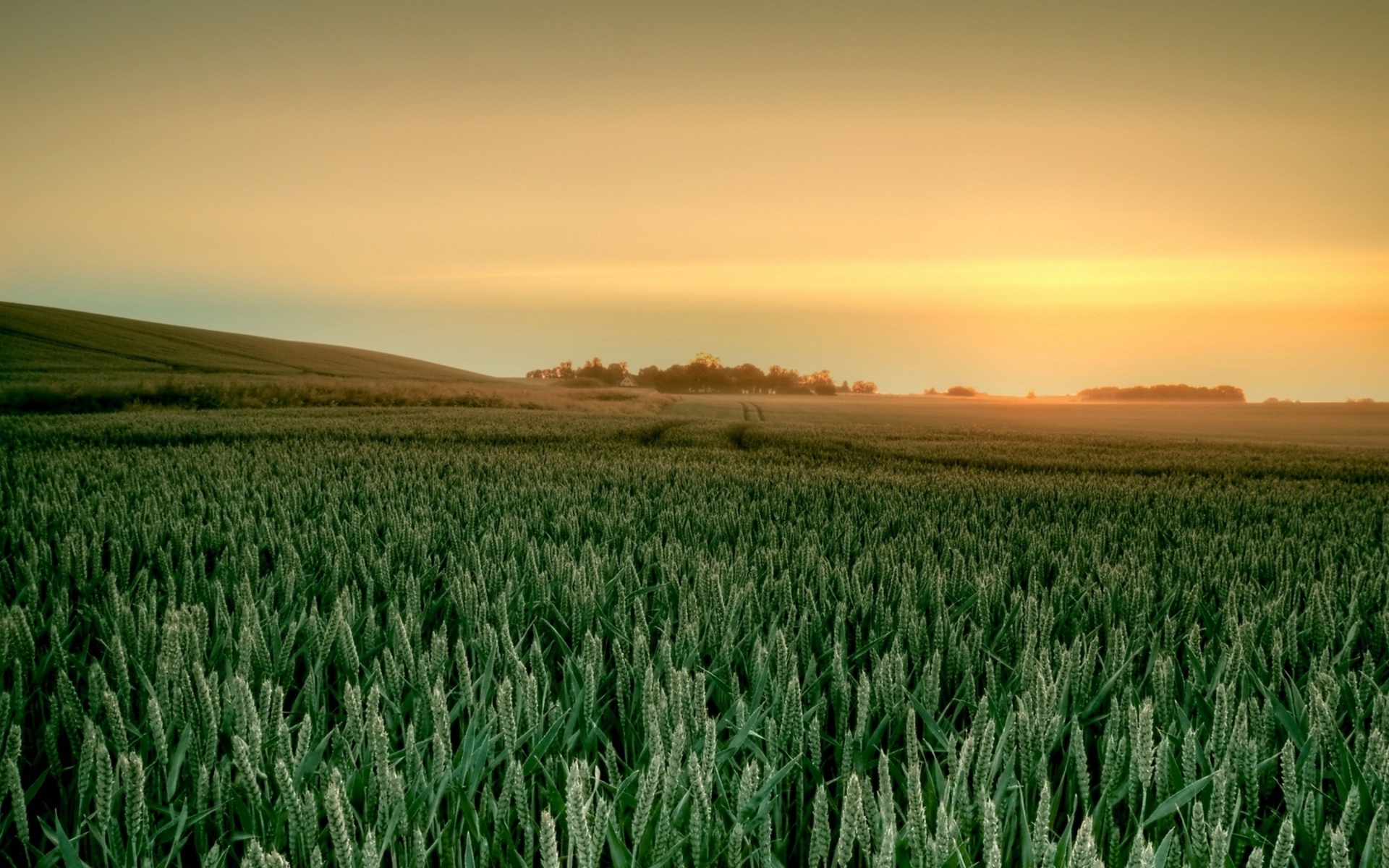 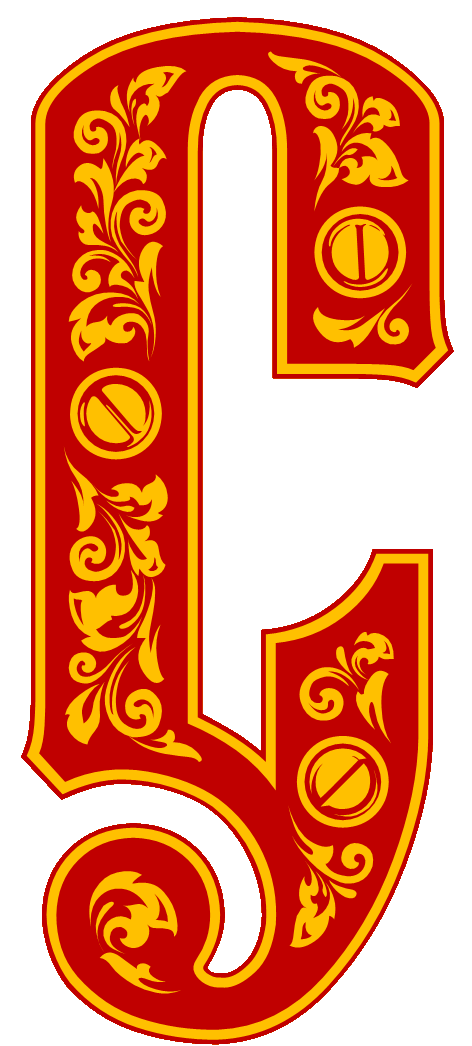 ерафим Саровский
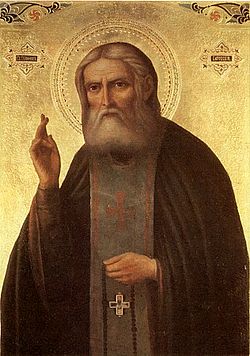 Серафим Саровский родился 19 июля 1759 года, в благочестивой купеческой семье из города Курска.  

18 августа 1786 года принял постриг с именем Серафим, что значит, «пламенный»
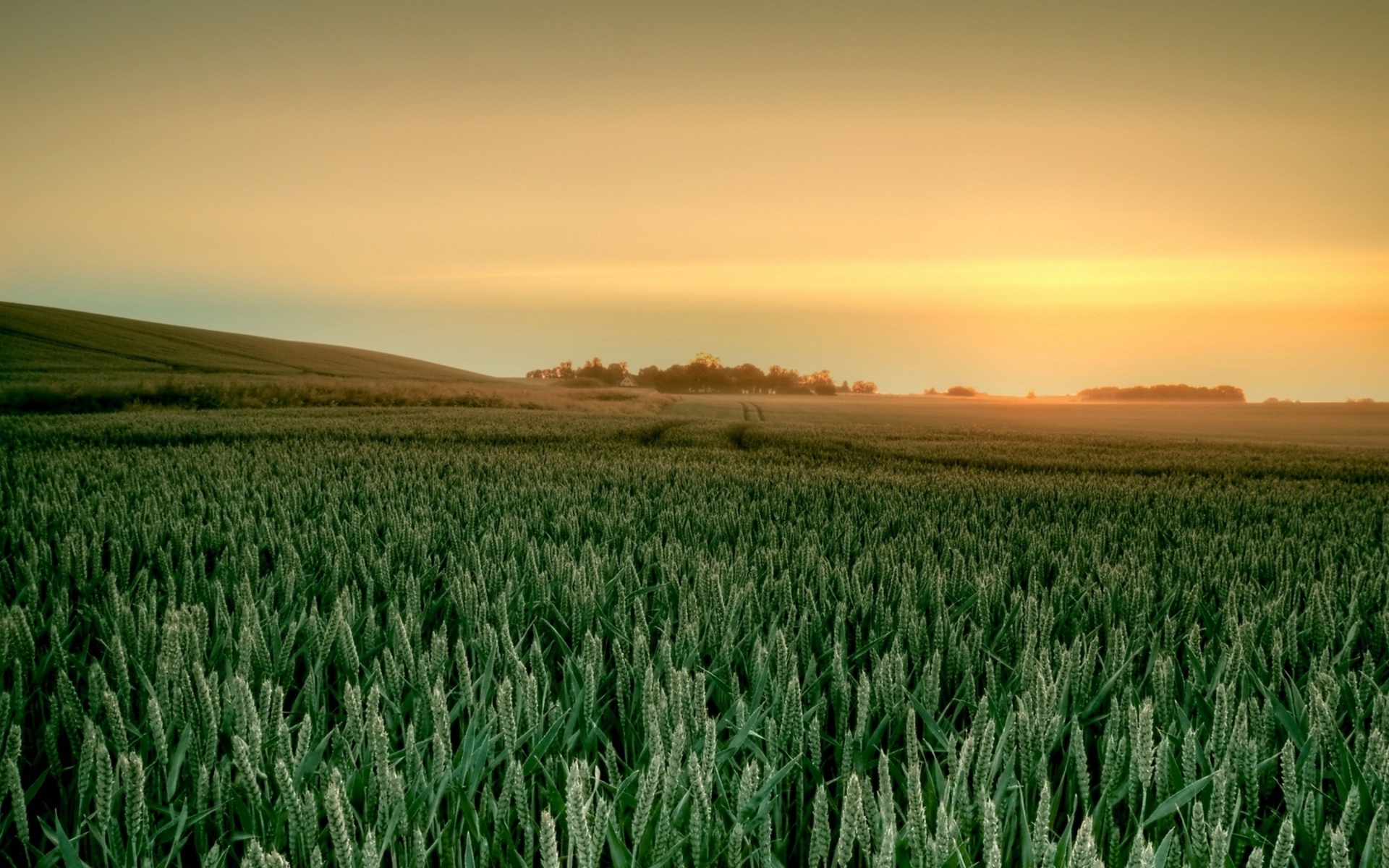 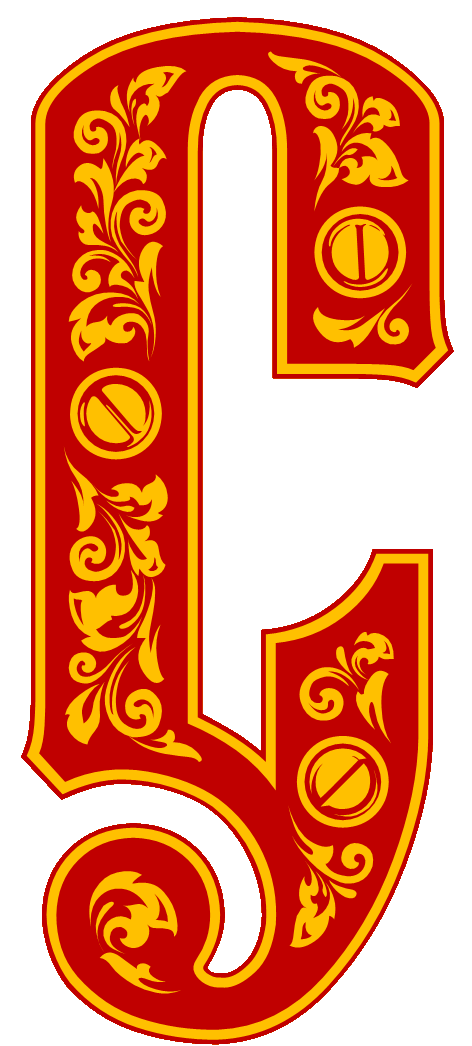 ерафим Саровский
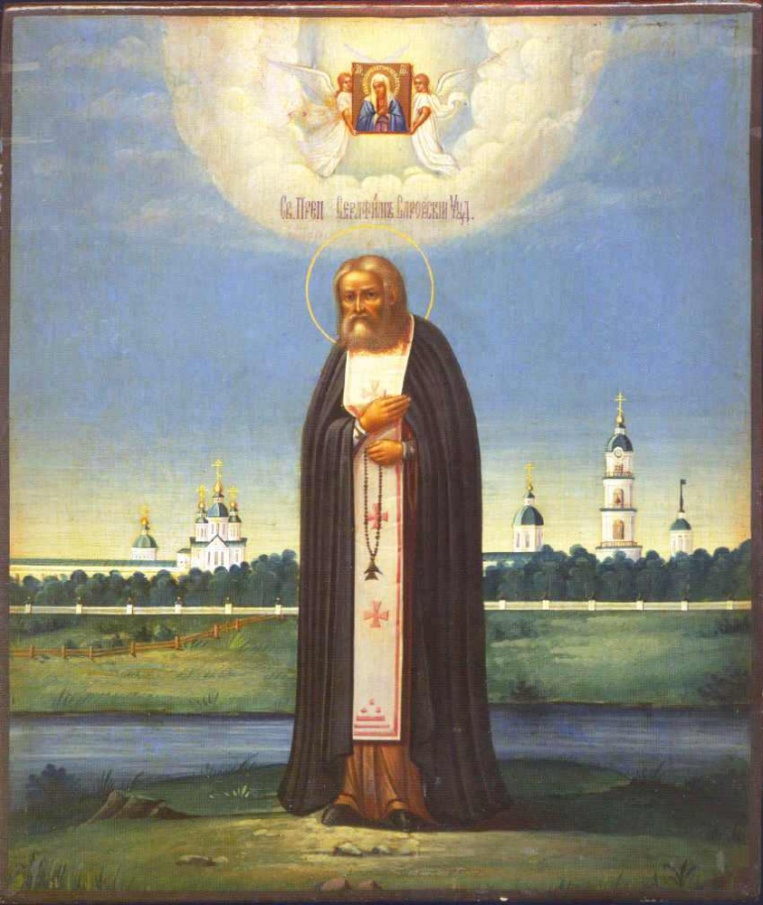 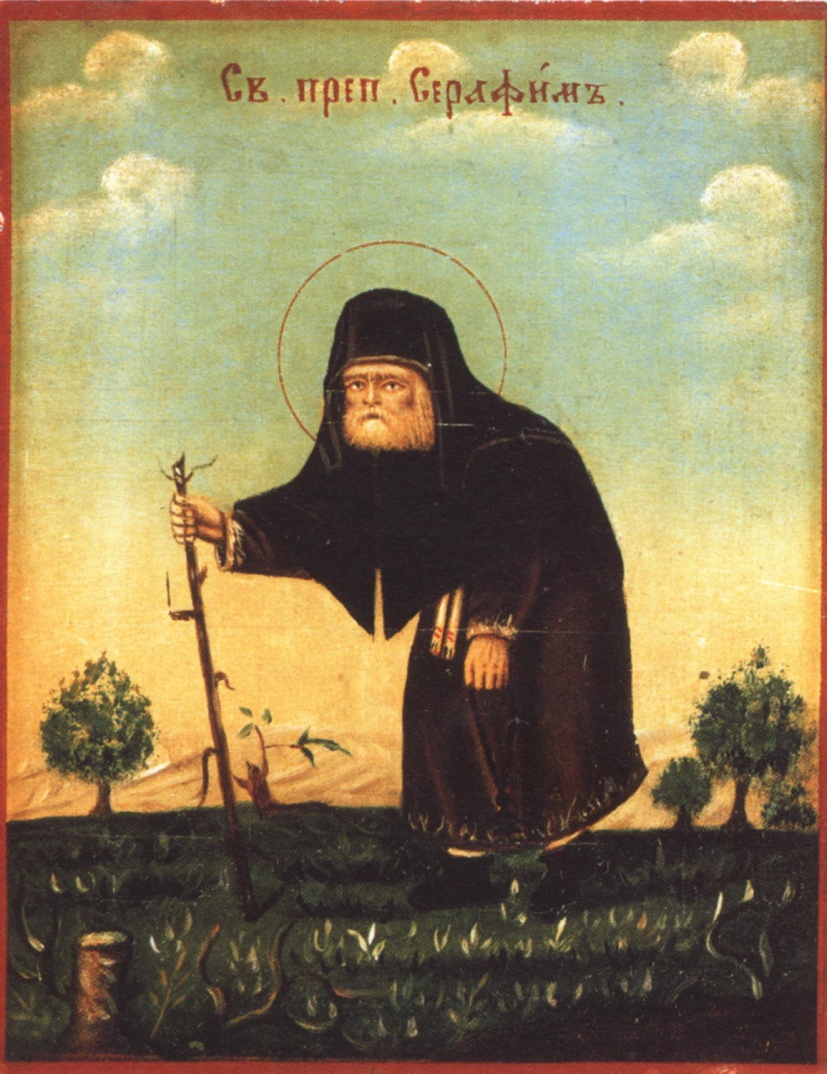 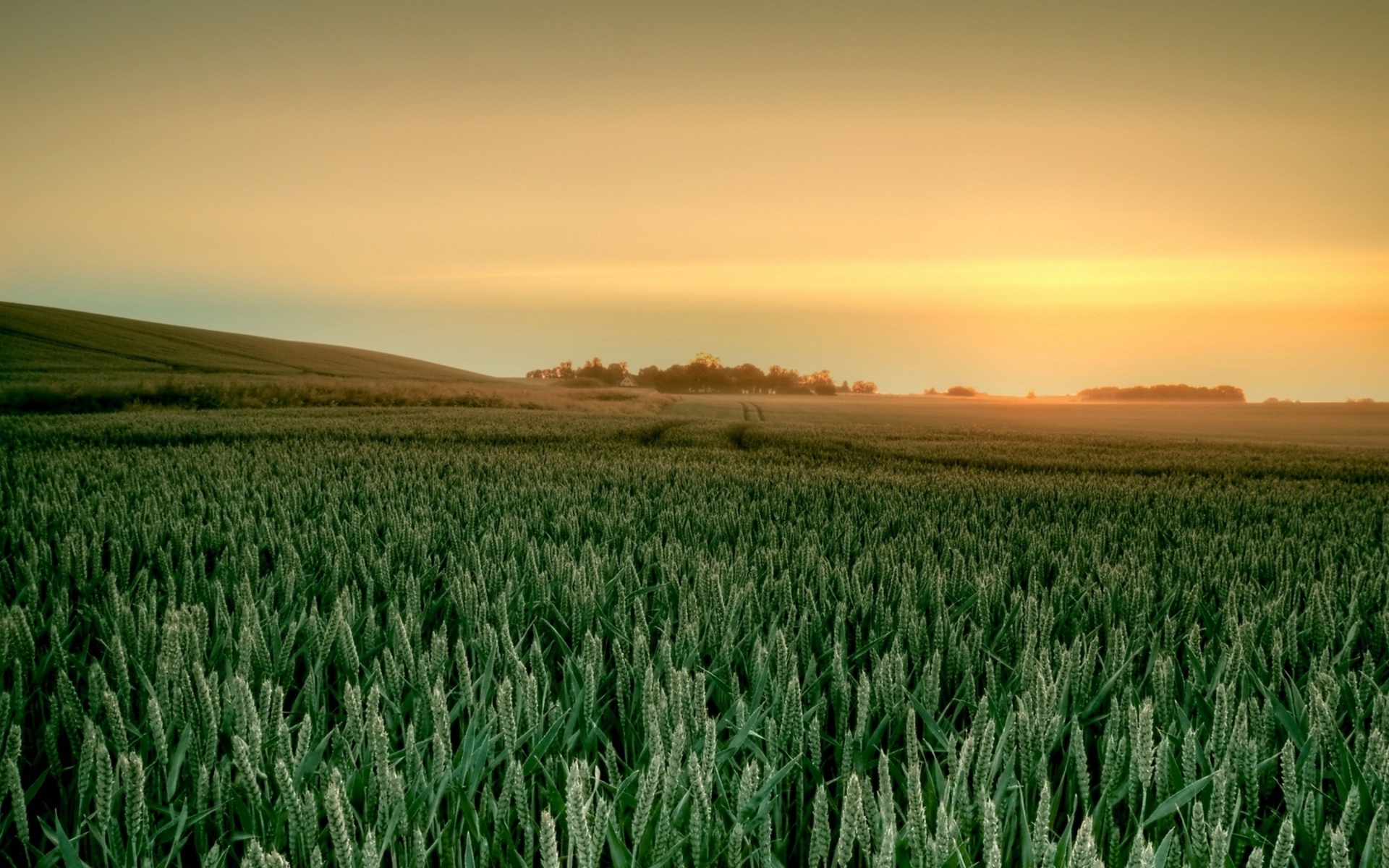 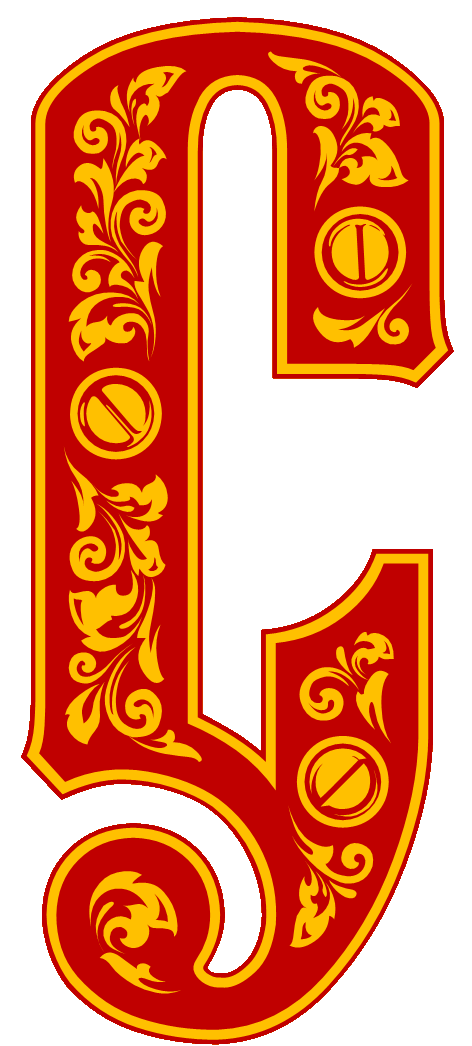 ерафим Саровский
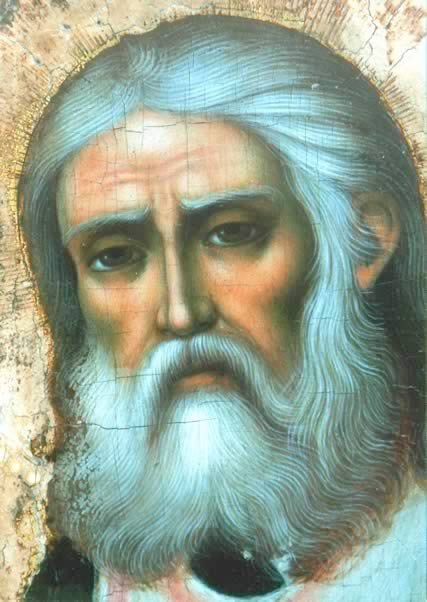 «Христос воскресе, радость моя!» — с этими словами богоносный старец встречал каждого, кто к нему приходил.
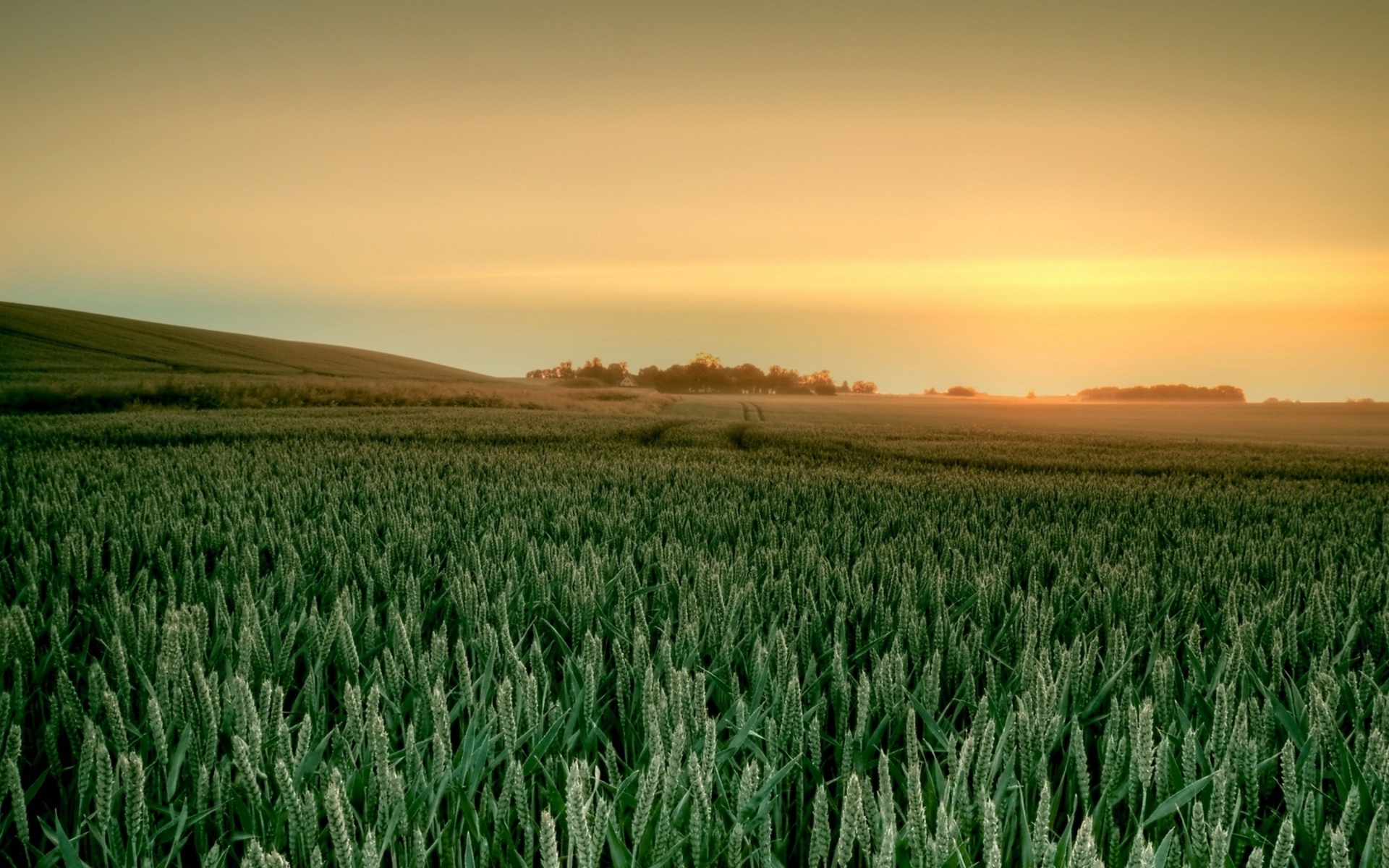 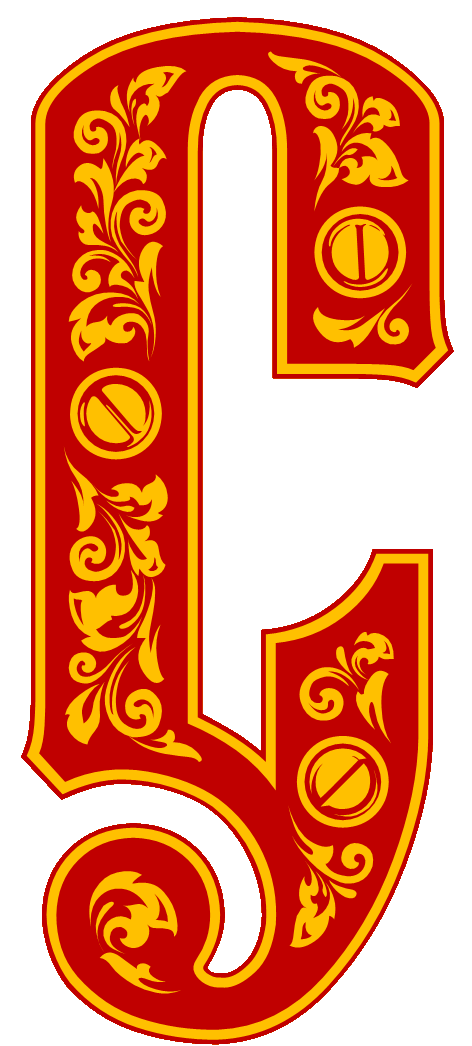 ерафим Саровский
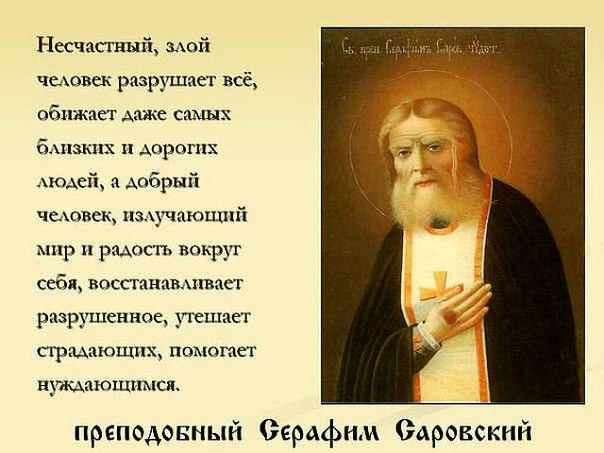 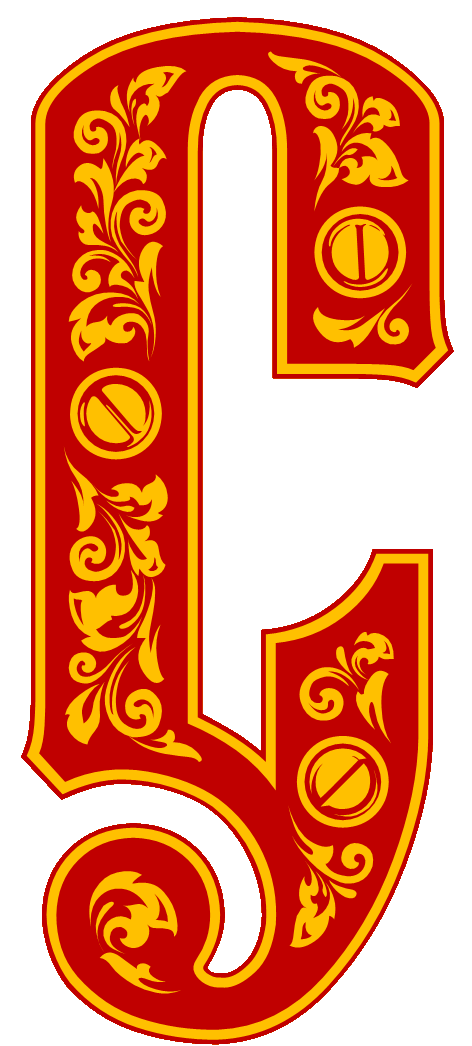 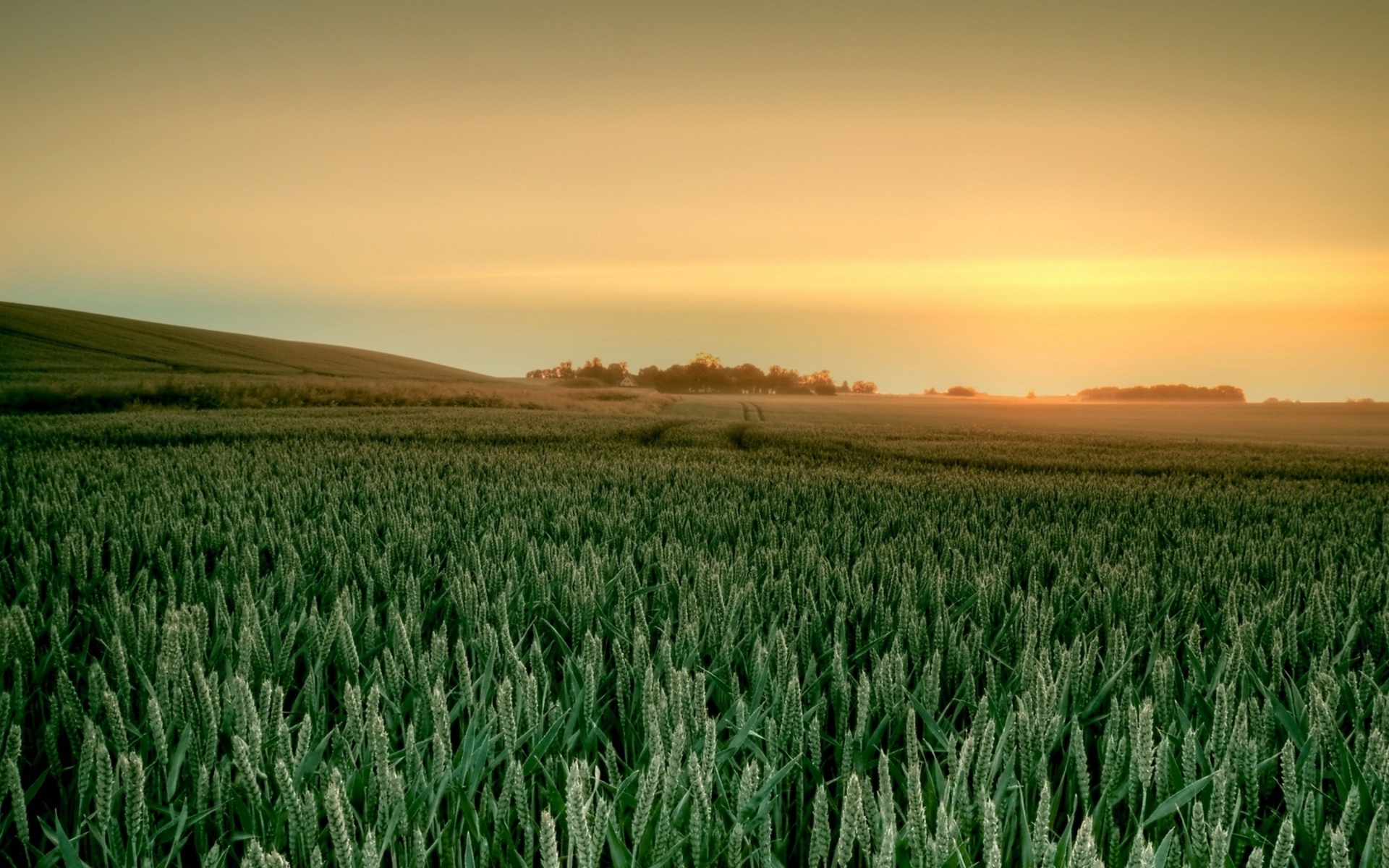 ерафим Саровский
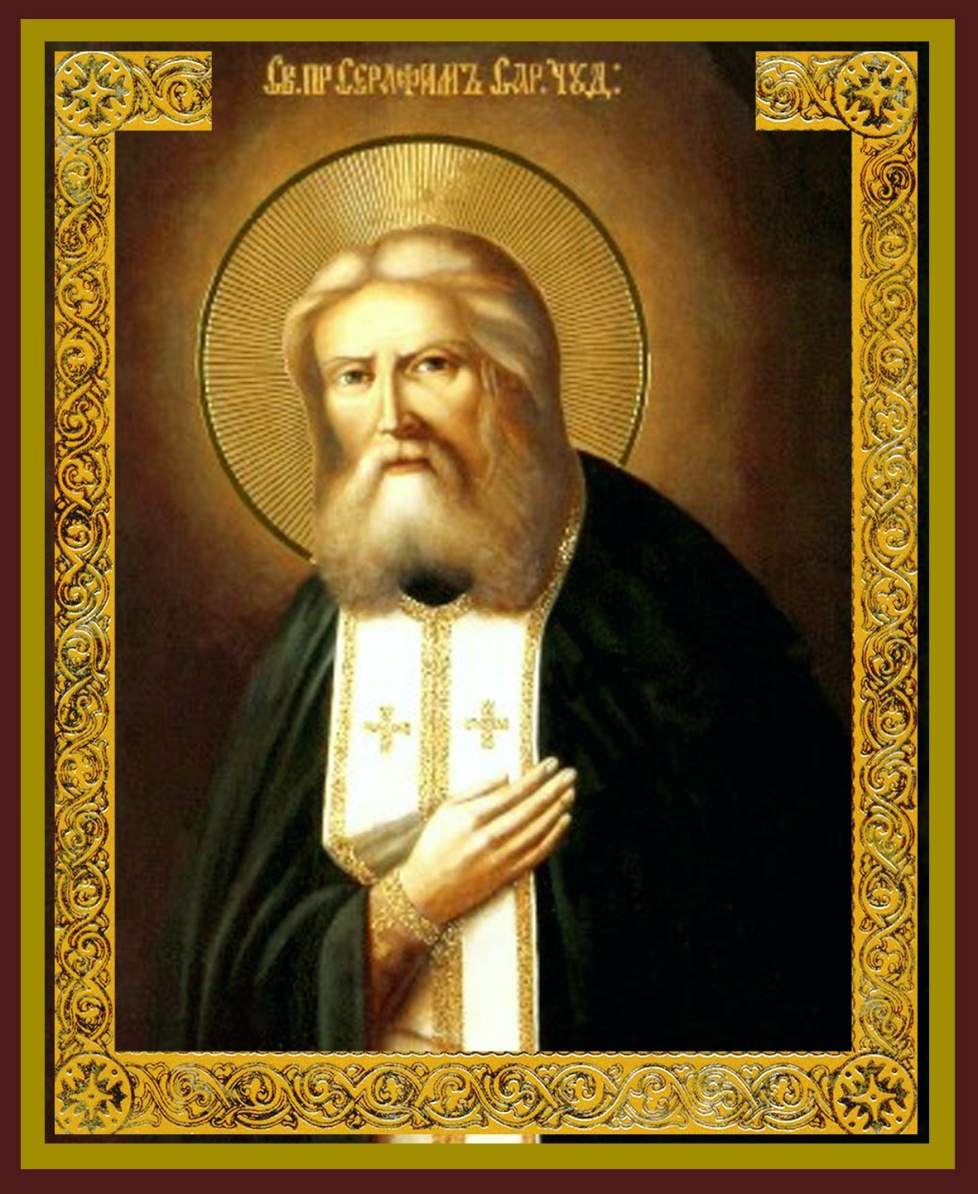 1 августа по новому стилю Православная Церковь празднует обретение нетленных мощей преподобного Серафима Саровского, которое произошло в 1903 году, спустя 70 лет после его смерти. 15 января мы отмечаем преставление преподобного Серафима Саровского.
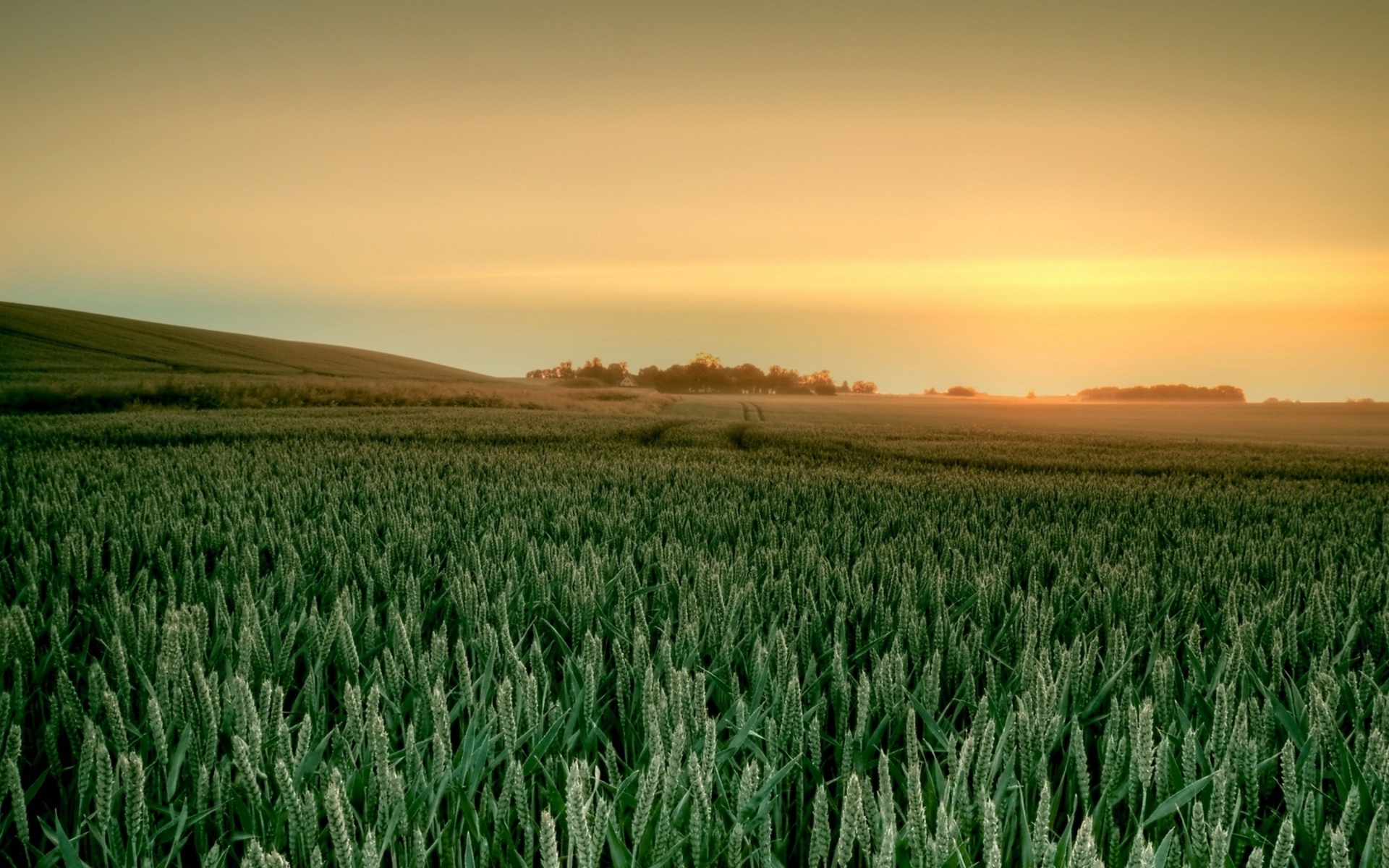 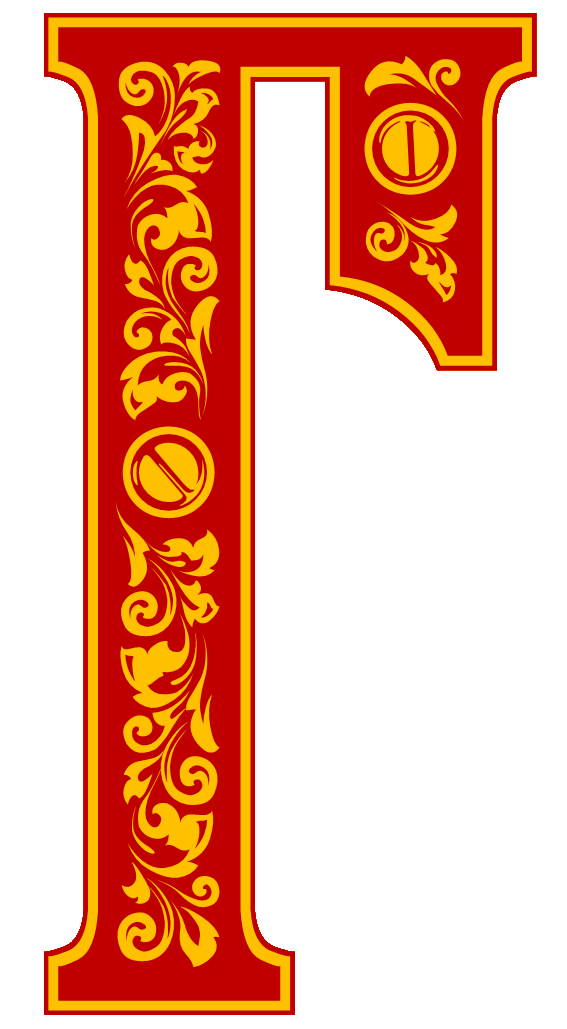 еоргий Всеволодович
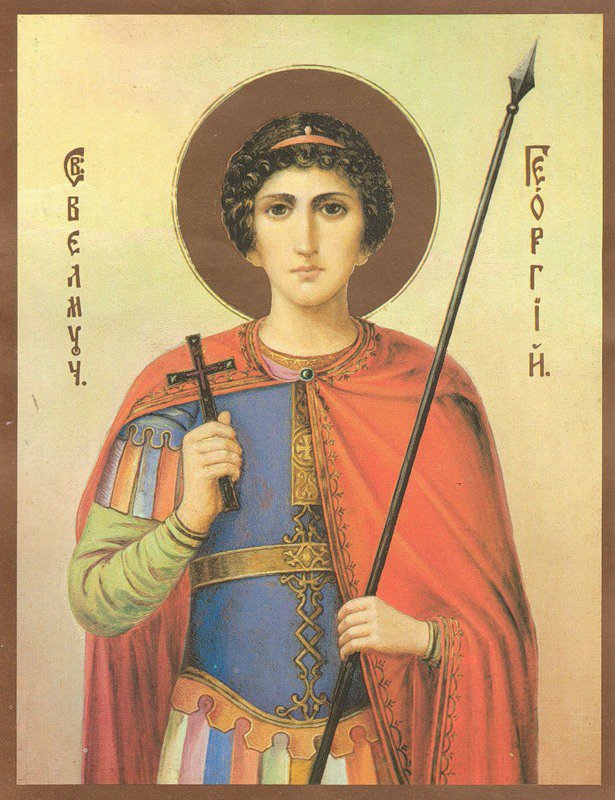 Святой князь Георгий (1189—1238) был вторым сыном великого князя Всеволода Большое Гнездо.

 В 1212 году, после смерти отца и старшого брата Константина, он унаследовал Владимирский великокняжеский престол.  

Им был основан Нижний Новгород.
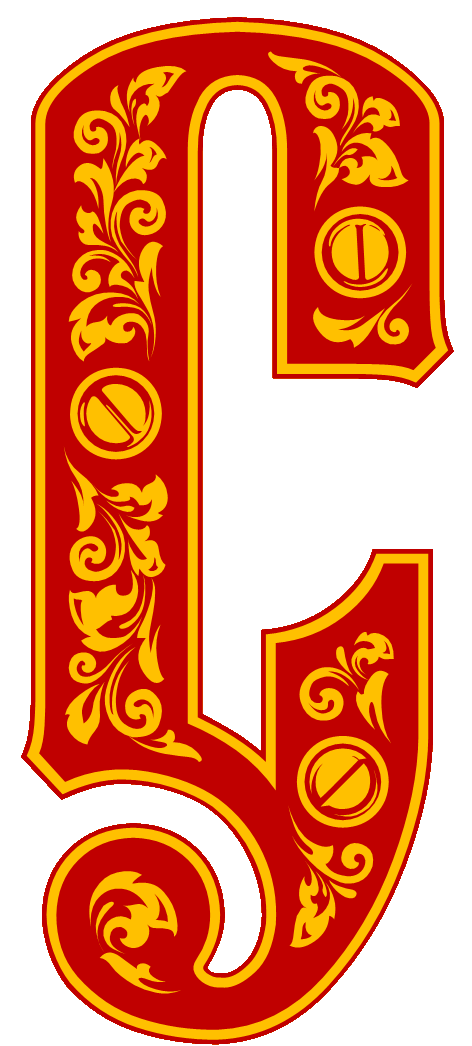 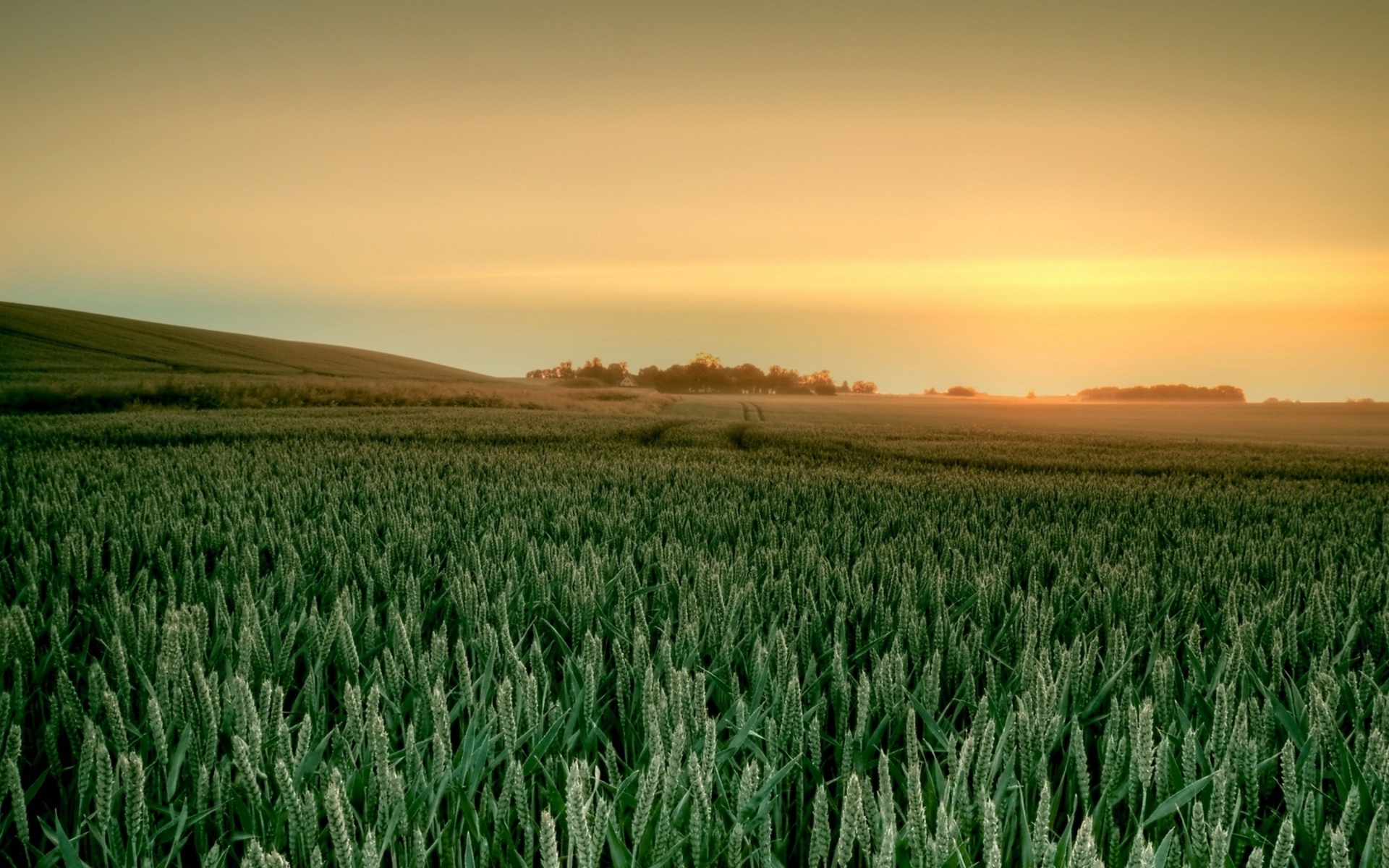 вятой князь Георгий
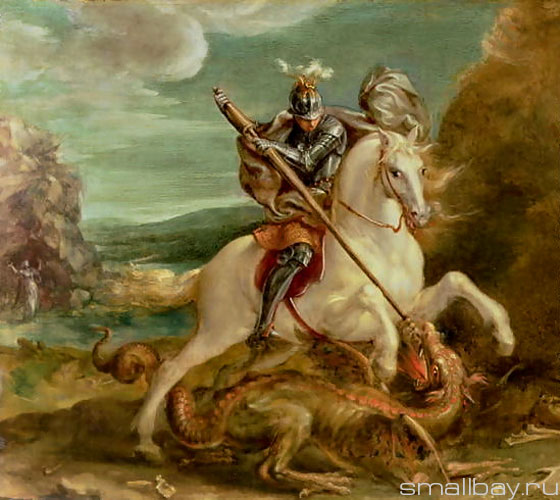 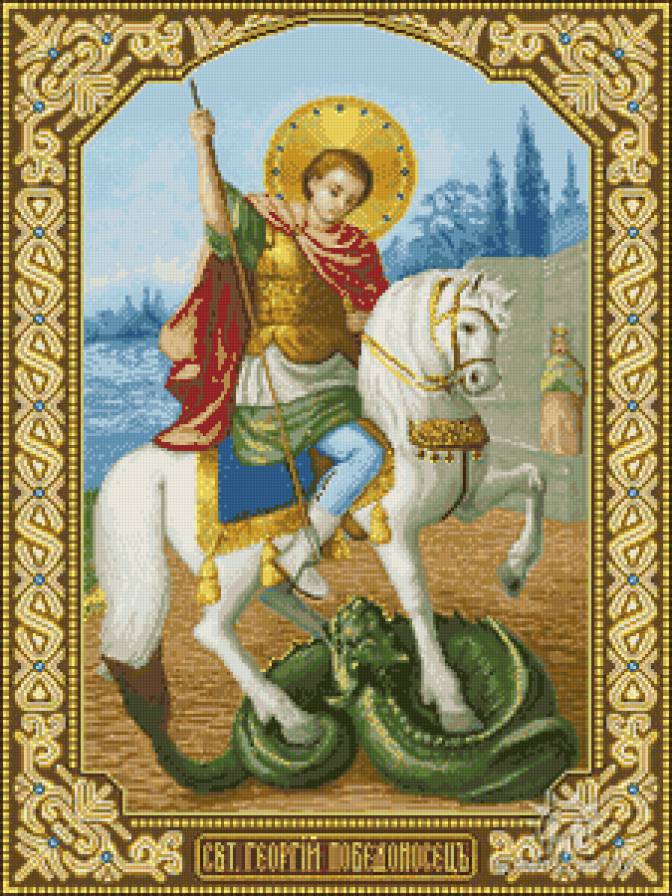 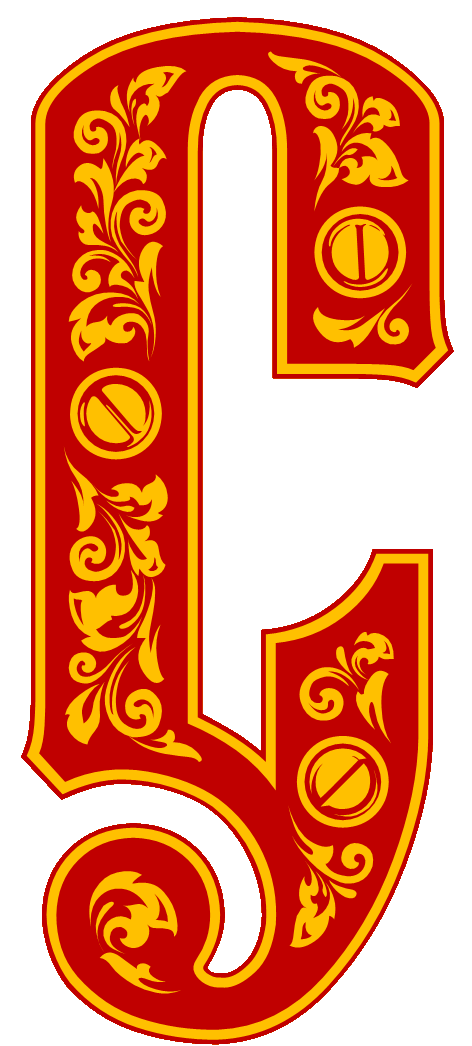 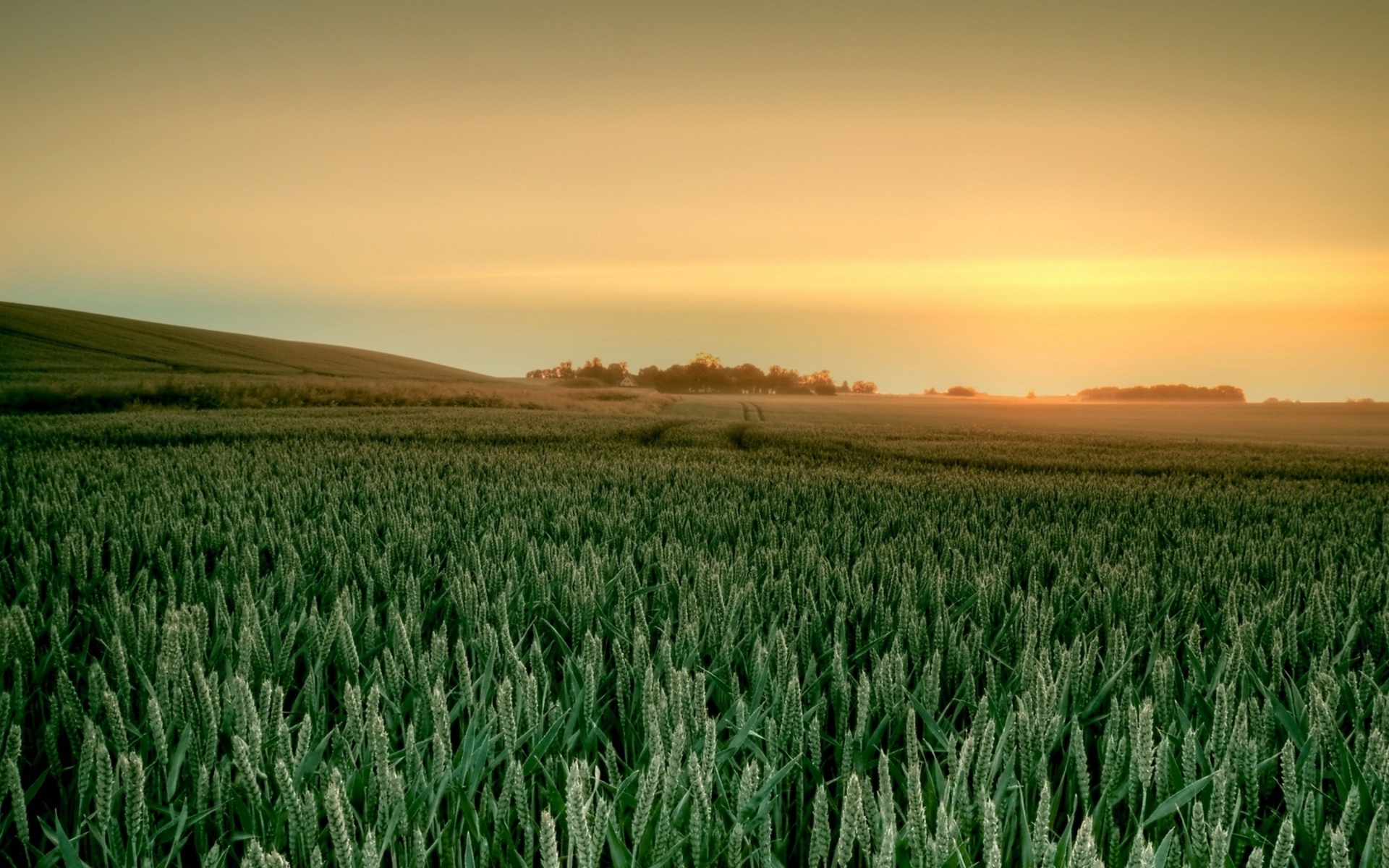 вятой князь Георгий
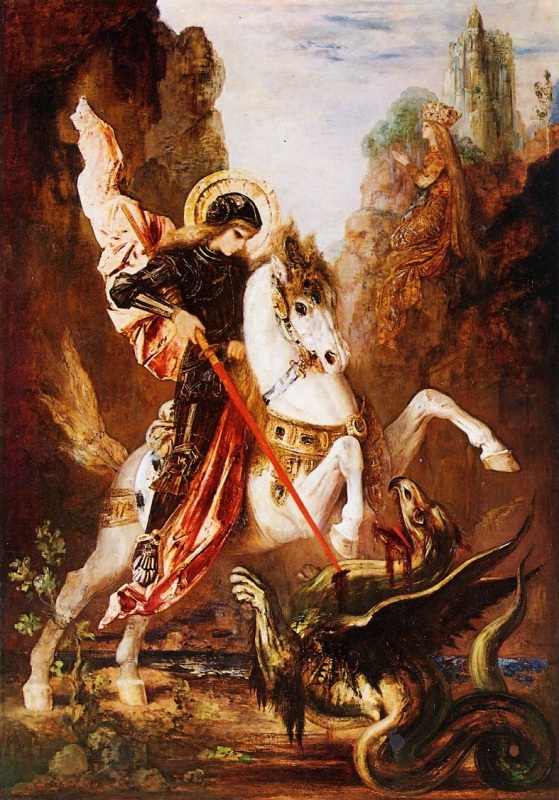 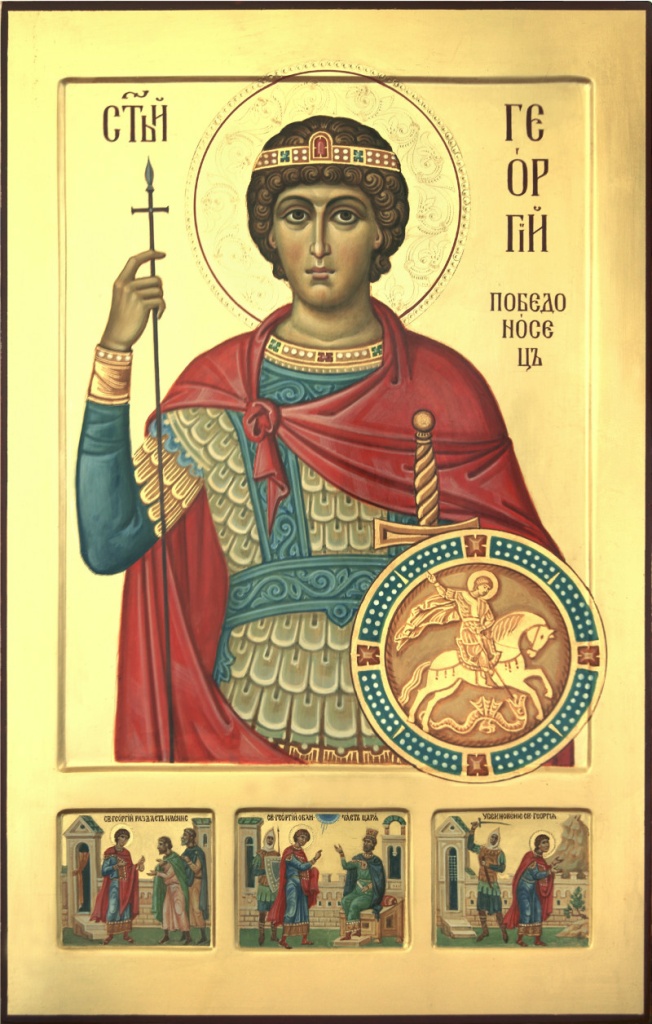 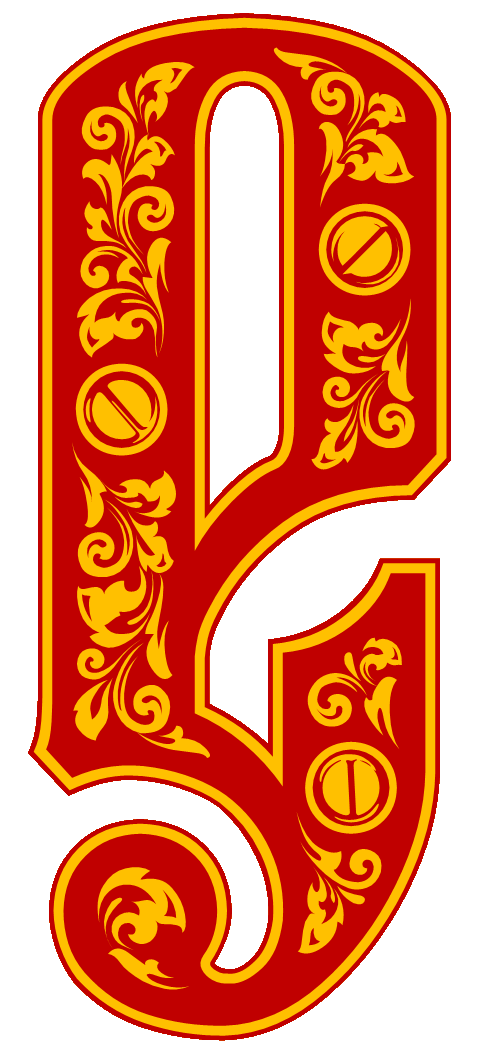 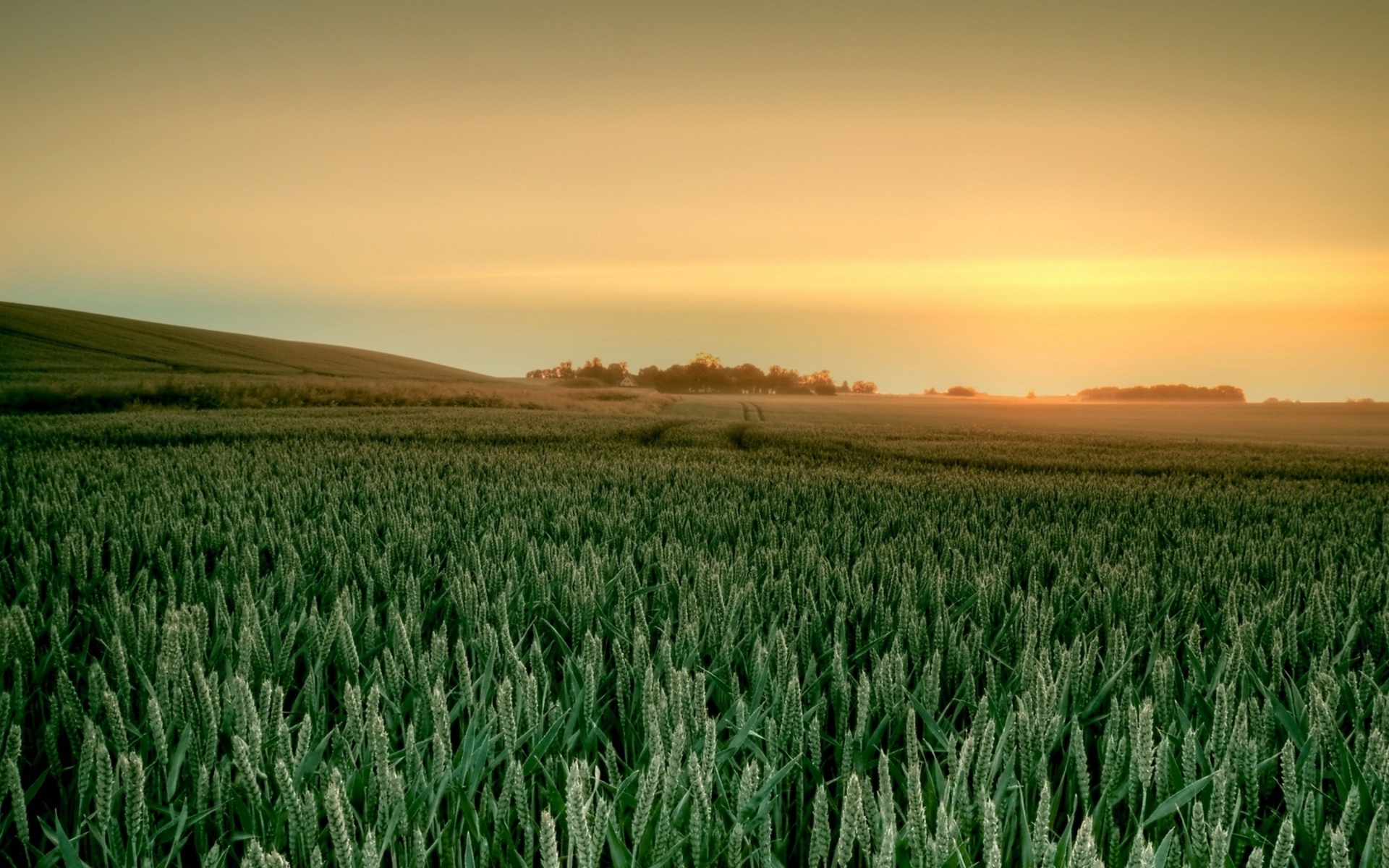 вфимий
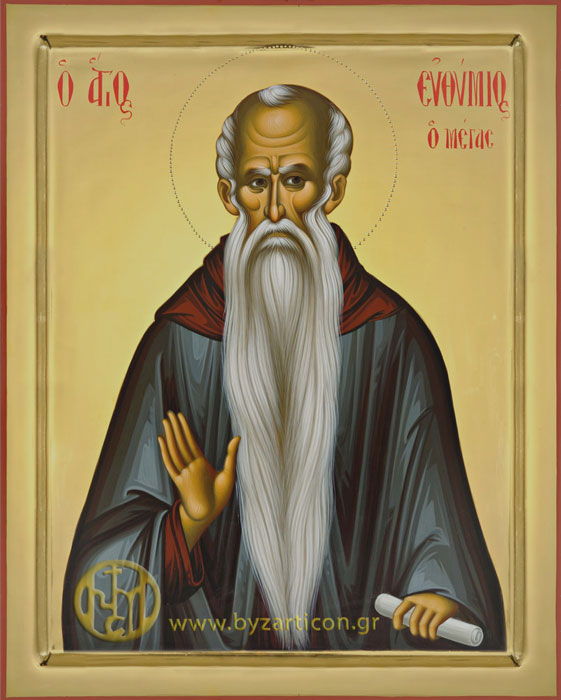 Преподобный Евфимий Суздальский родился в 1316 году в Нижнем Новгороде от благочестивых и добродетельных родителей.  

 С большим прилежанием и усердием, оставив детские игры, учился он читать и разуметь Божественное Писание, благоговейно внимал Слову Божию.
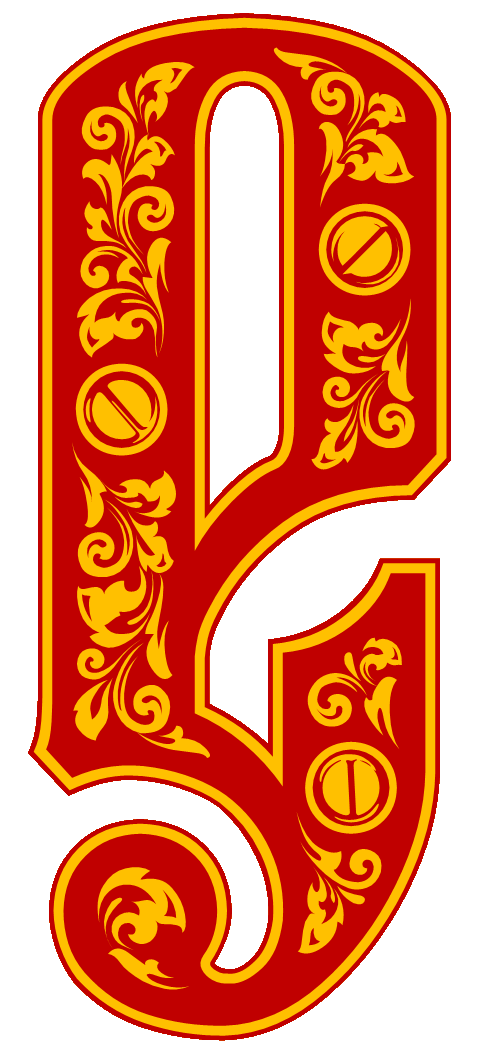 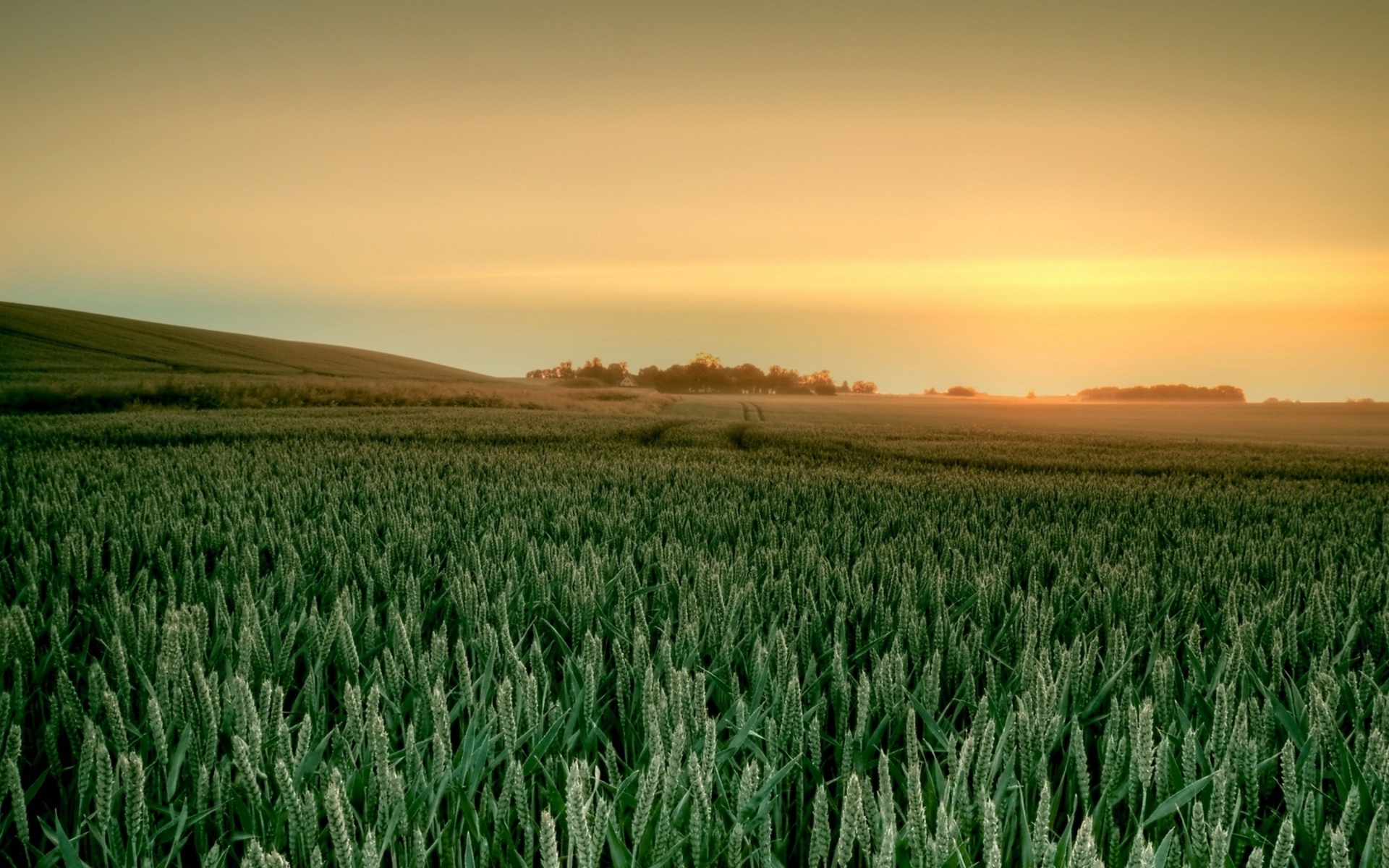 вфимий
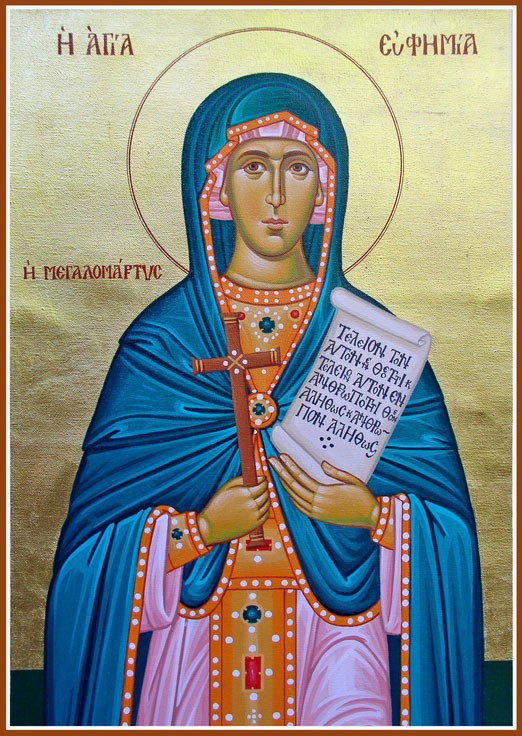 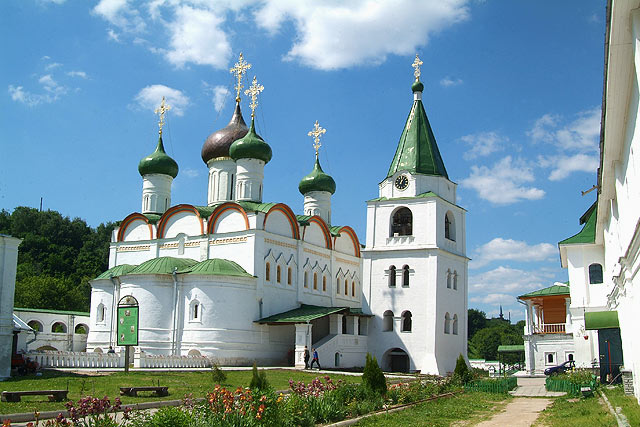 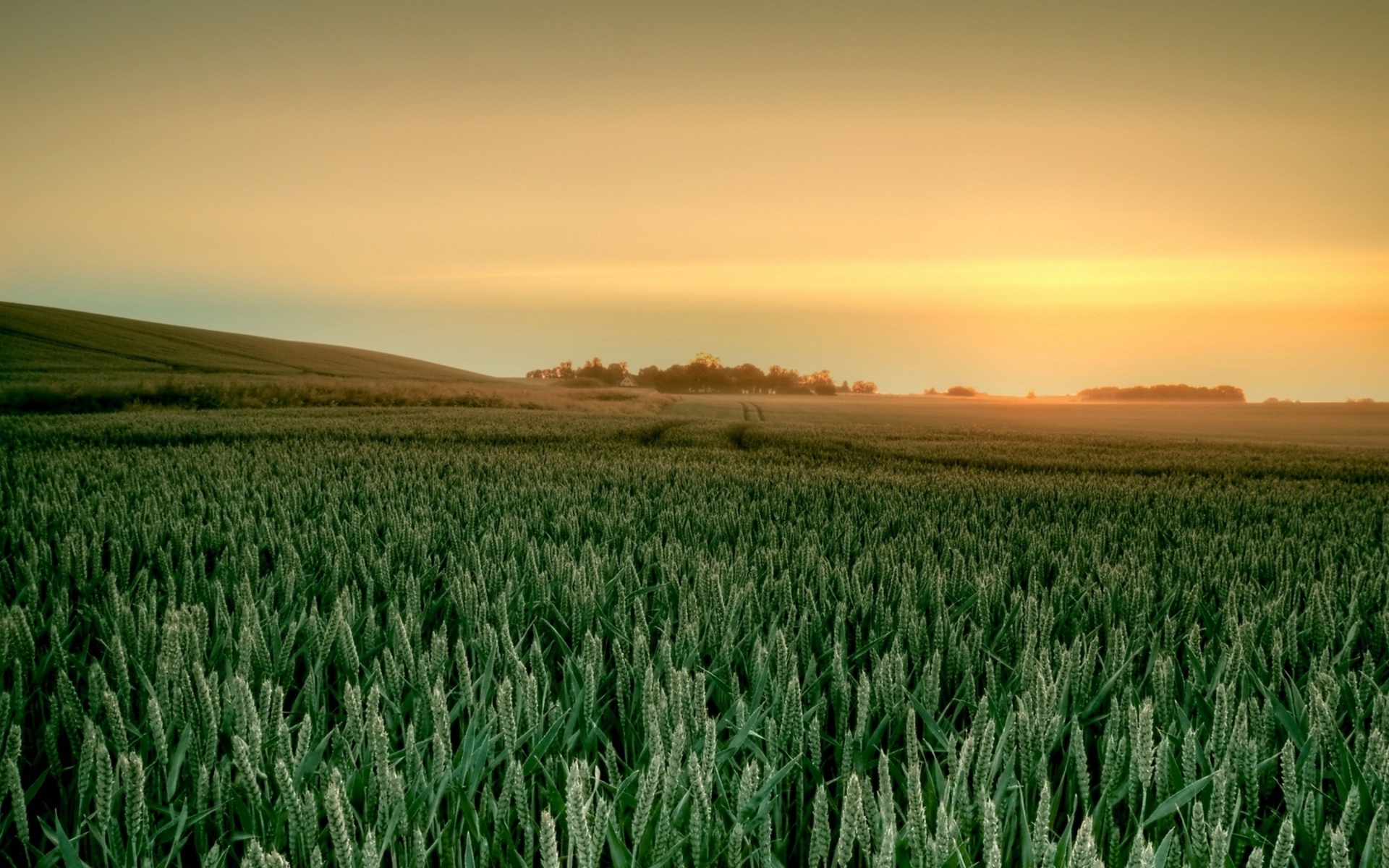 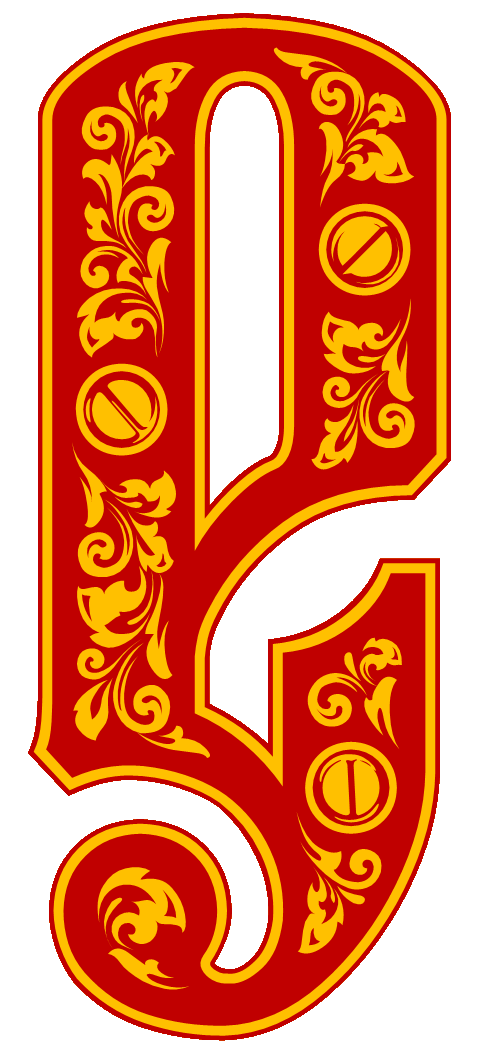 вфимий
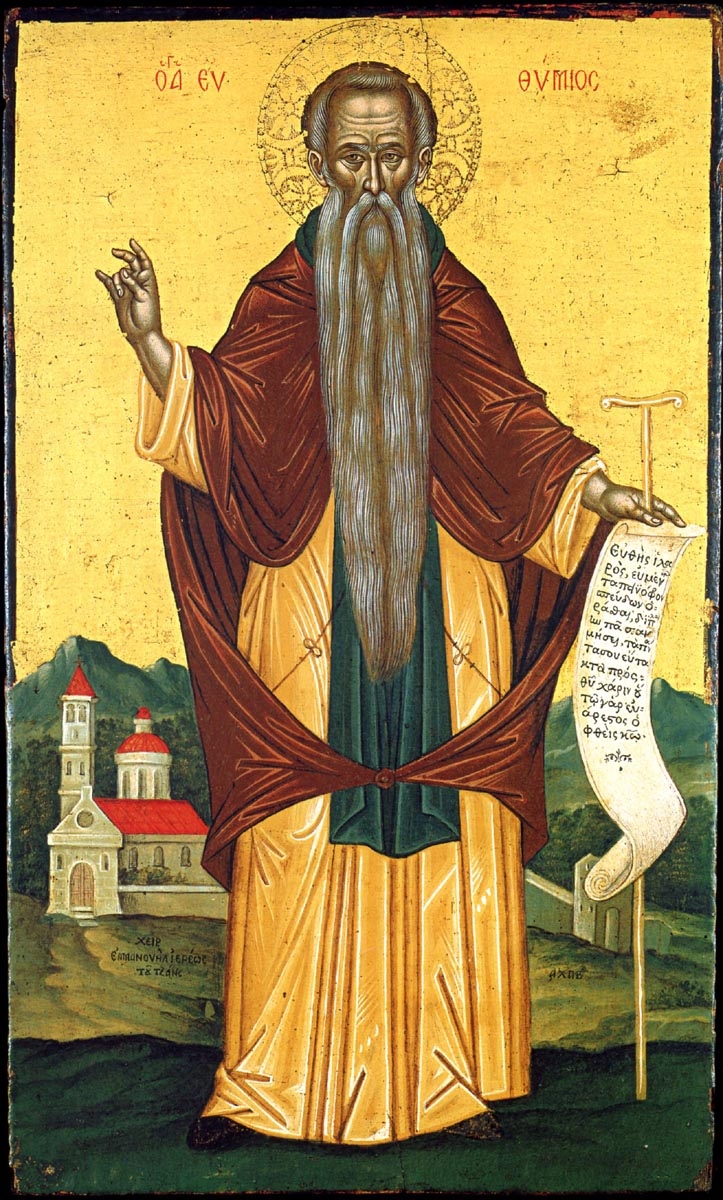 В 1352 году благочестивый князь Суздальский Борис Константинович пожелал построить в Суздале монастырь и просил у святого Дионисия строителя и настоятеля новой обители. Выбор святого Дионисия пал на преподобного Евфимия
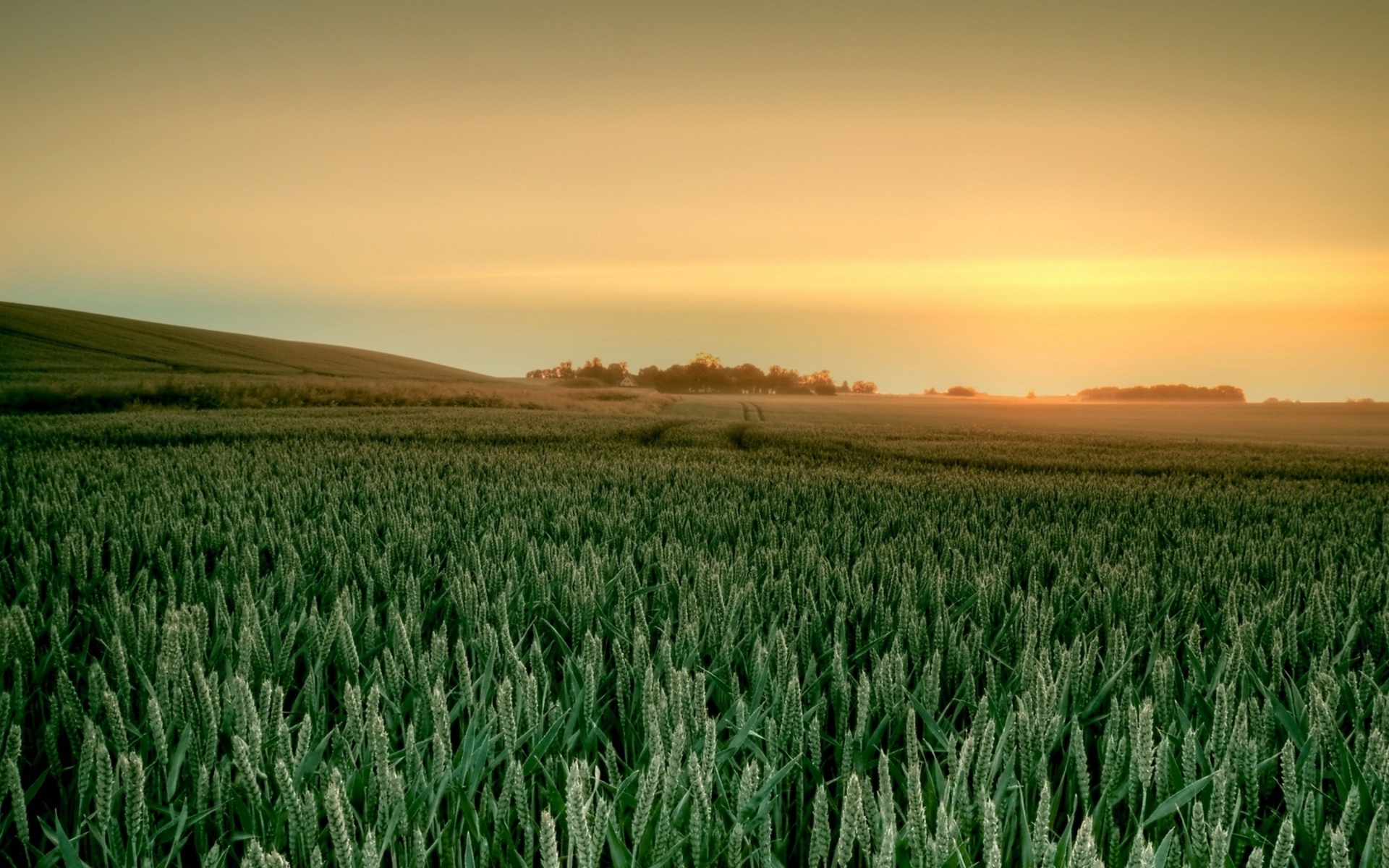 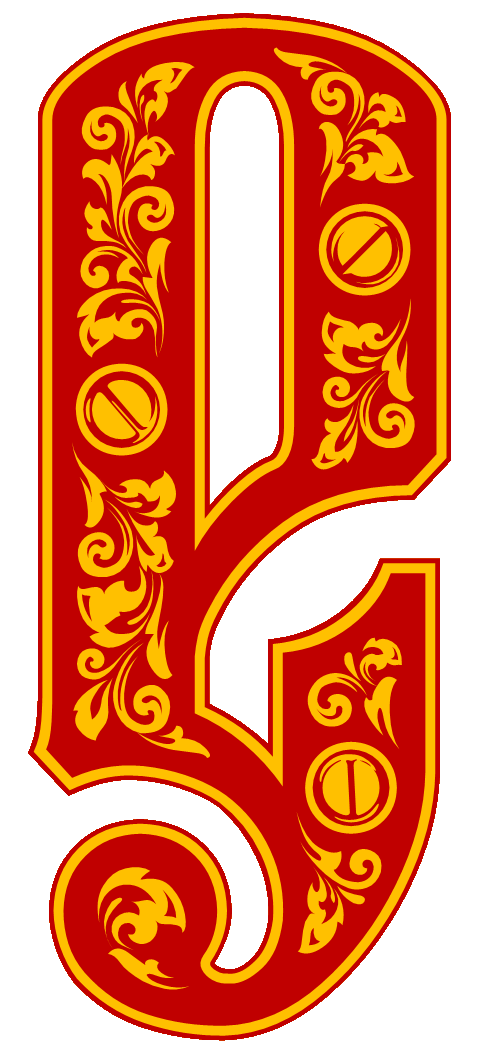 вфимий
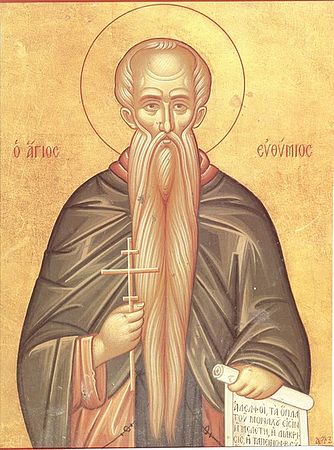 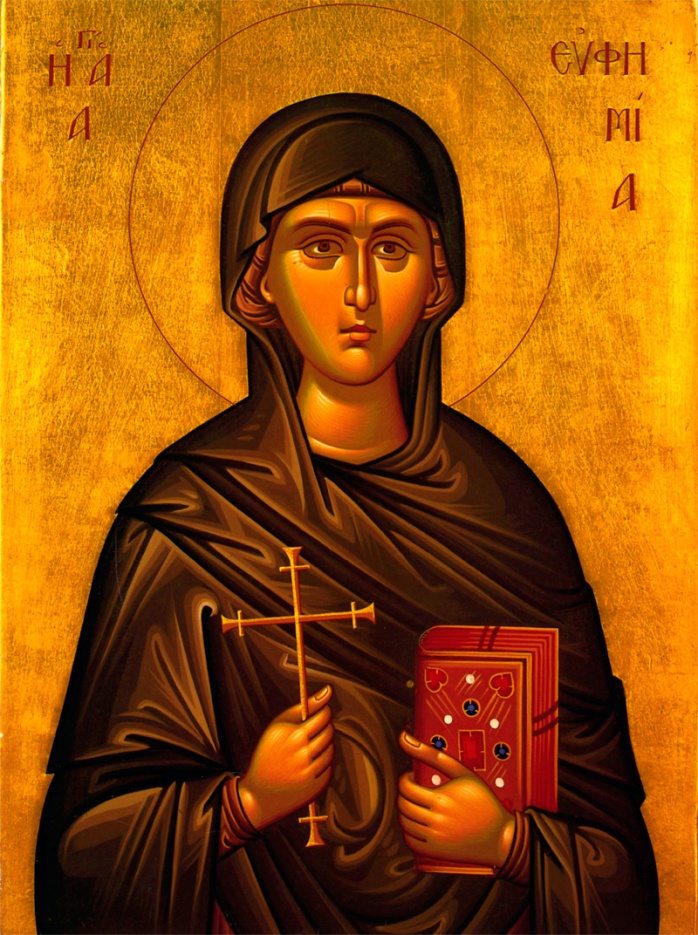 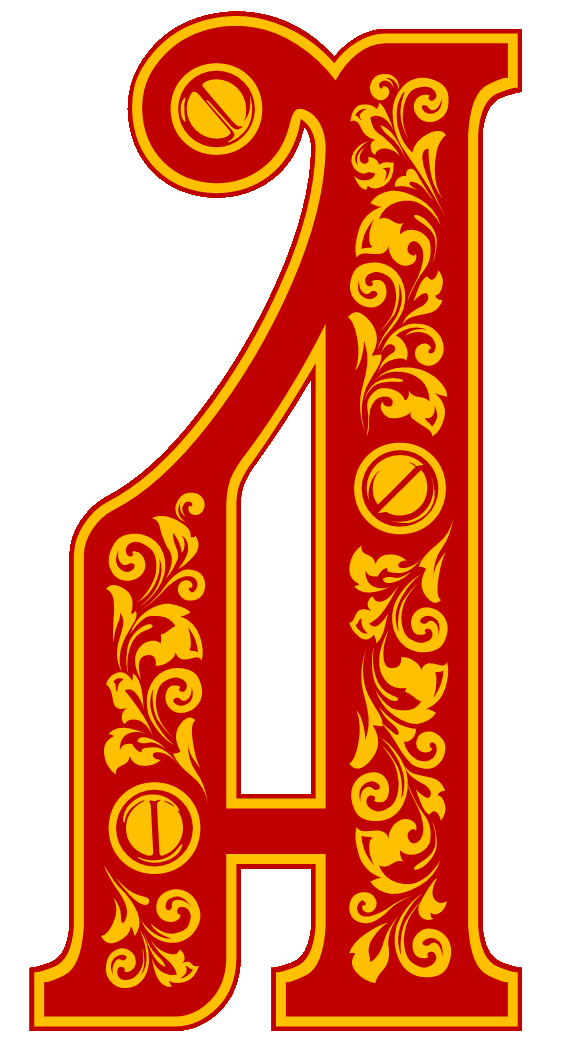 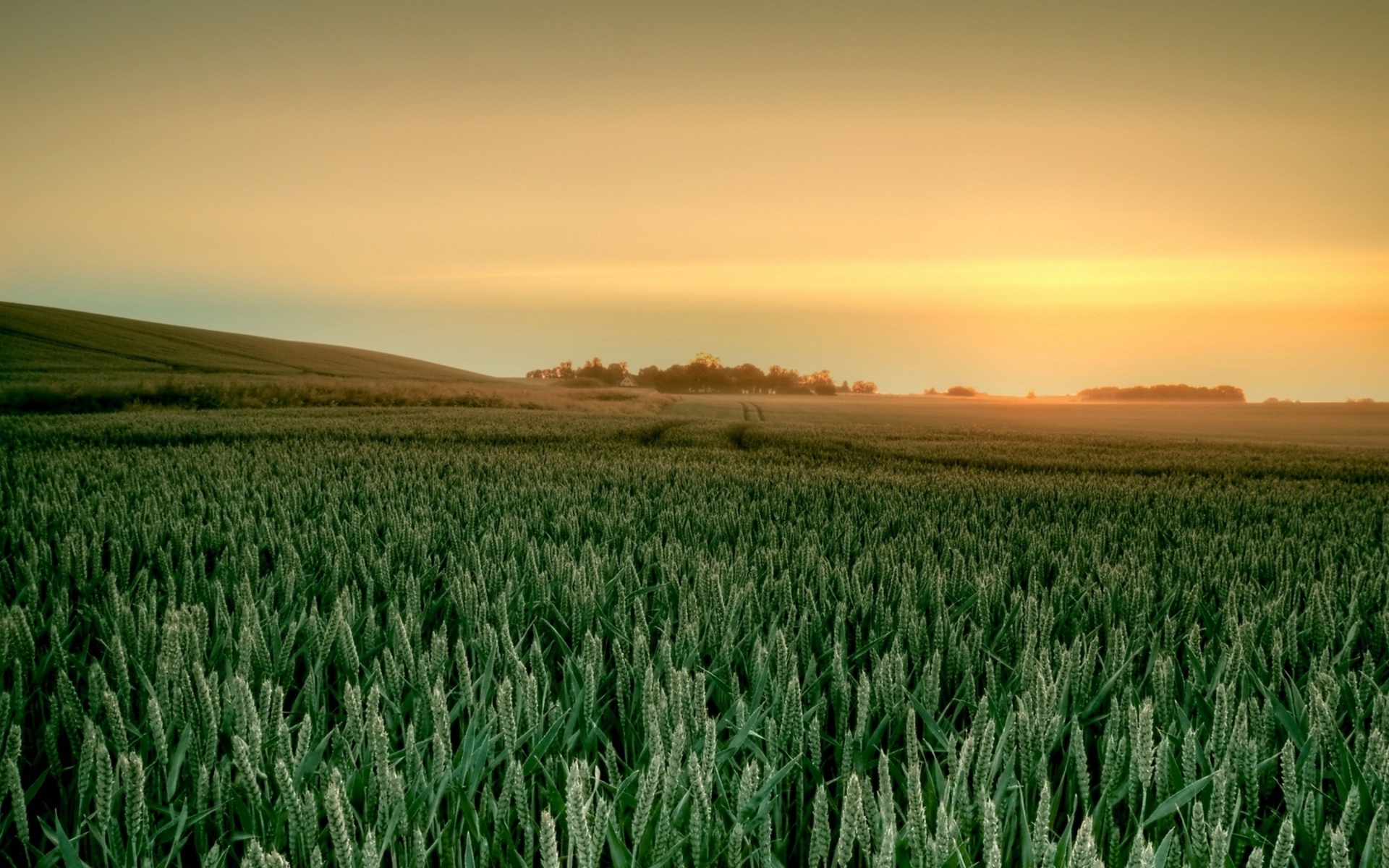 лександр Невский
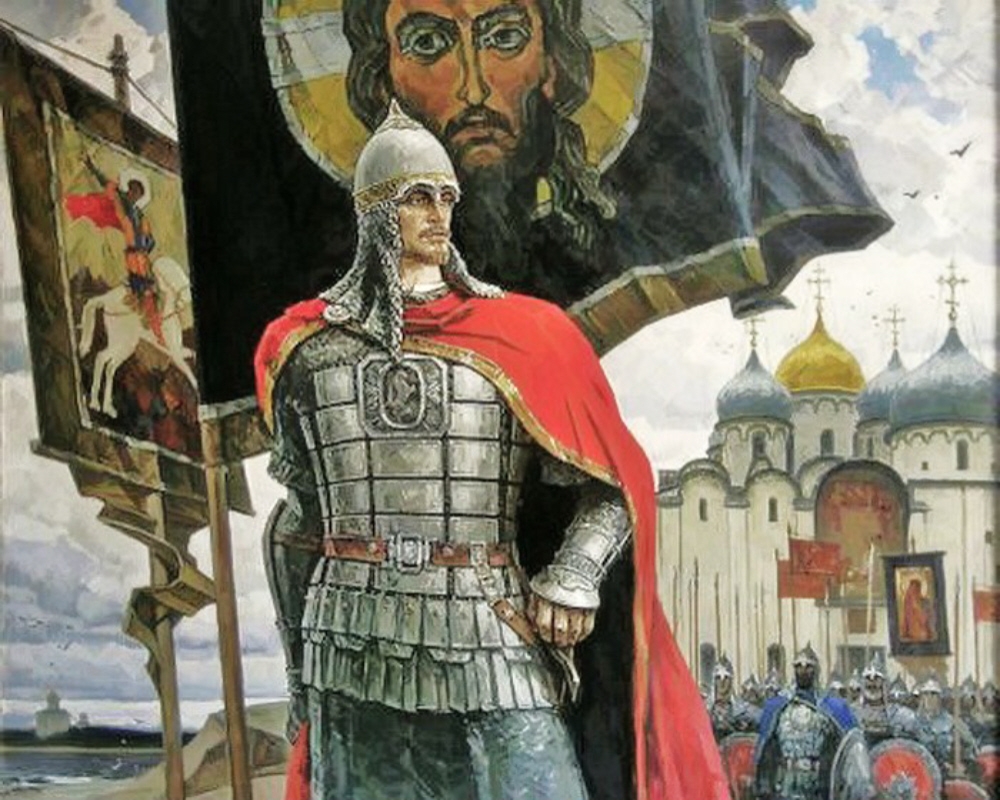 Святой благоверный князь Александр Невский (1263)
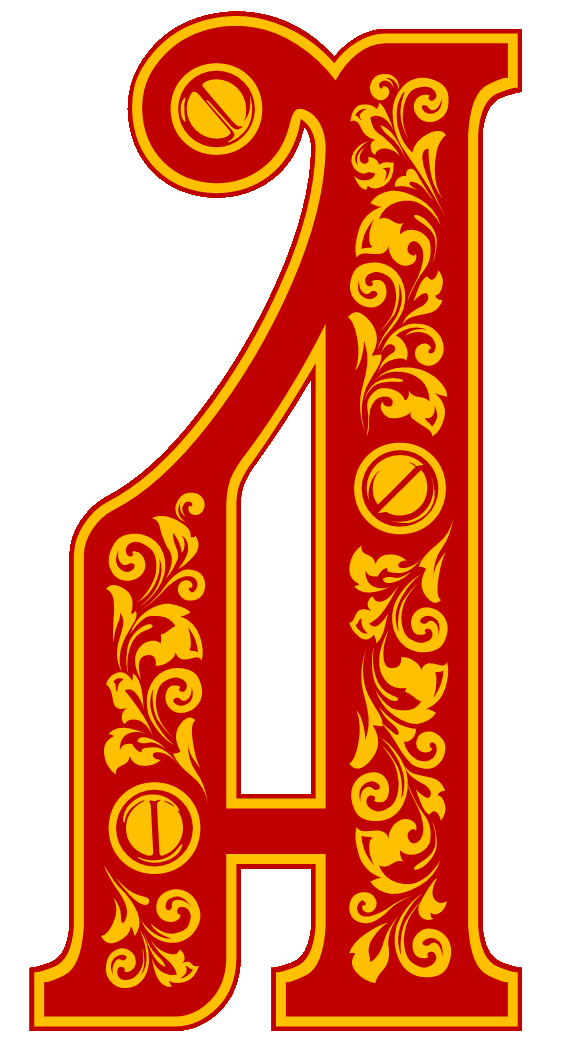 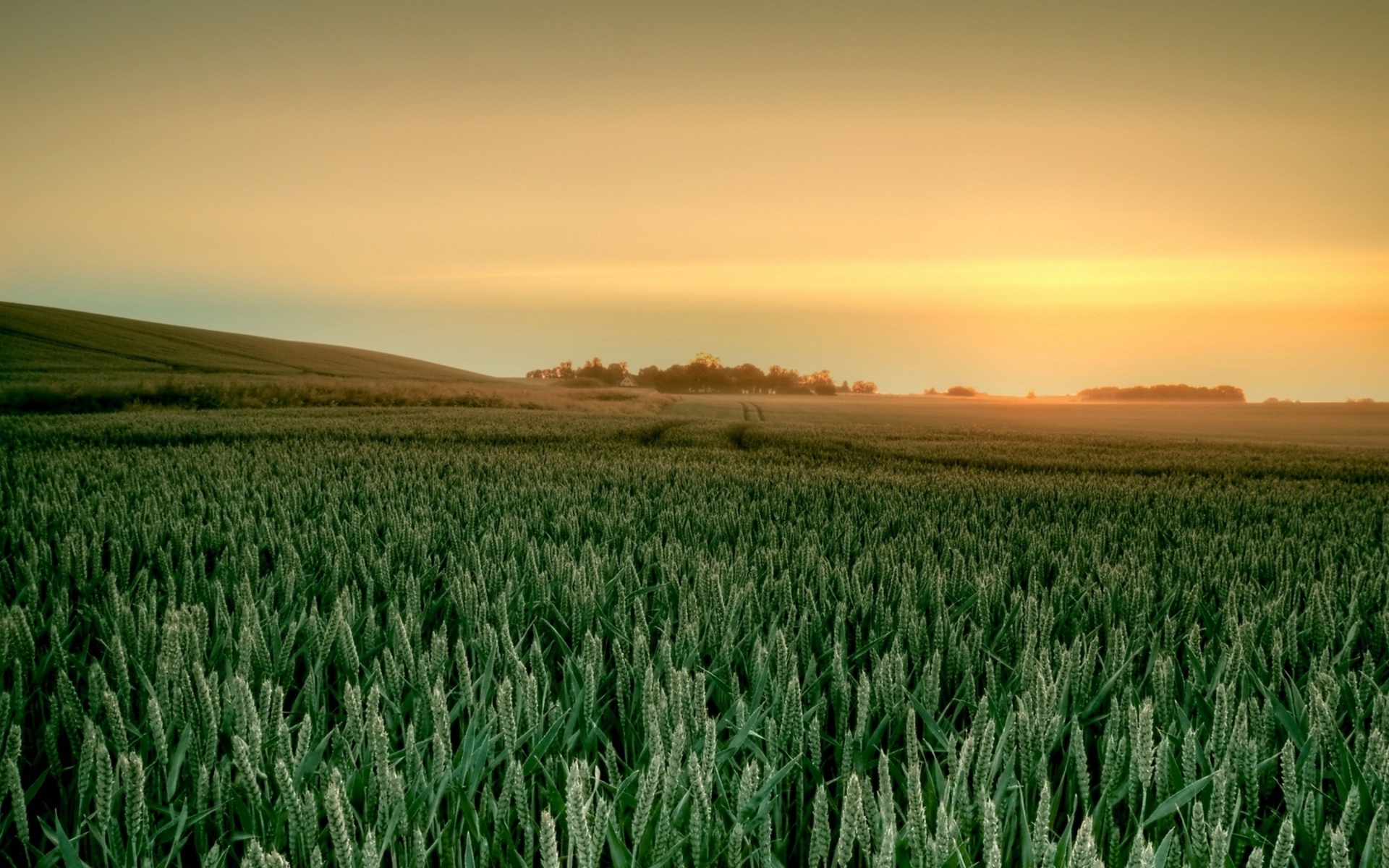 лександр Невский
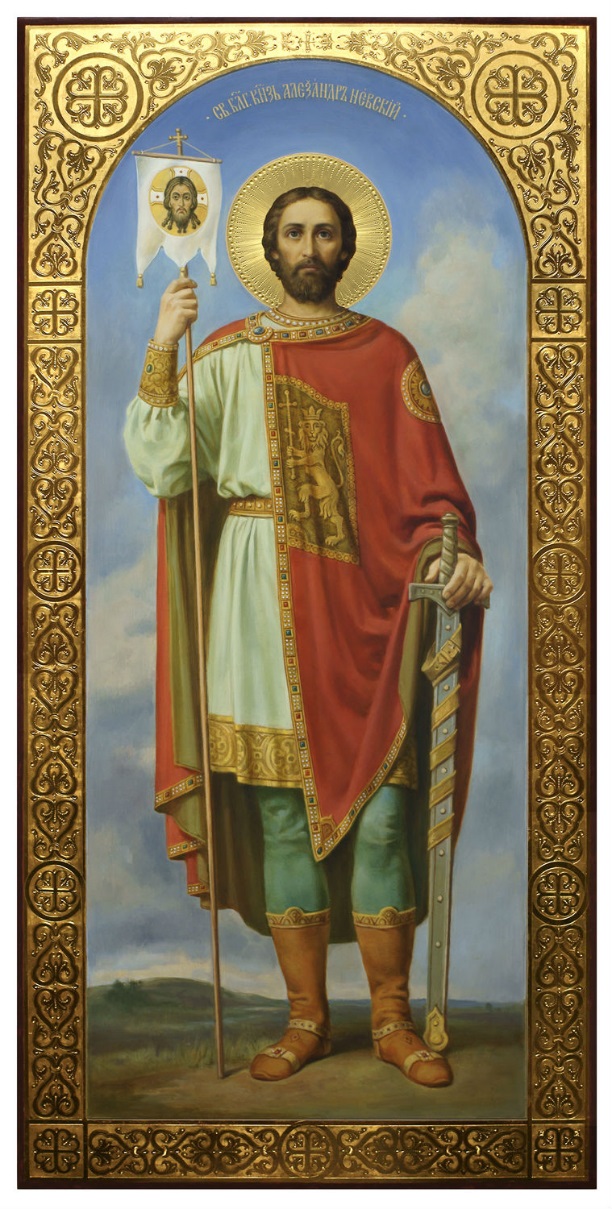 Великий воин-молитвенник, подвижник и строитель земли Русской.

 "Не в силе Бог, а в правде. Иные — с оружием, иные — на конях, а мы Имя Господа Бога нашего призовем!"
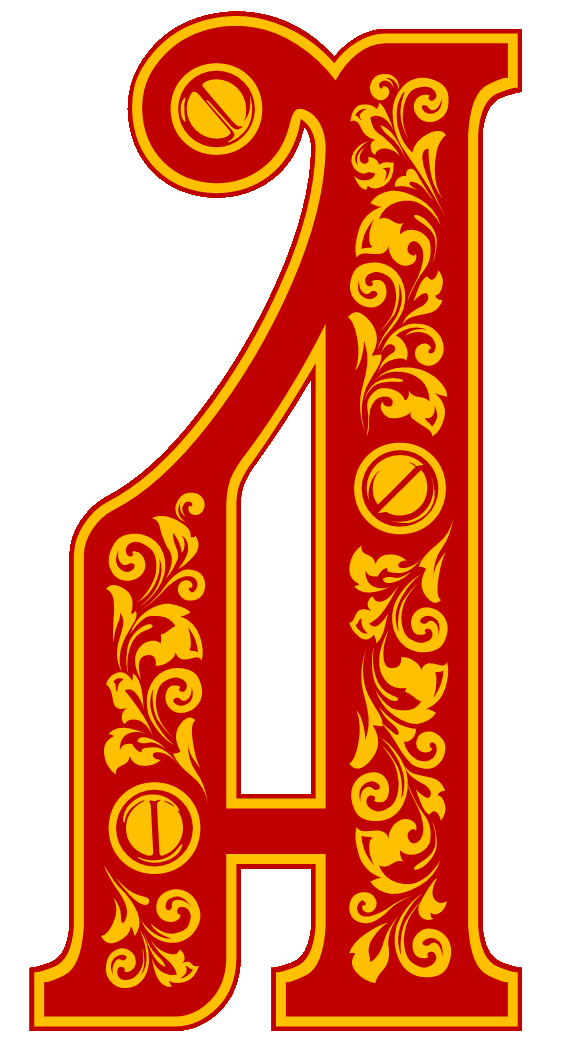 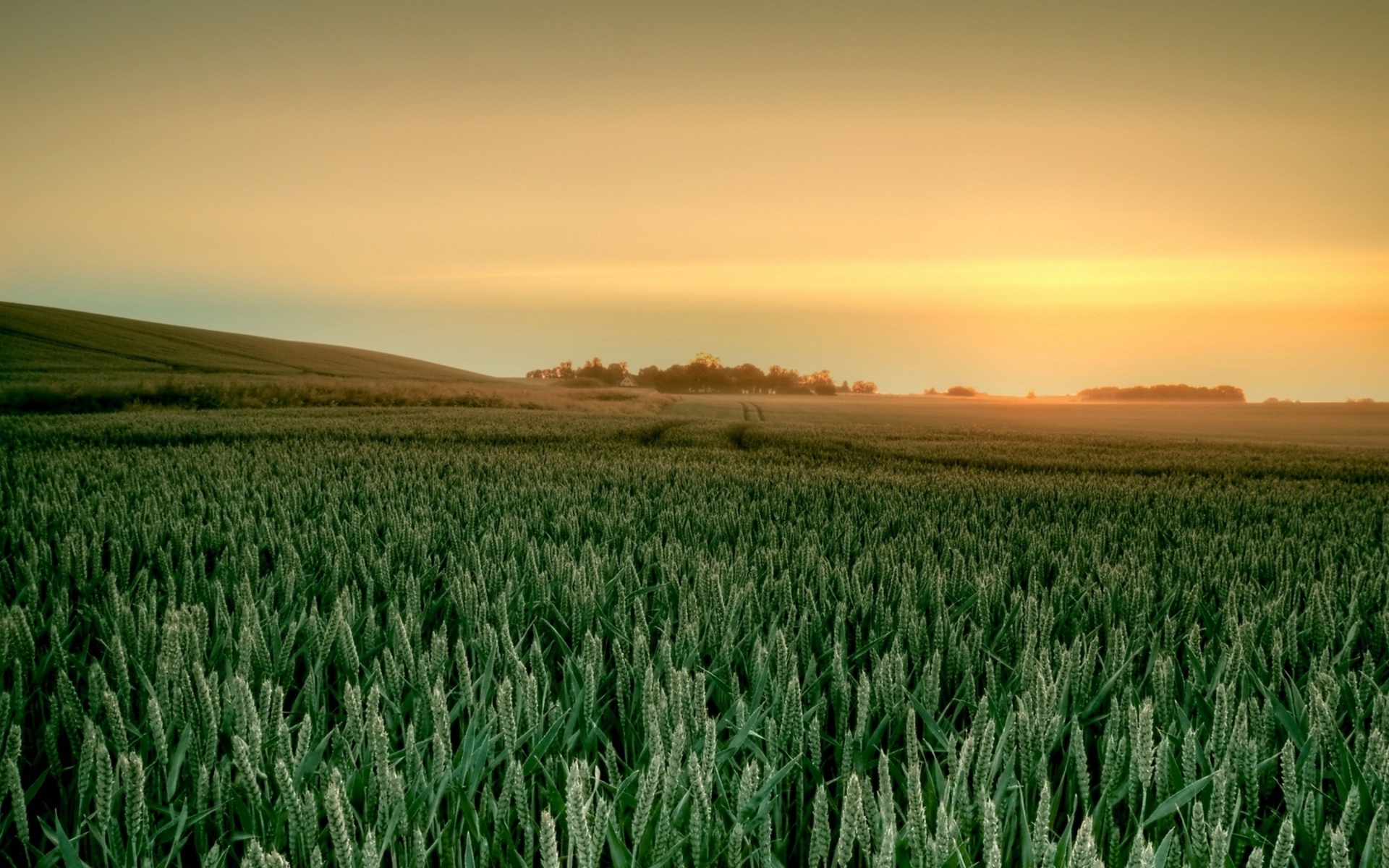 лександр Невский
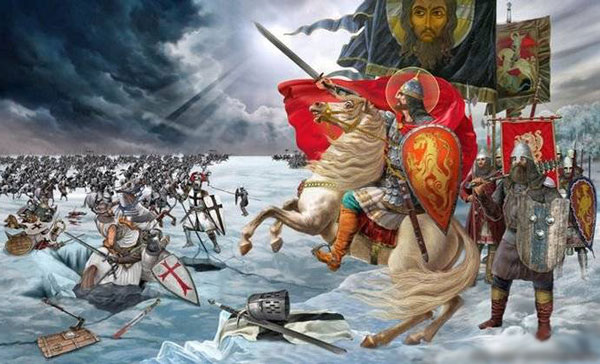 Сражение на Чудском озере
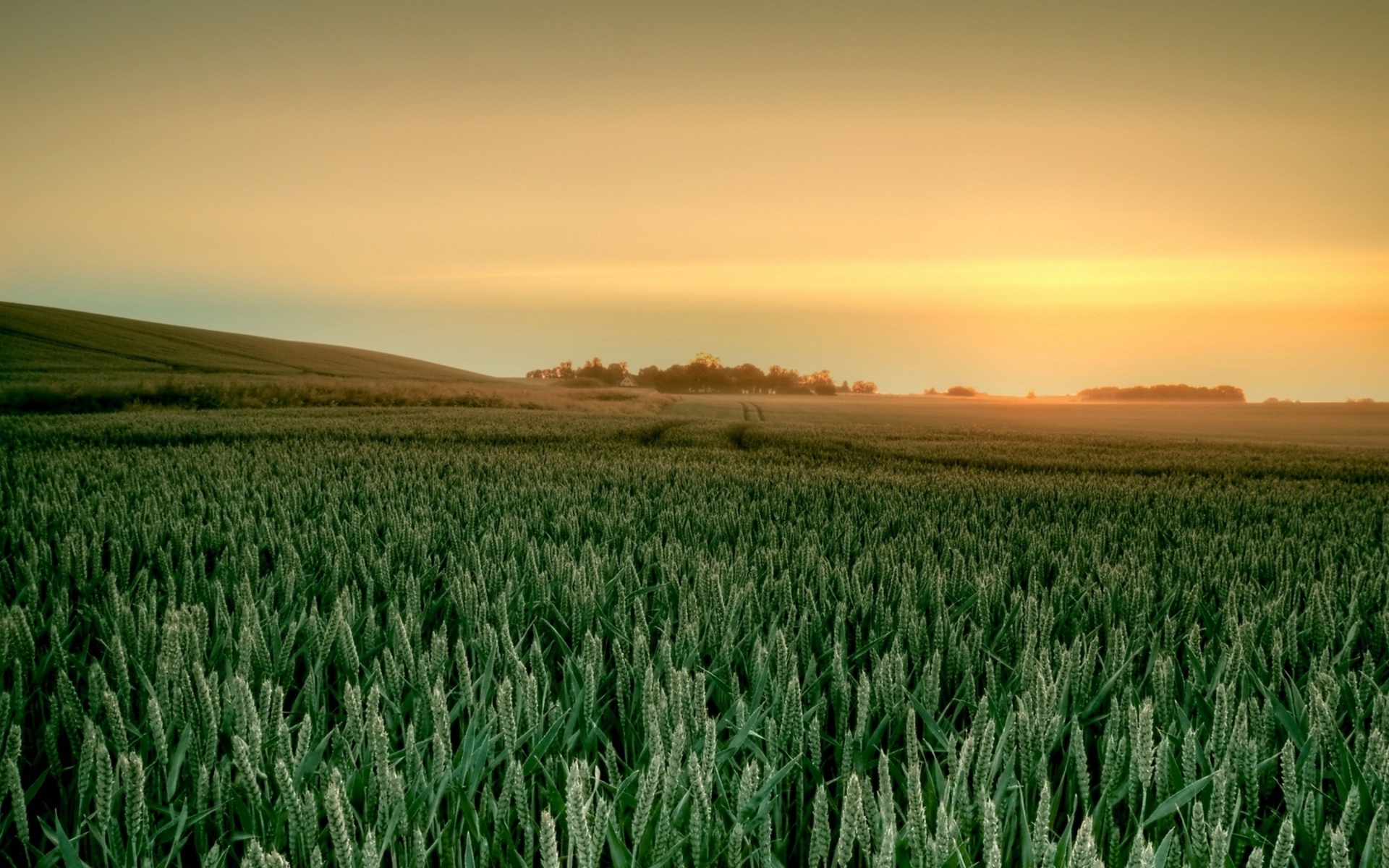 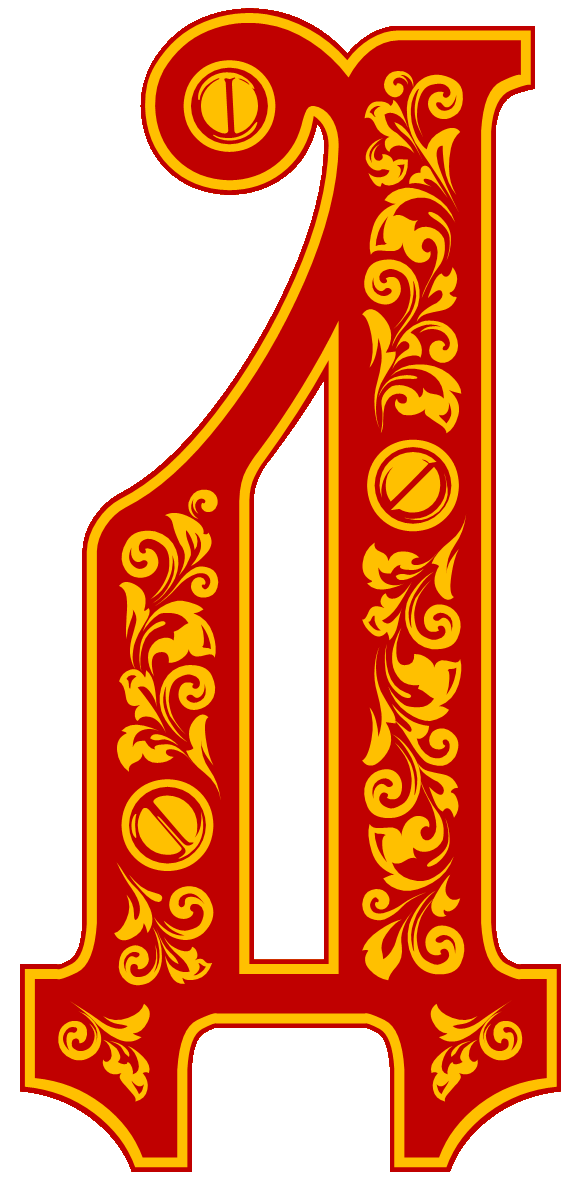 ионисий
Святитель Дионисий, архиепископ Суздальский.

Около 1335 года основал монастырь в честь Вознесения Господня

Под редакцией Дионисия иноком Лаврентием была составлена знаменитая Лаврентьевская летопись
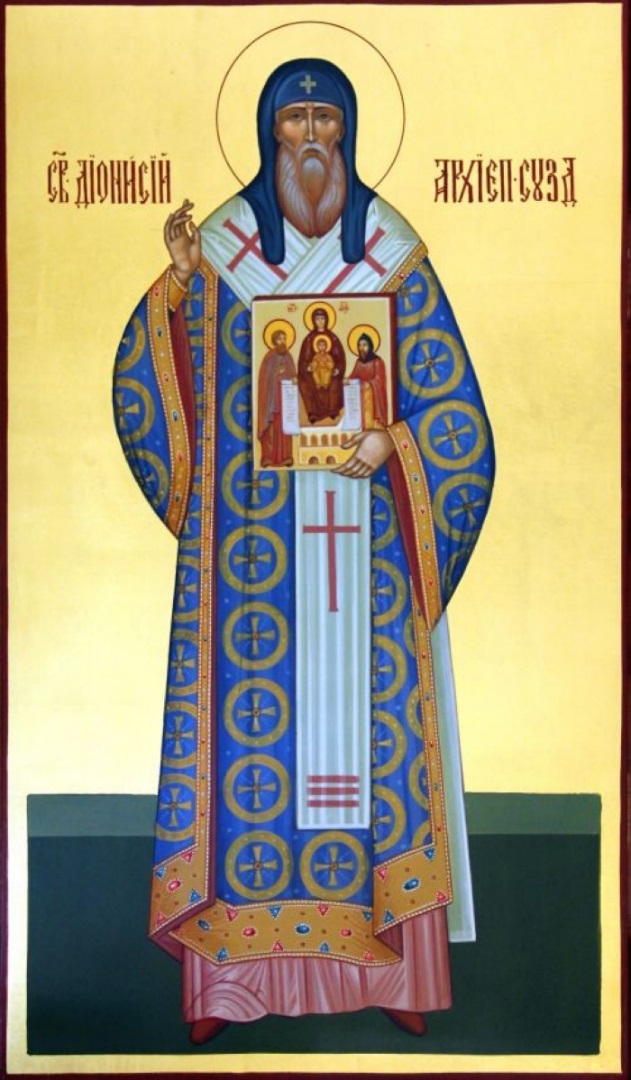 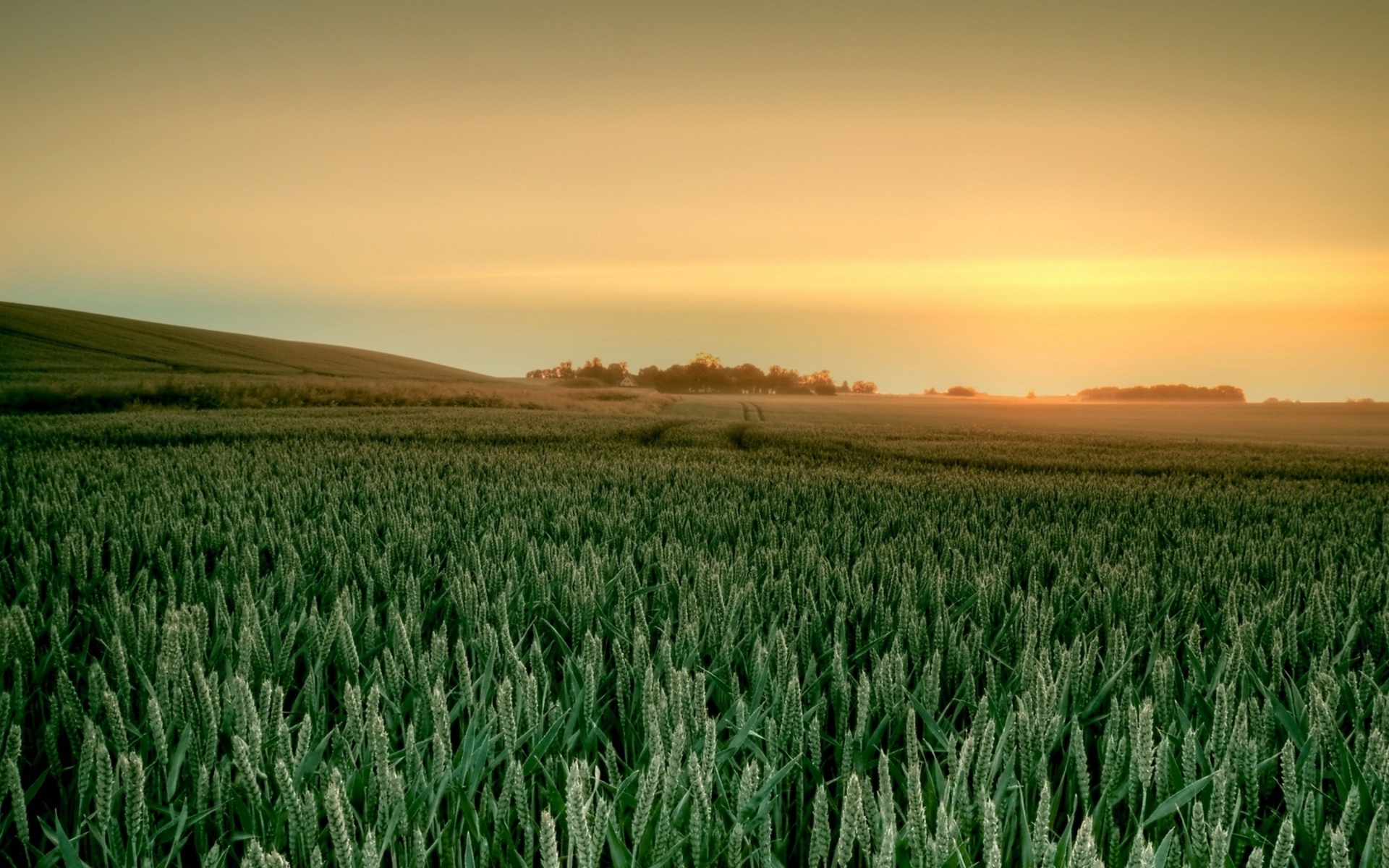 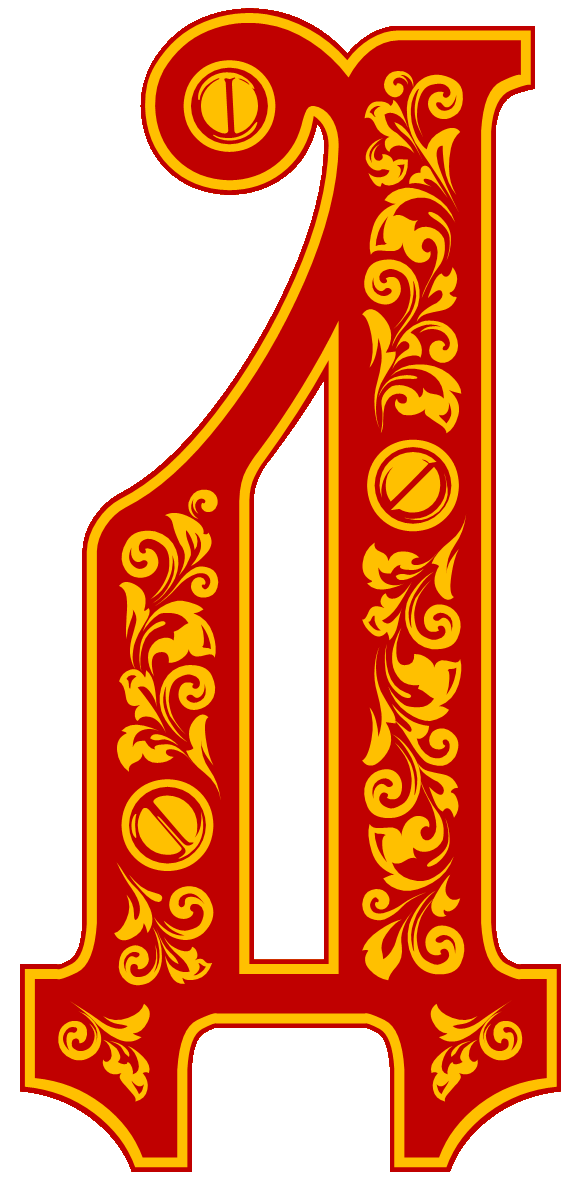 ионисий
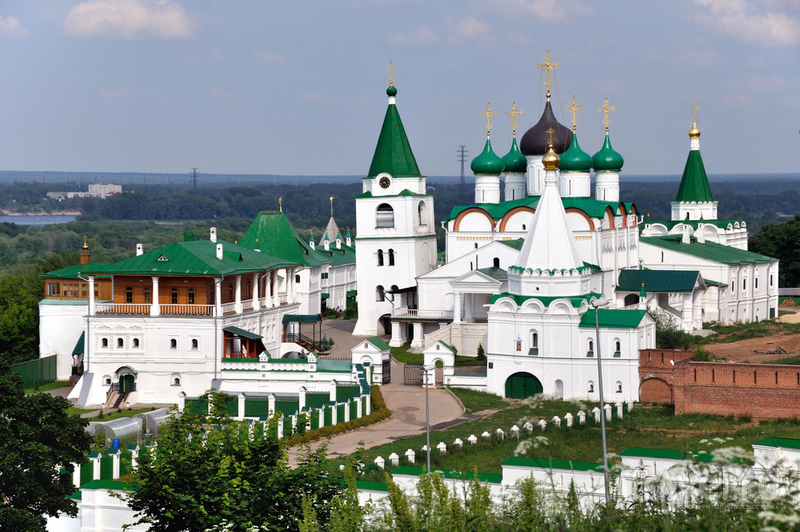 Вознесенский Печерский мужской монастырь
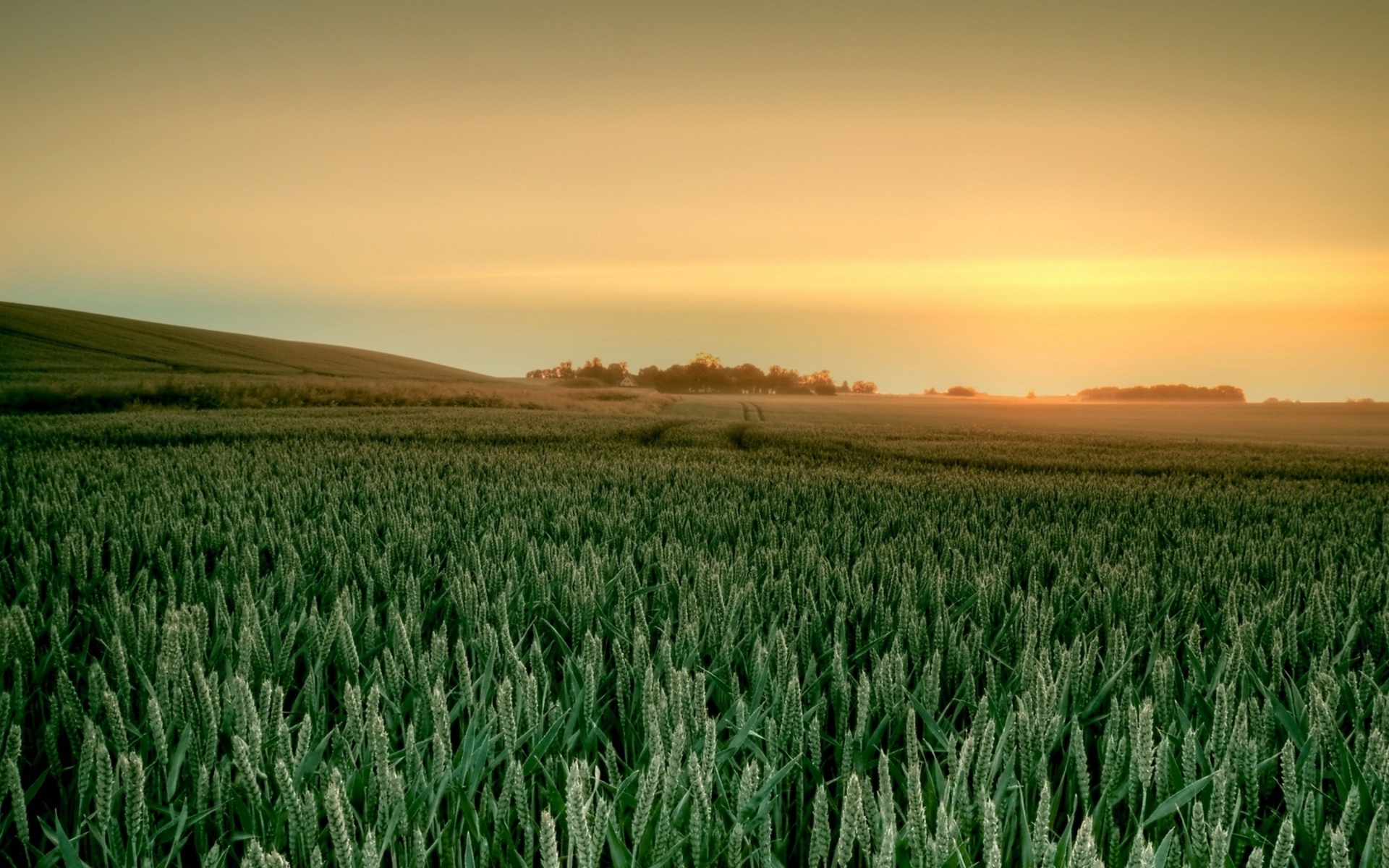 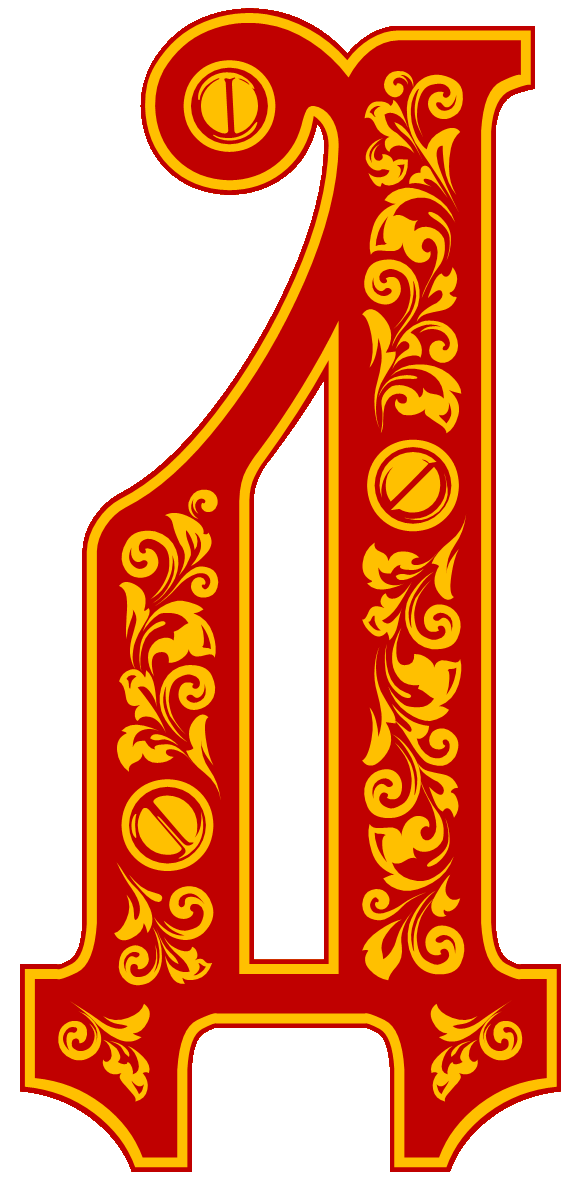 ионисий
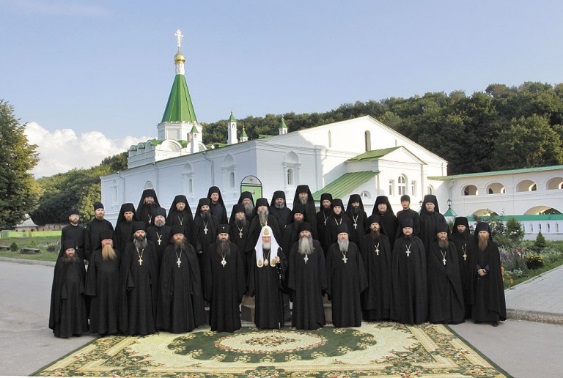 Патриарх Кирилл с братией Печерского монастыря
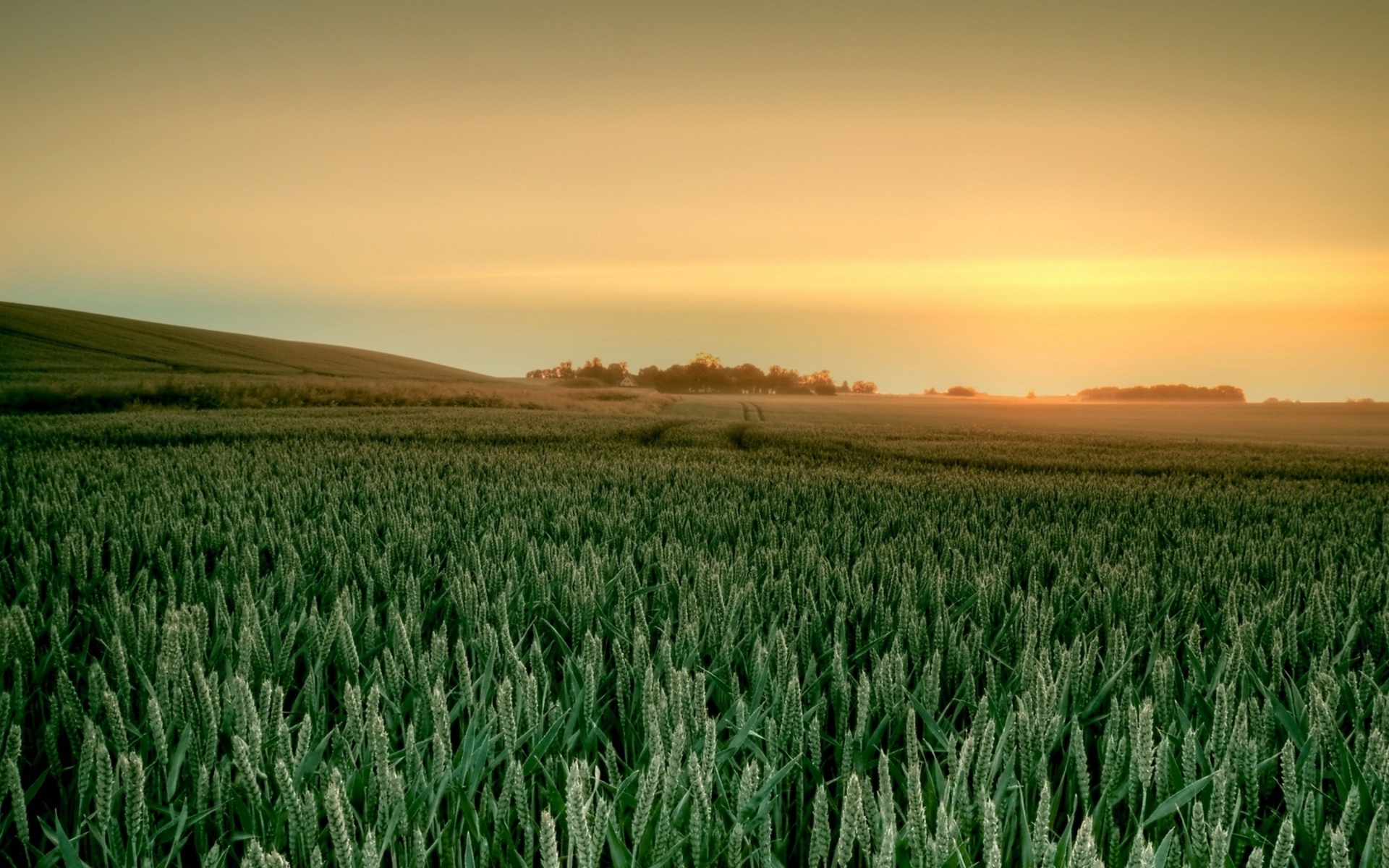 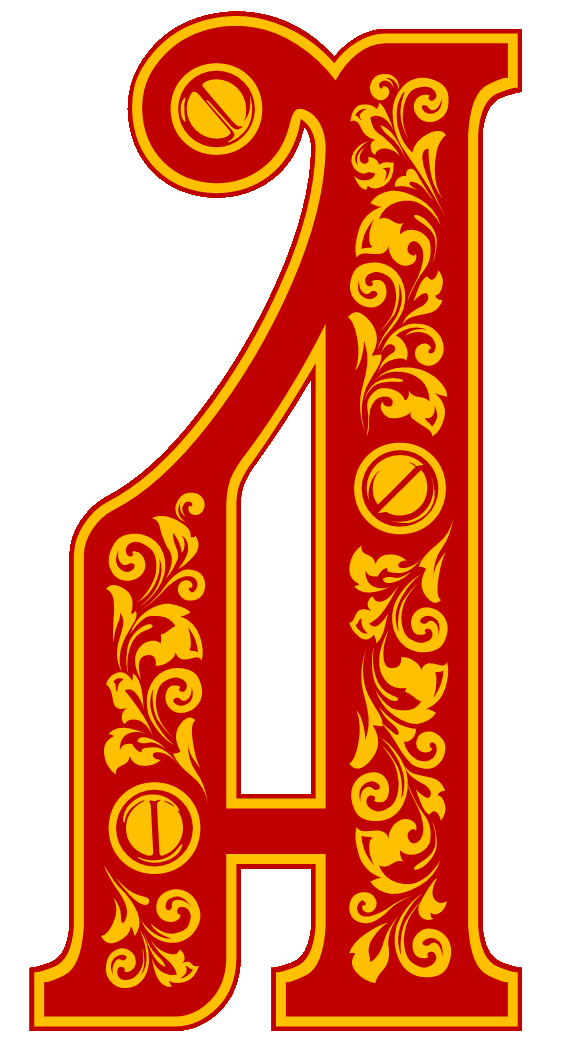 лександра Дивеевская
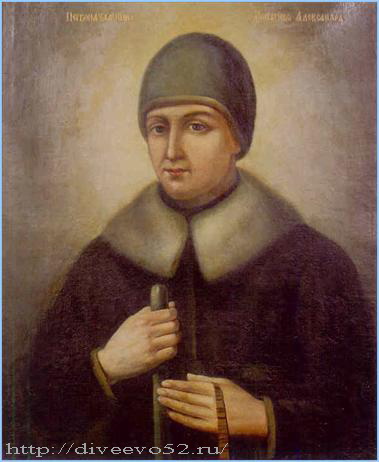 Преподобная Александра Дивеевская, основательница Дивеевского монастыря (1789)
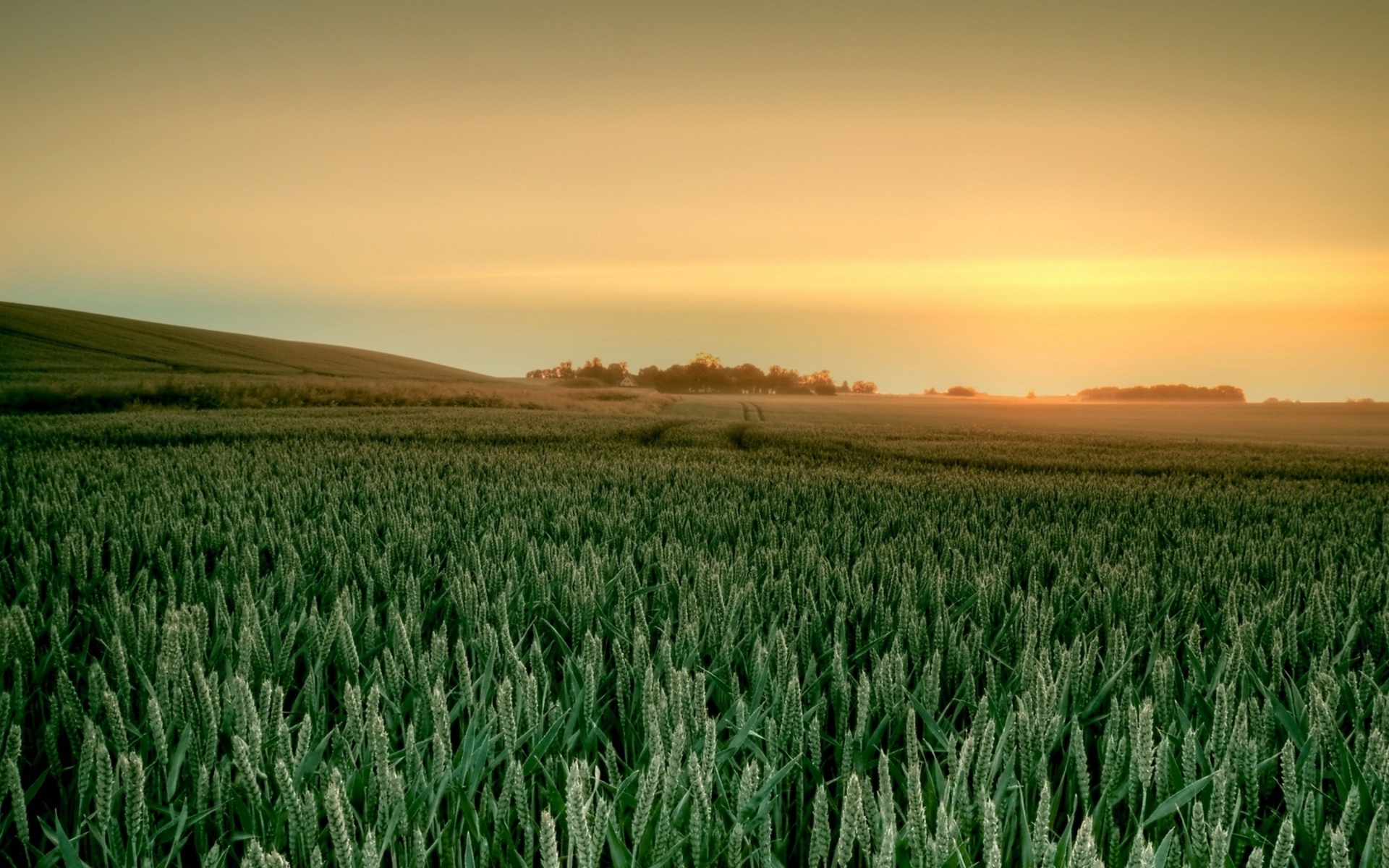 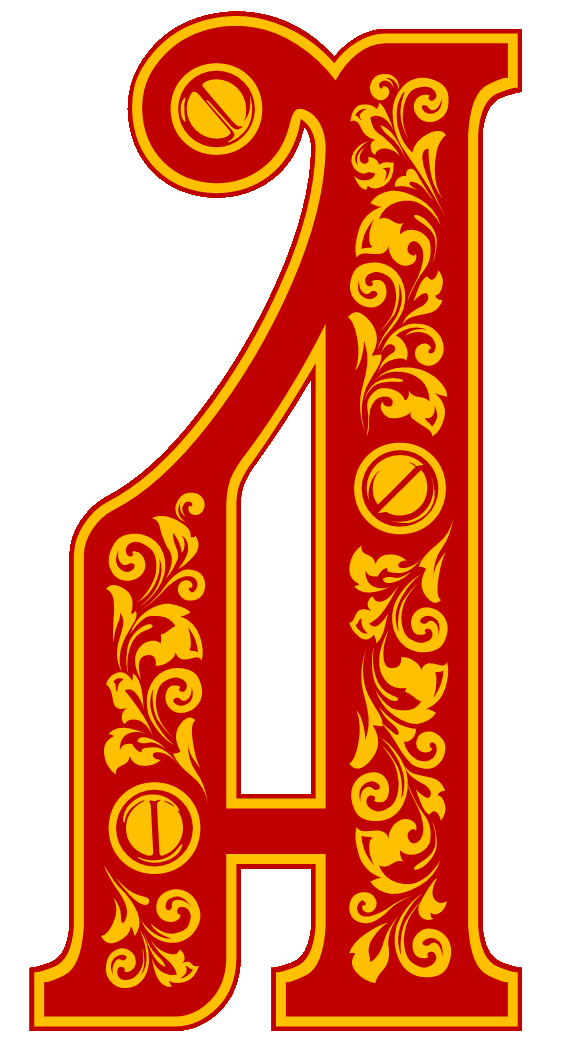 лександра Дивеевская
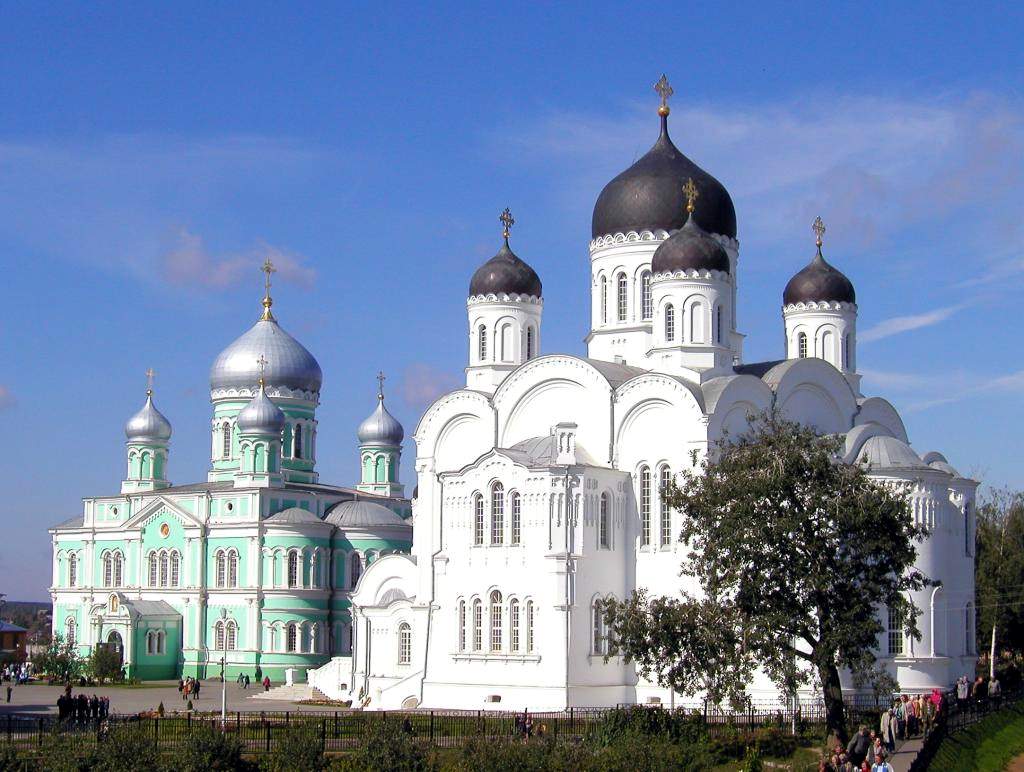 В центре монастырского двора — два собора: Троицкий (зеленый) и Преображенский (белый)
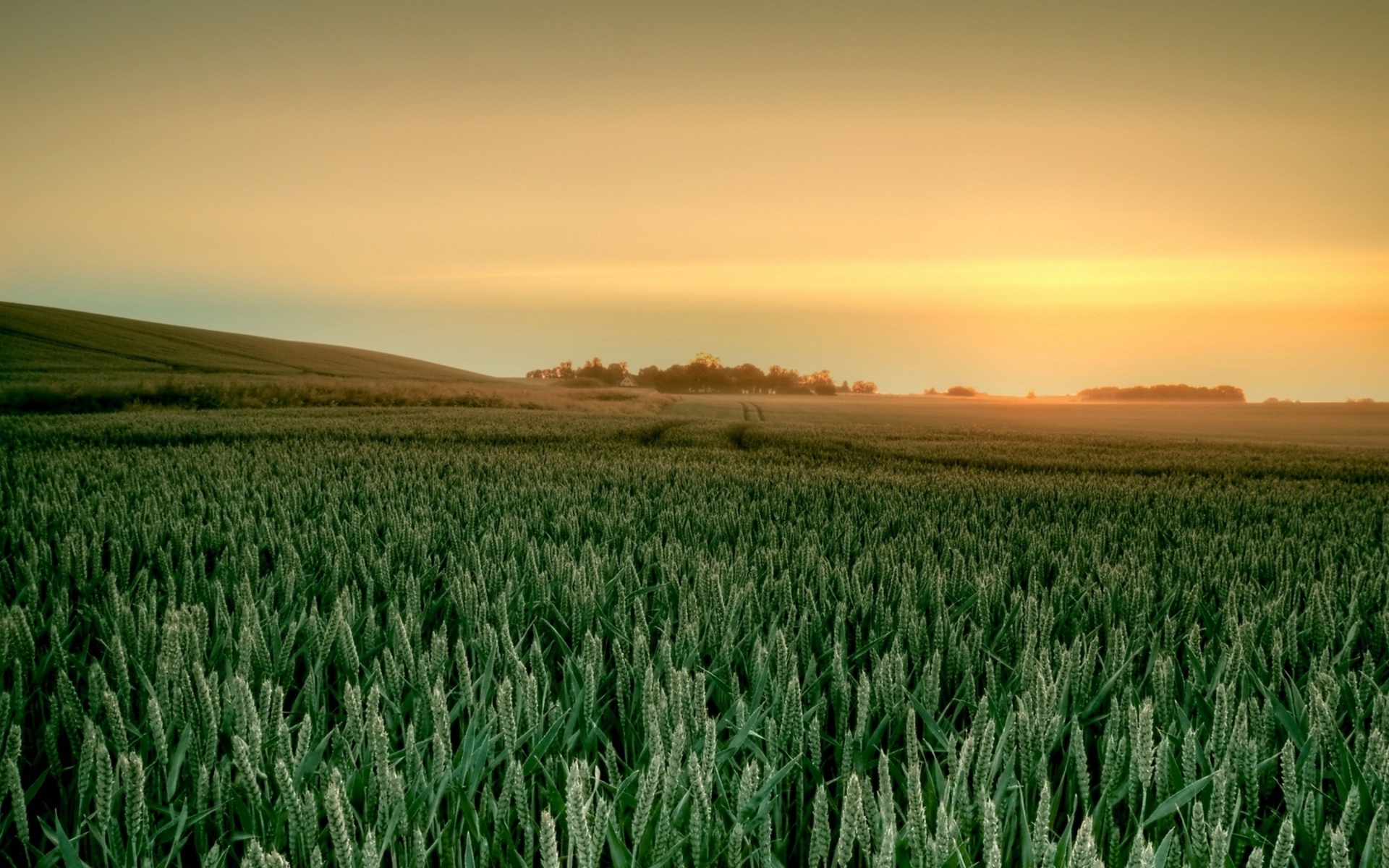 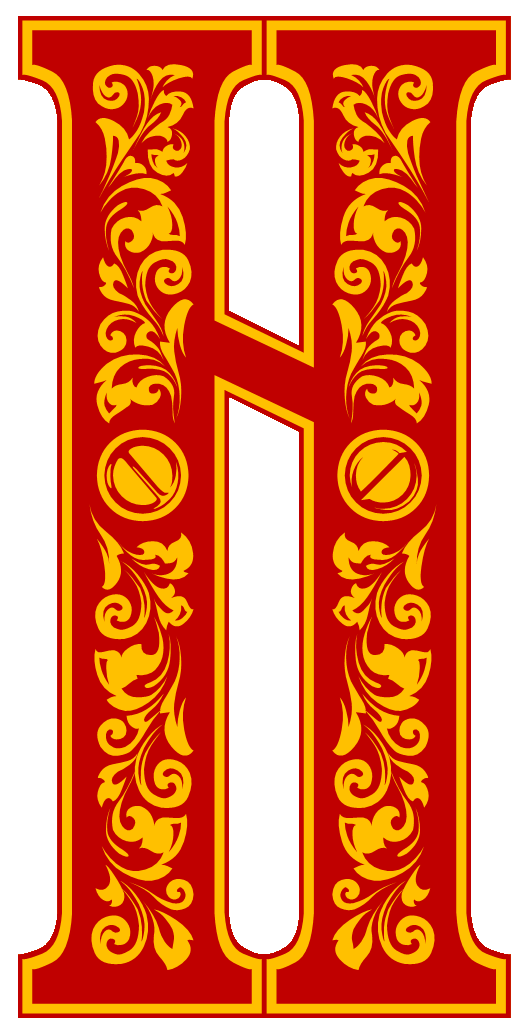 ижегородские новомученики
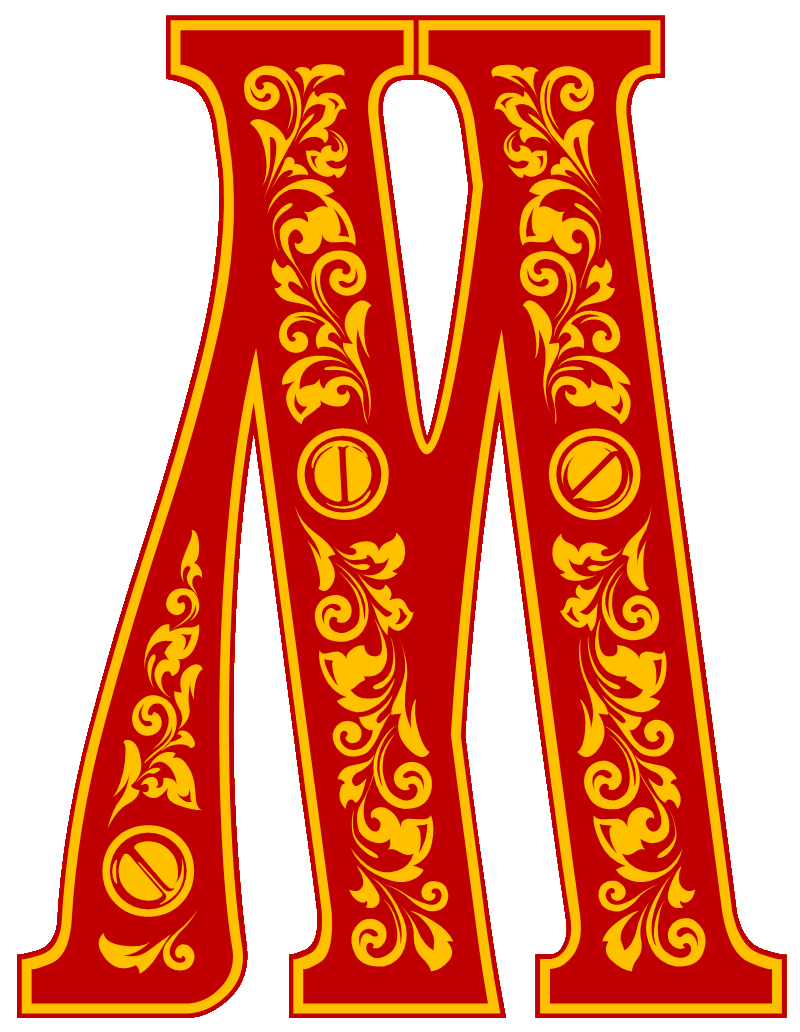 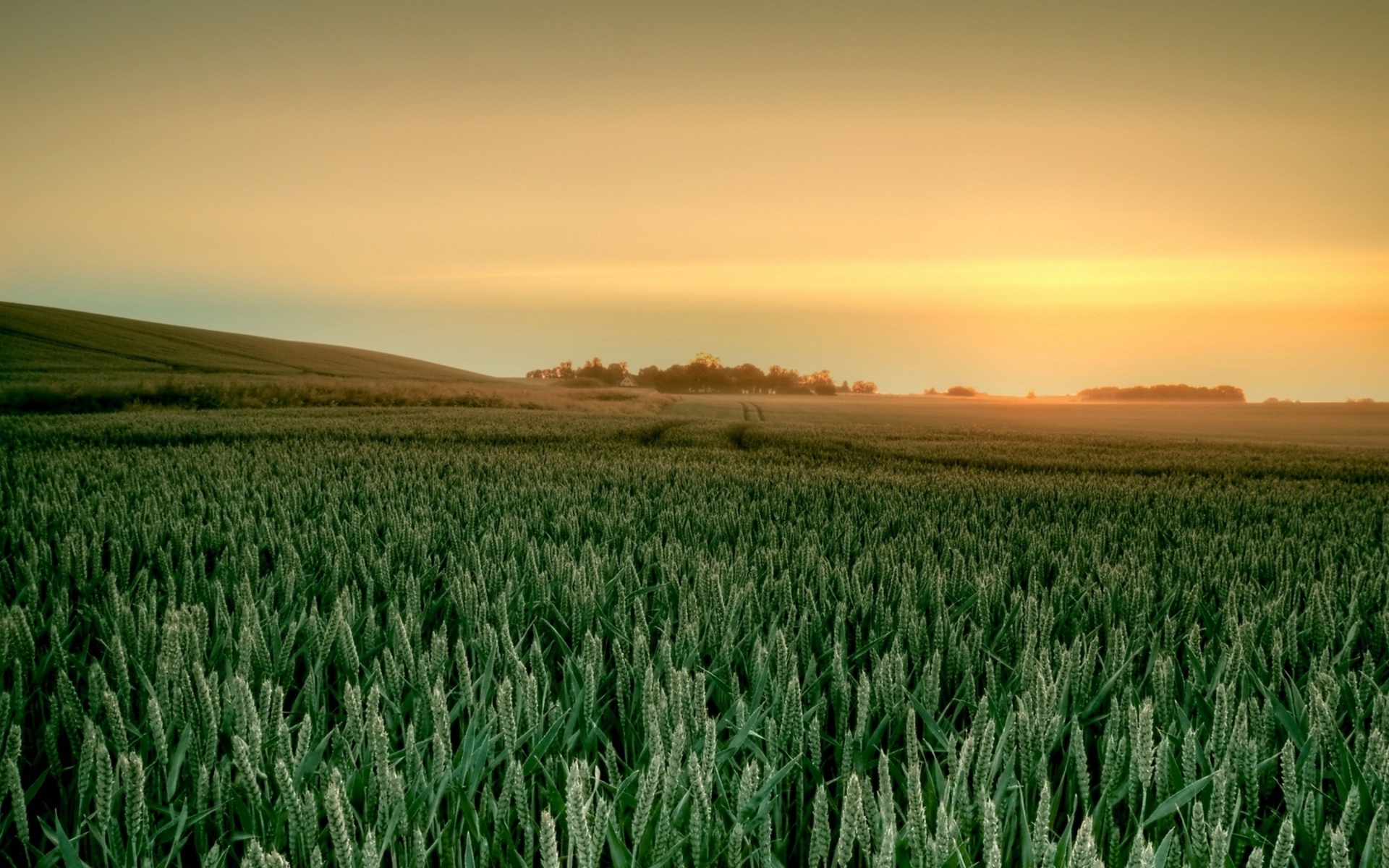 атрона
Матрона Власова родилась в 1889 году в крестьянской семье.  6 лет от роду она осталась без отца и матери и была отдана на воспитание в Серафимо-Дивеевский монастырь.
Инокиня Матрона вместе с тремя дивеевскими сестрами поселилась в селе Кузятове Ардатовского рай. Горьковского края
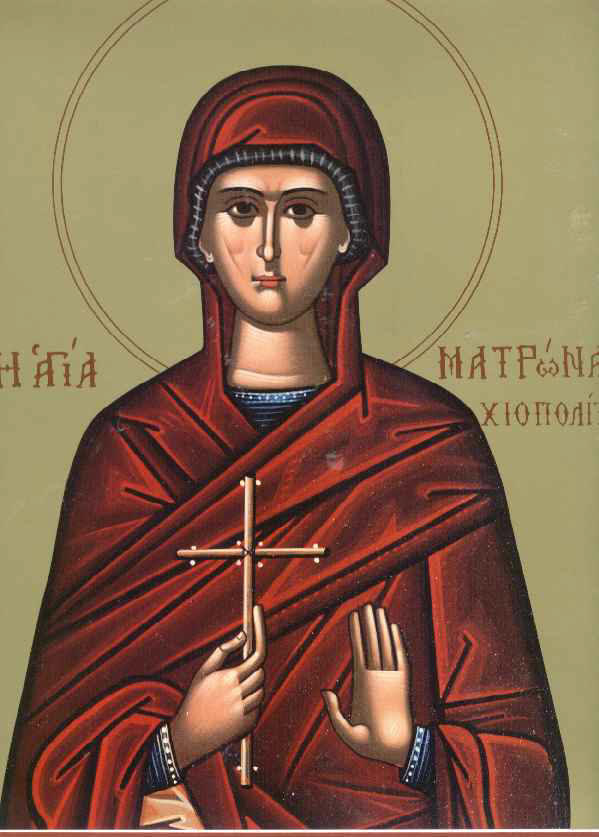 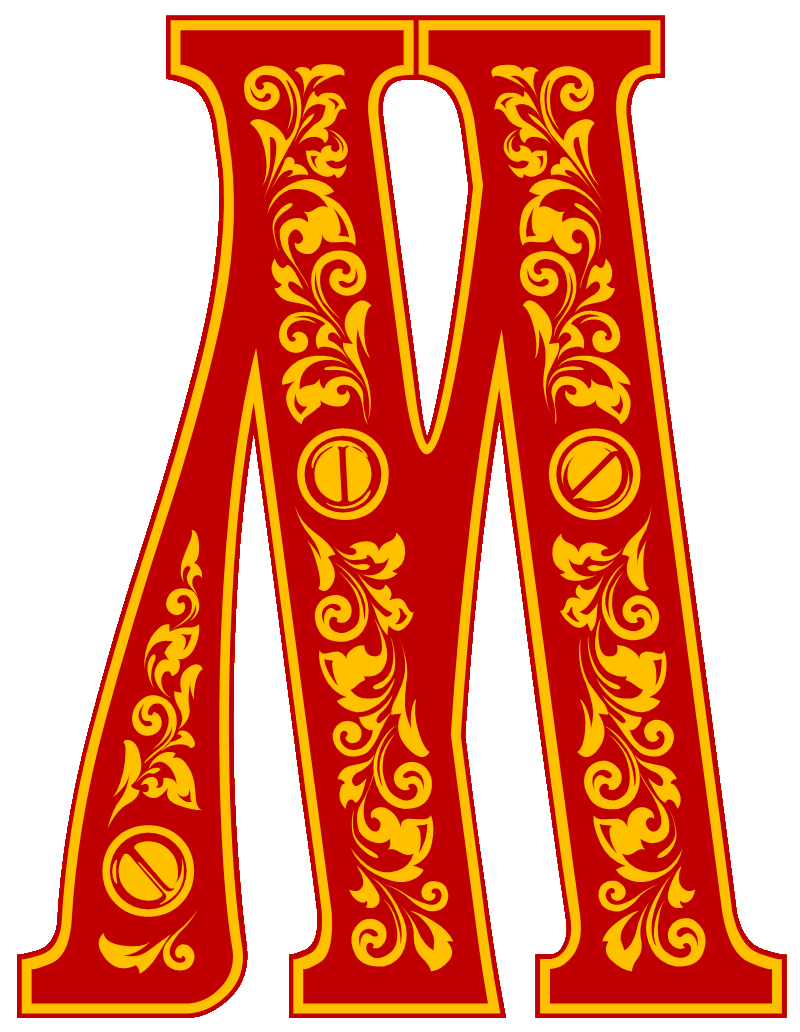 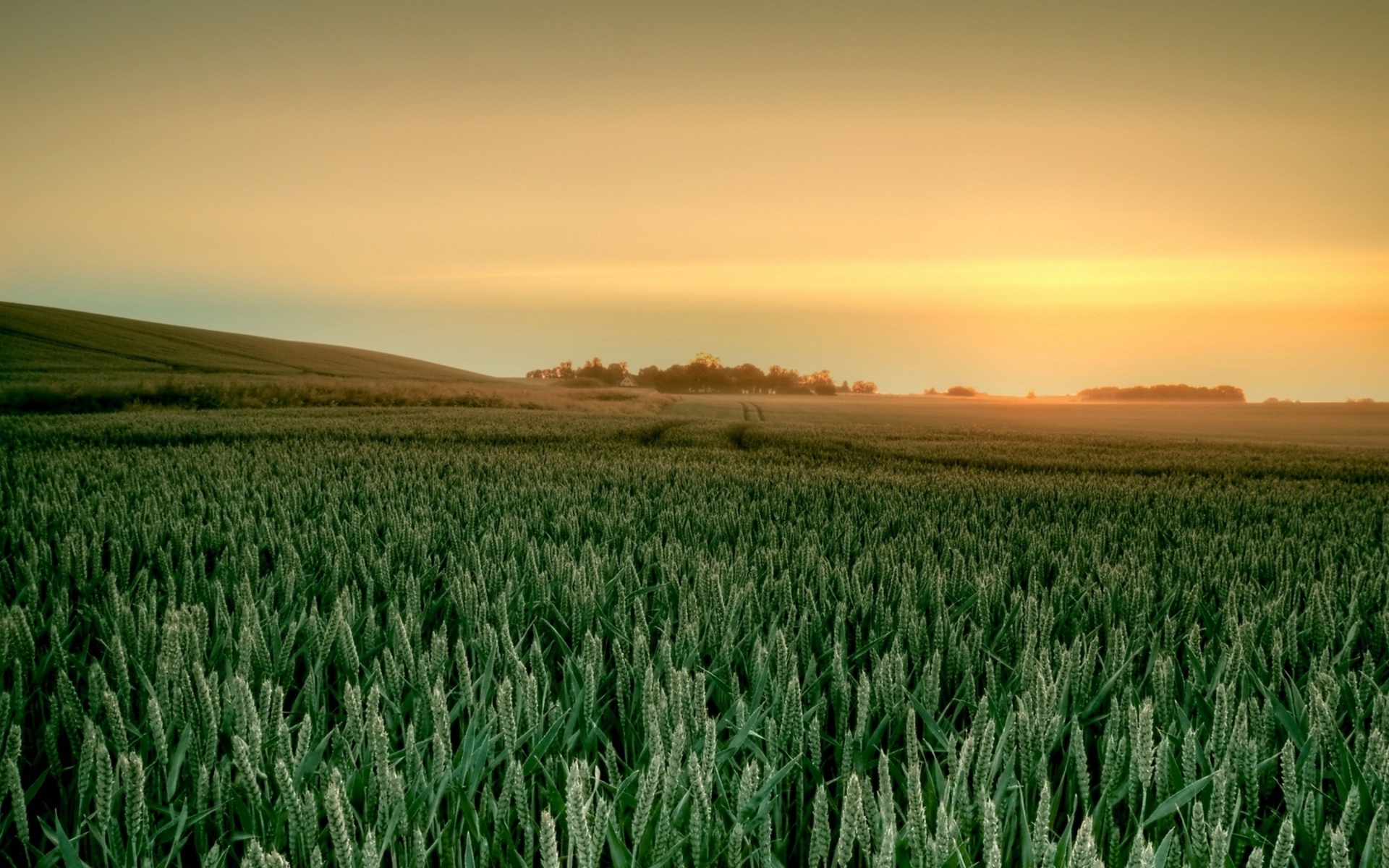 атрона
10 ноября 1937 года матушку арестовали во 
второй раз, обвинили в принадлежности к «контрреволюционной церковно-фашистской организации» и приговорили к десяти годам заключения в Карлаг, где она работала в больнице уборщицей.
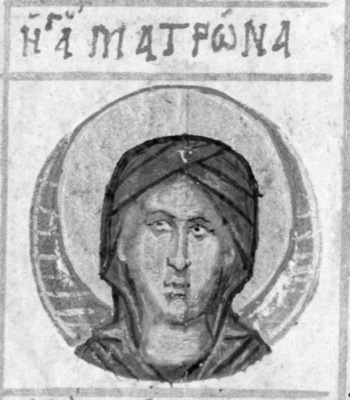 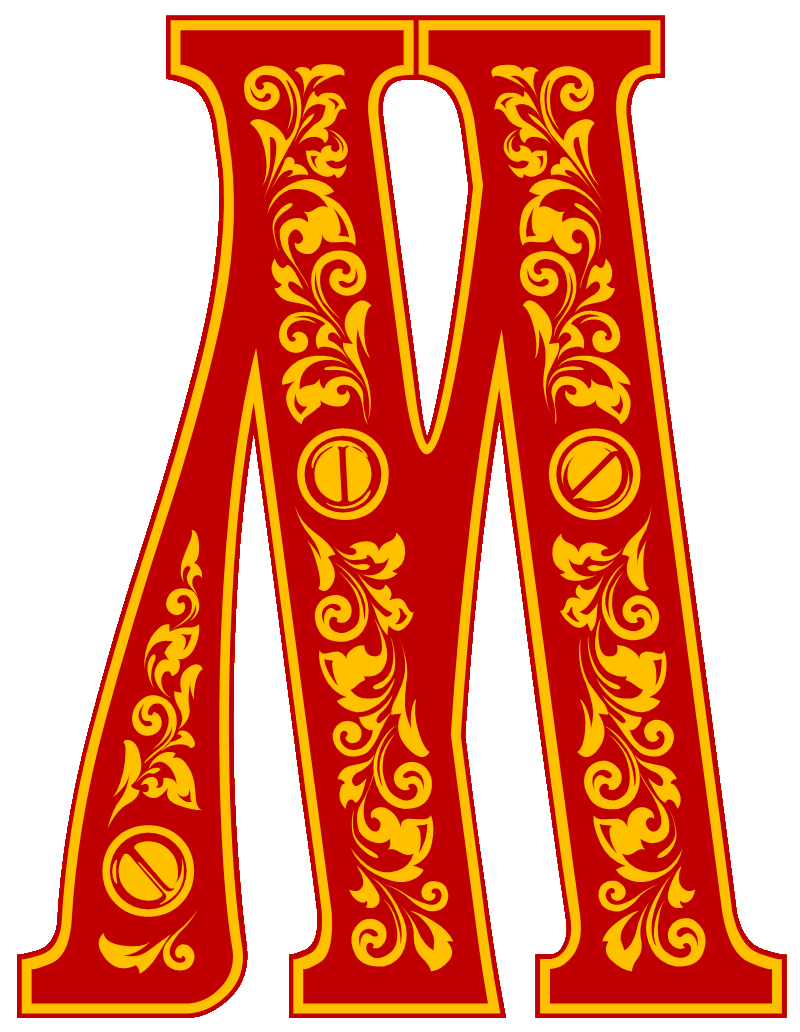 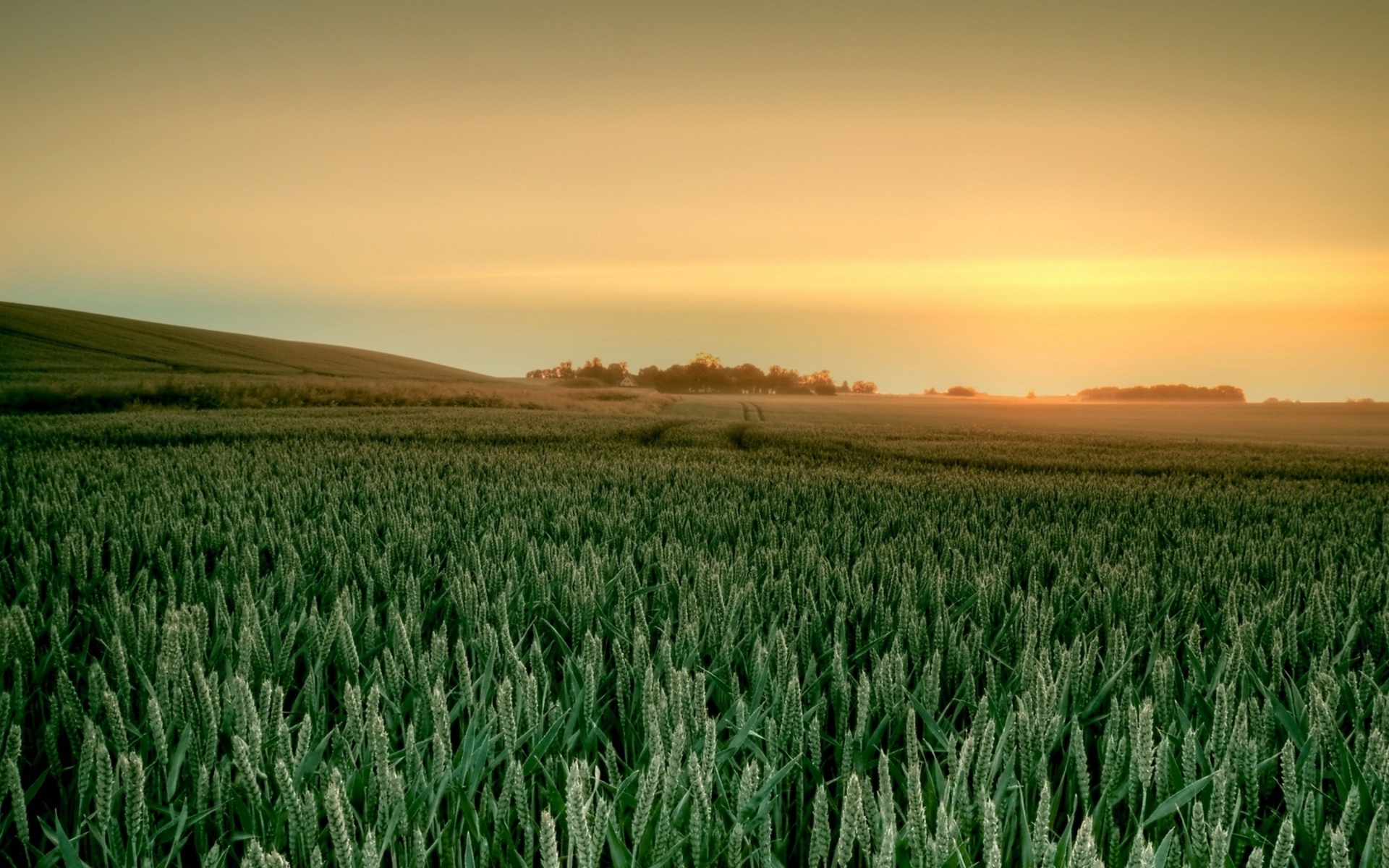 атрона
19 октября 1949 года инокиню Матрону вновь арестовали по материалам старого дела 1937 года. Ее обвинили в проведении «вражеской работы», пытались заставить оговорить священника церкви села Веригина.
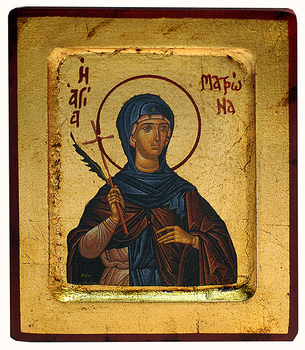 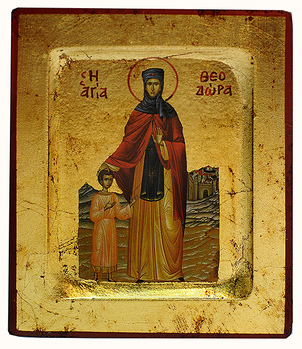 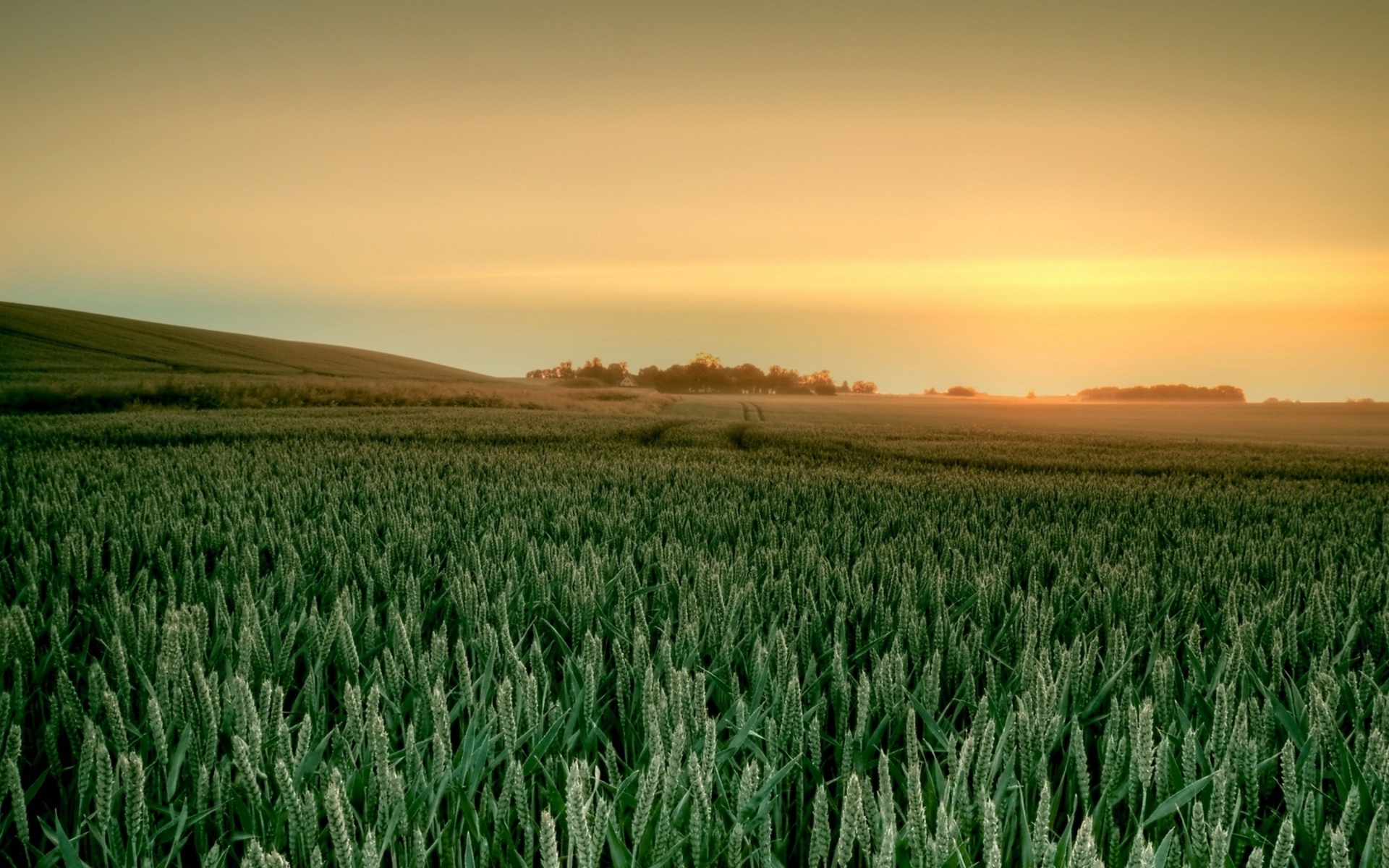 Преподобная исповедница Матрона
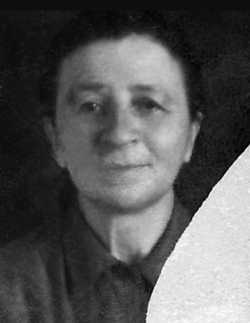 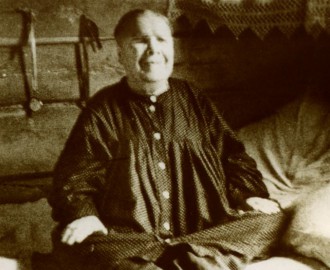 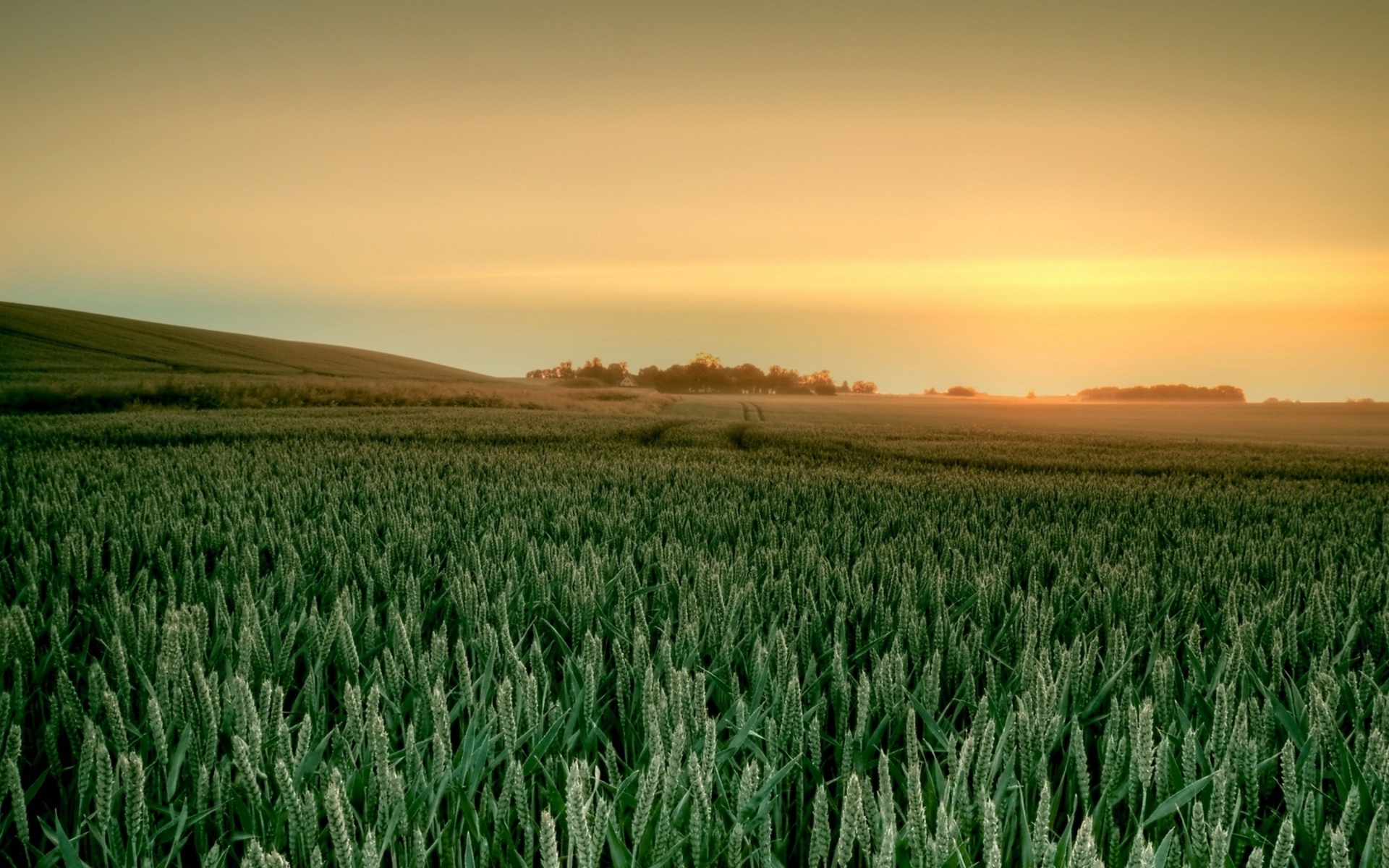 Преподобная исповедница Матрона
6 октября 2001 года решением Священного Синода была причислена к лику святых. Мощи преподобноисповедницы Матроны были обретены 5 сентября 2007 года, после чего были положены в домовой церкви равноапостольной Марии Магдалины Серафимо-Дивеевского монастыря.
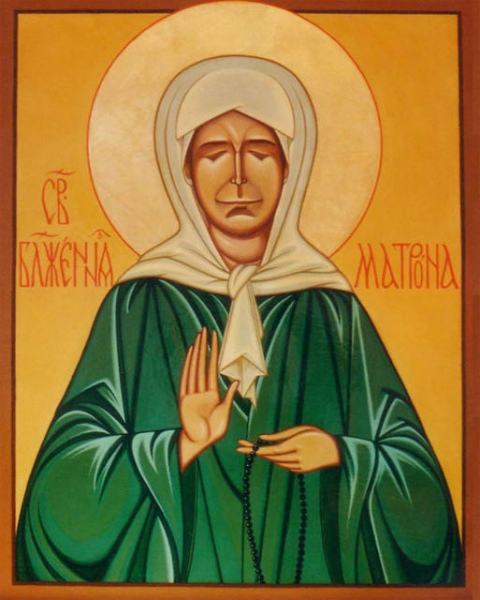 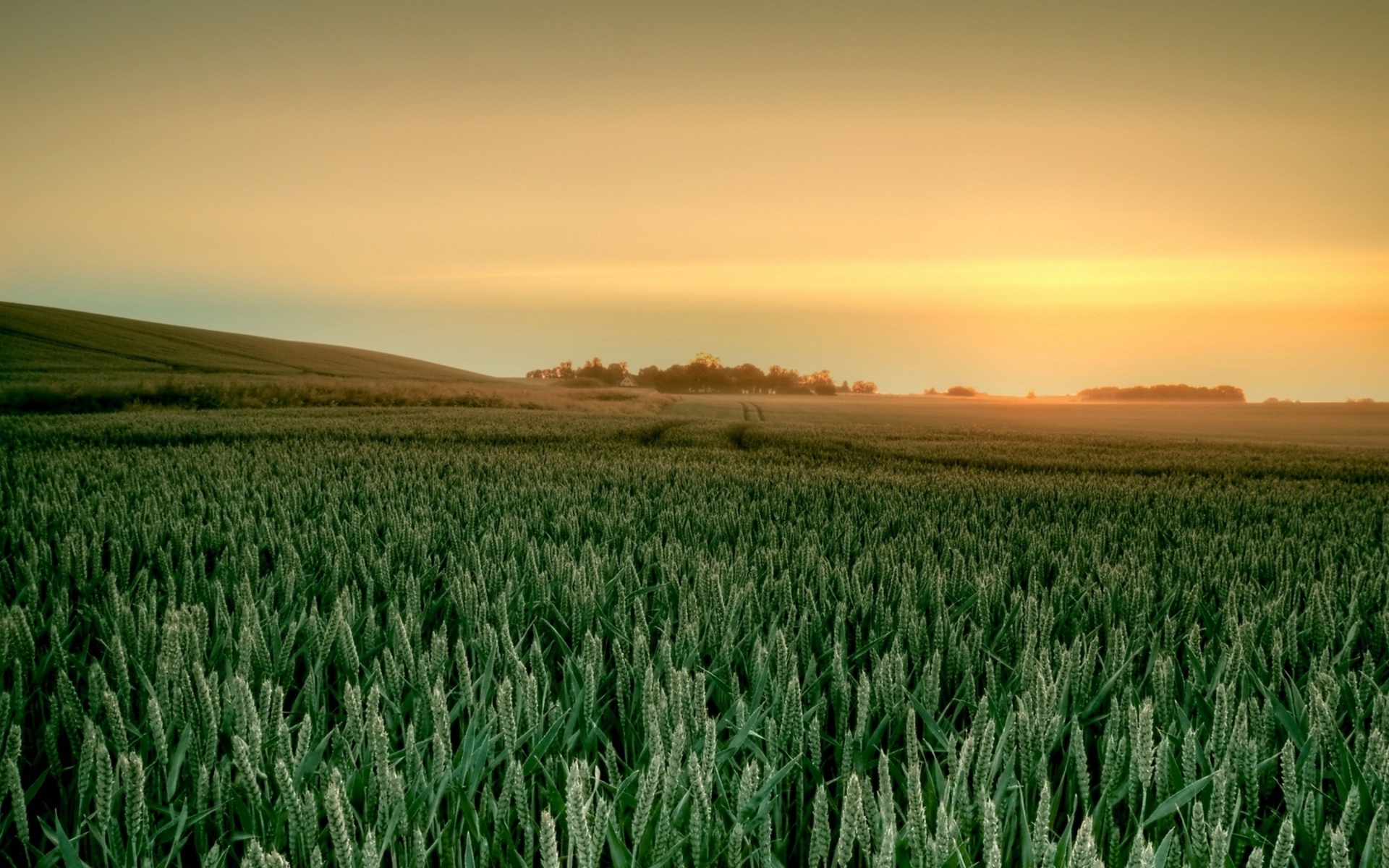 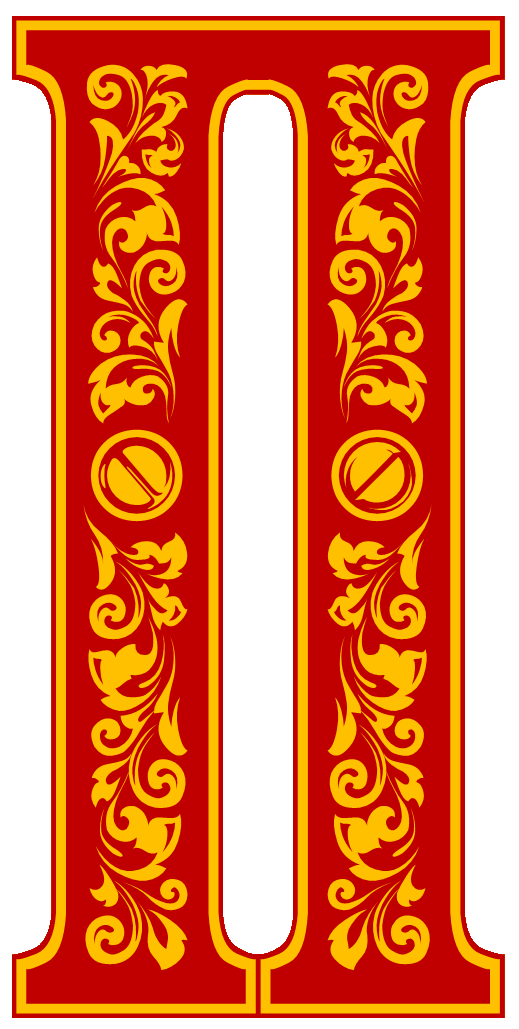 реподобномученица Пелагея
Преподобномученица Пелагия родилась в крестьянской семье в деревне Арга Тамбовской губернии. С четырнадцати лет почти три десятилетия она подвизалась в Серафимо-Дивеевском монастыре, несла послушание портнихи и косца.
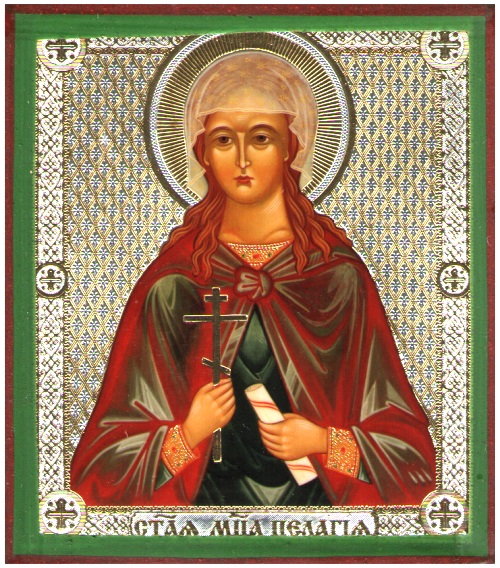 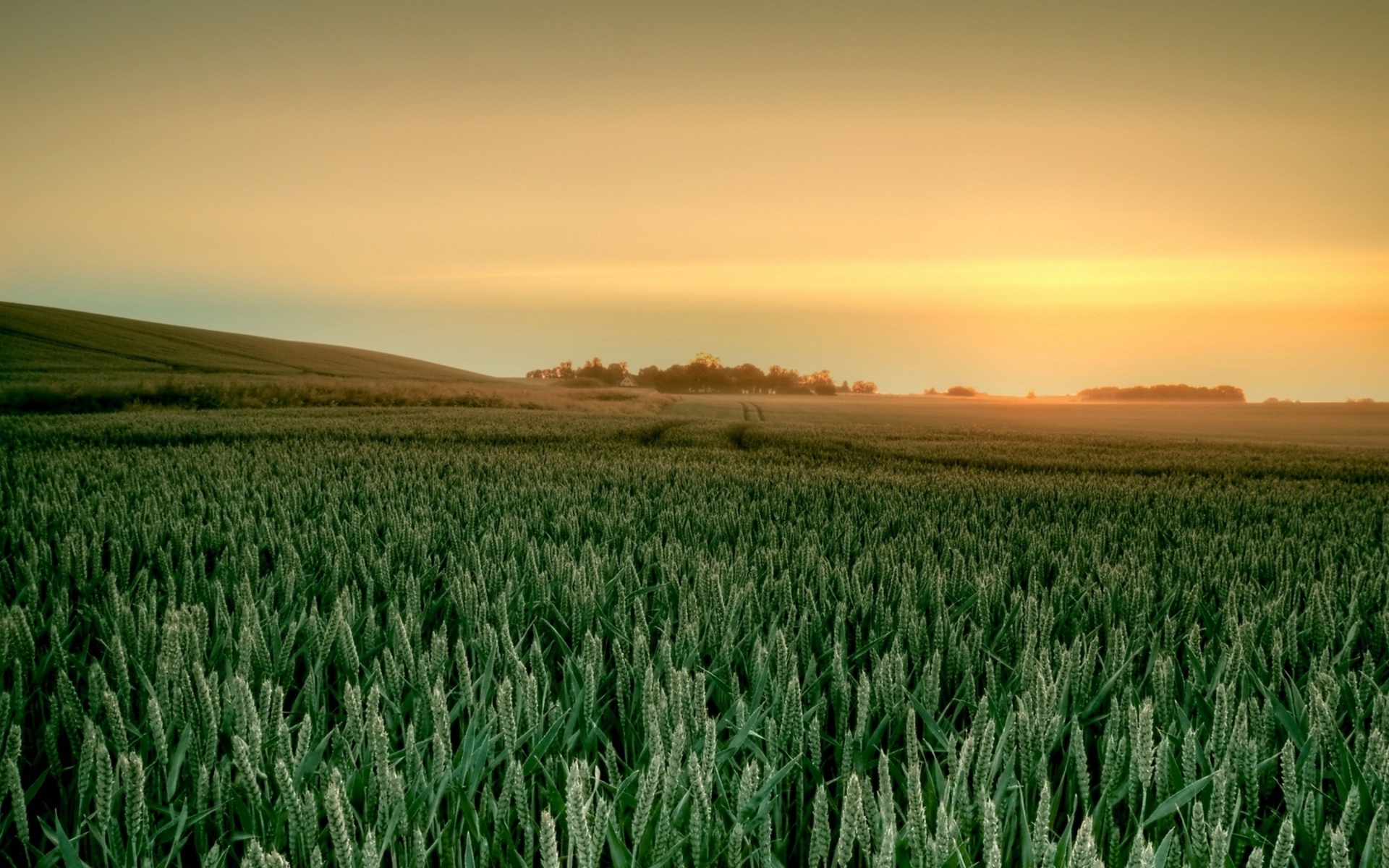 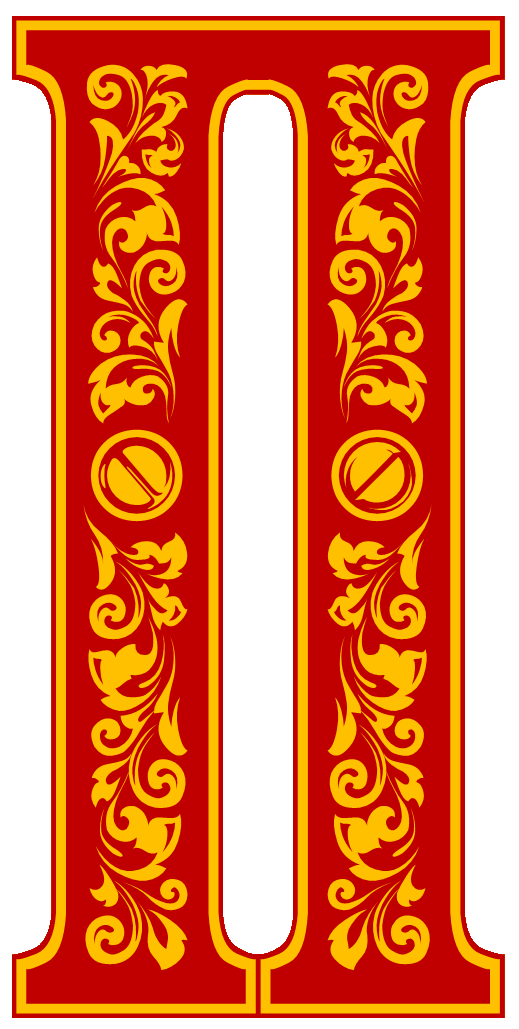 реподобномученица Пелагея
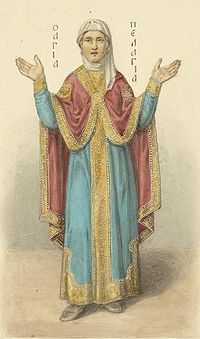 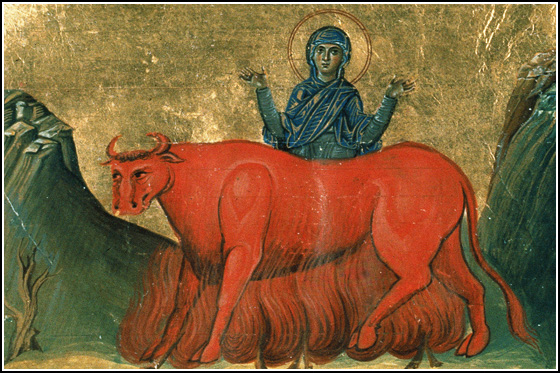 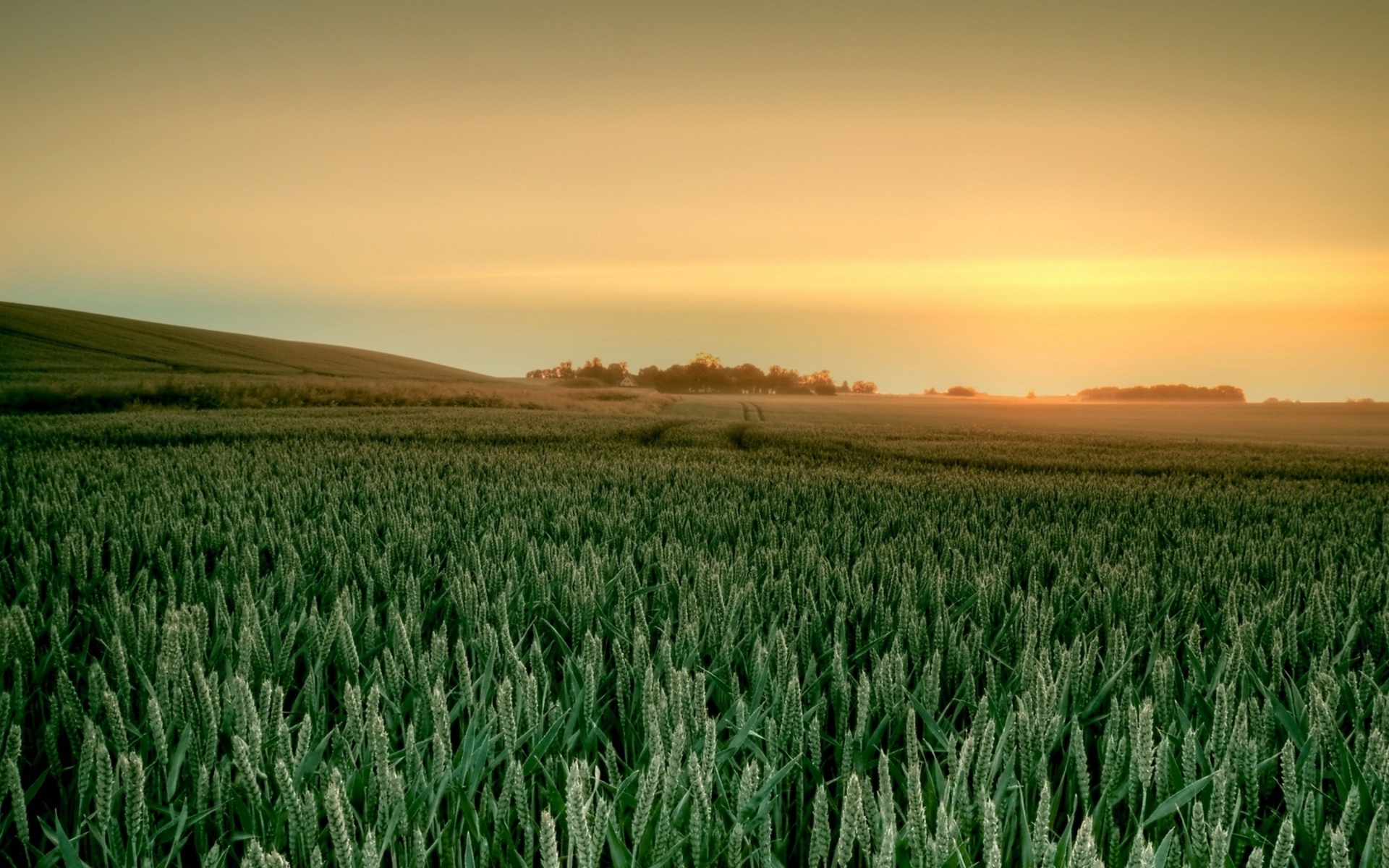 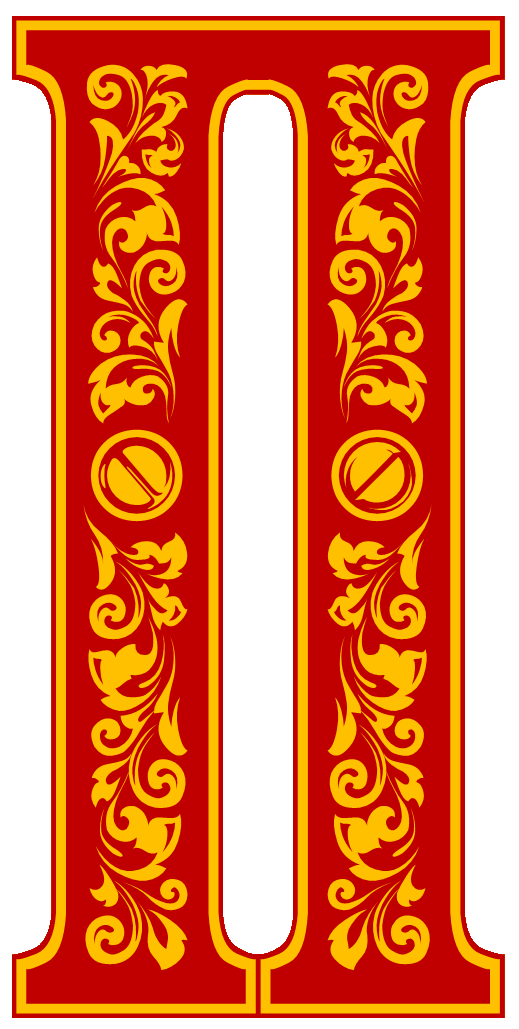 реподобномученица Пелагея
Как и другие дивеевские сестры, которые находили пристанище у верующих людей, инокиня Пелагия и ее старшая сестра инокиня Марфа стали жить при храмах
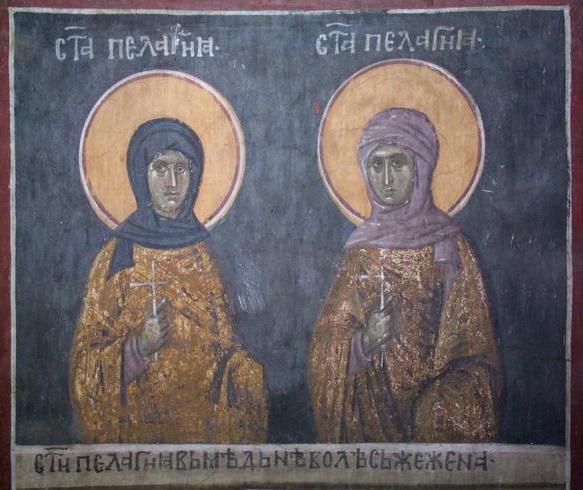 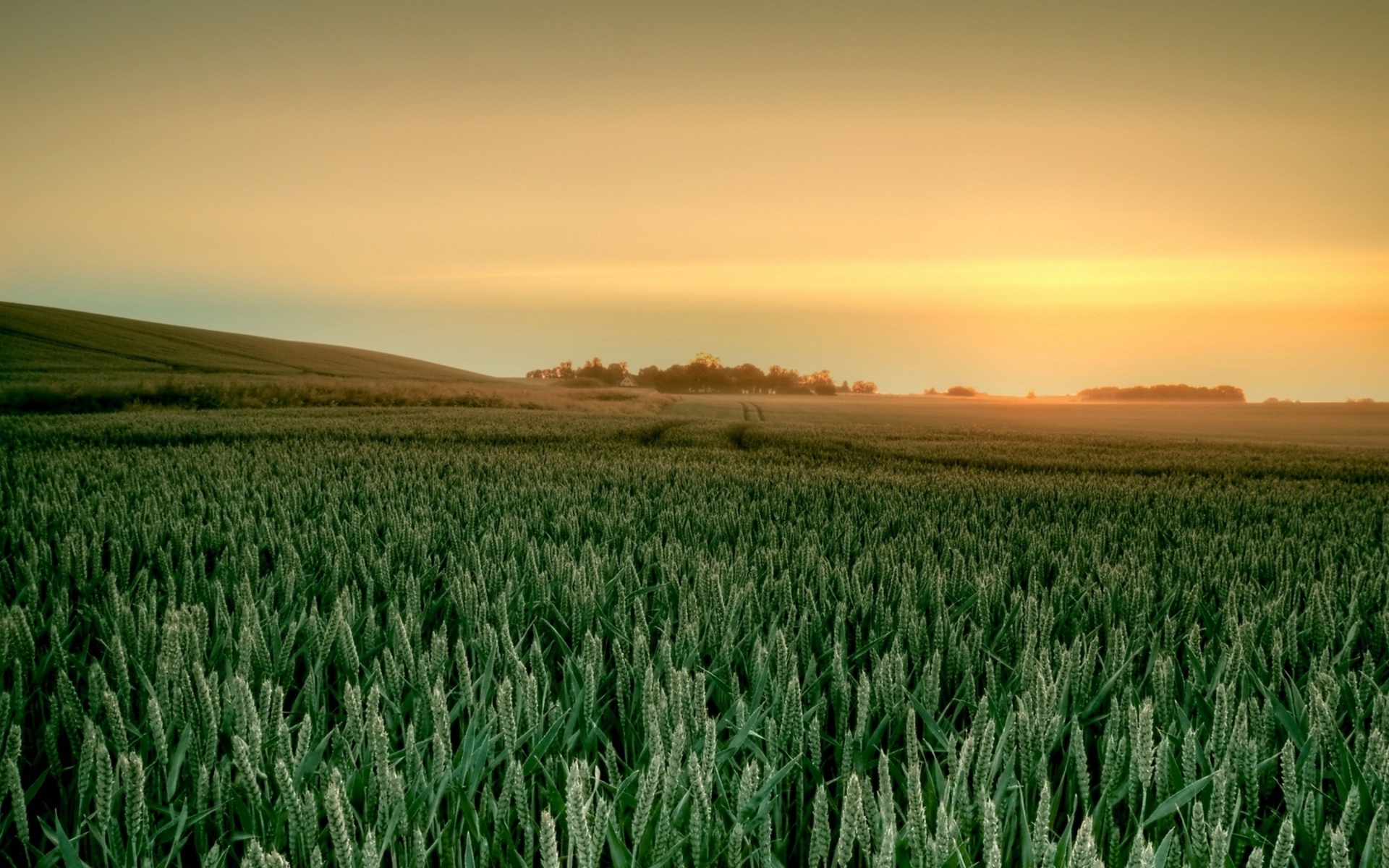 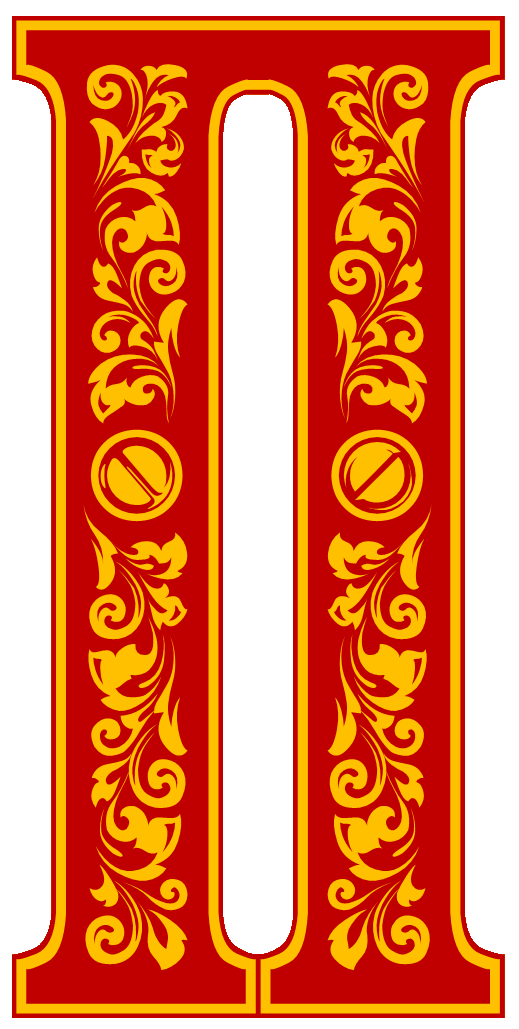 реподобномученица Пелагея
3 ноября 1944 года, инокиня Пелагия умерла и была погребена на лагерном кладбище у поселка Жартас.

6 октября 2001 года было принято решение включить в состав уже прославленного Собора новомучеников и исповедников Российских XX века преподобноисповедницу Пелагию.
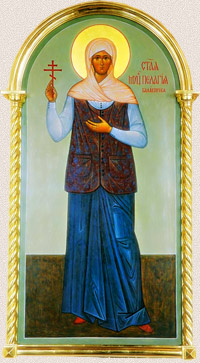 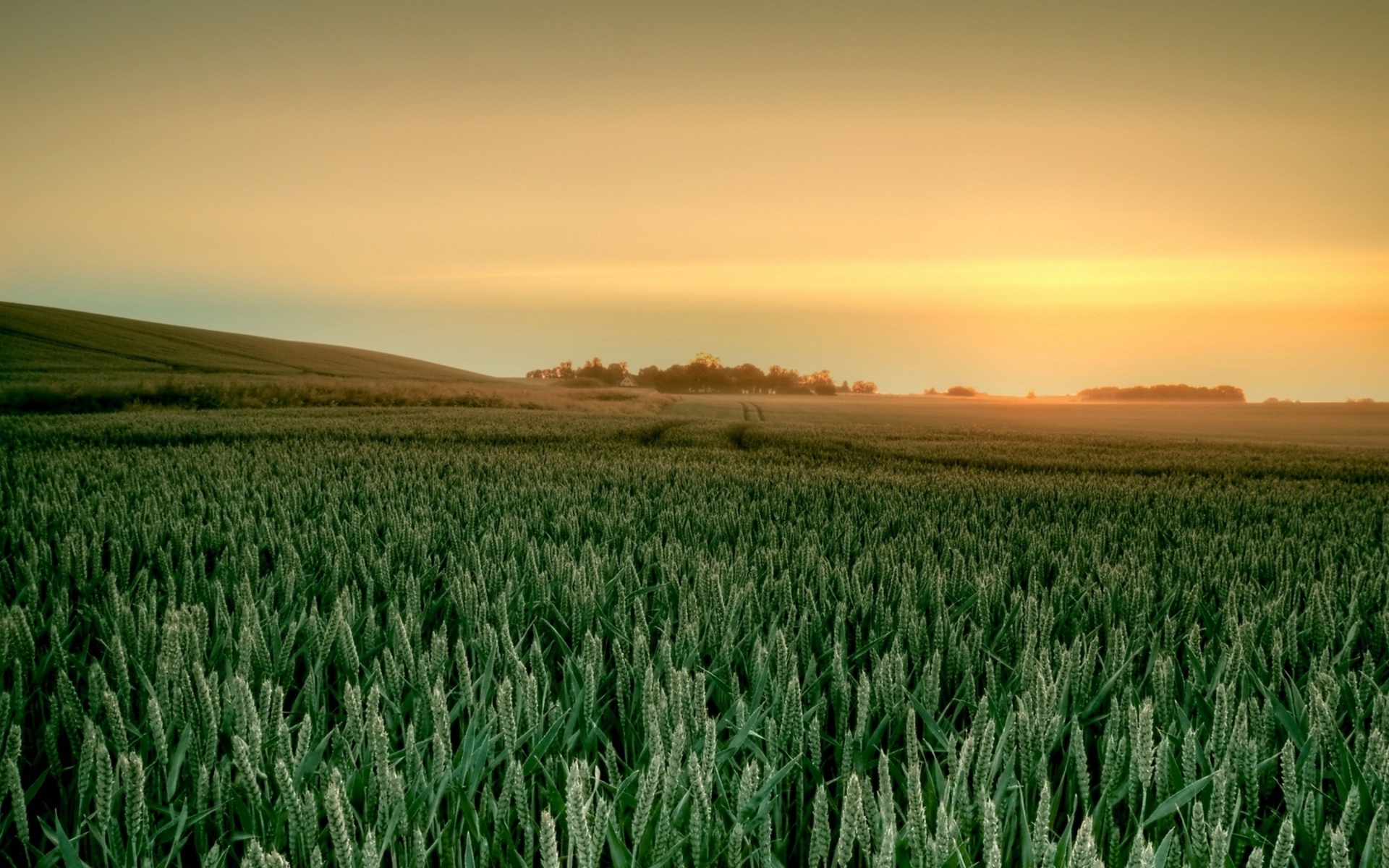 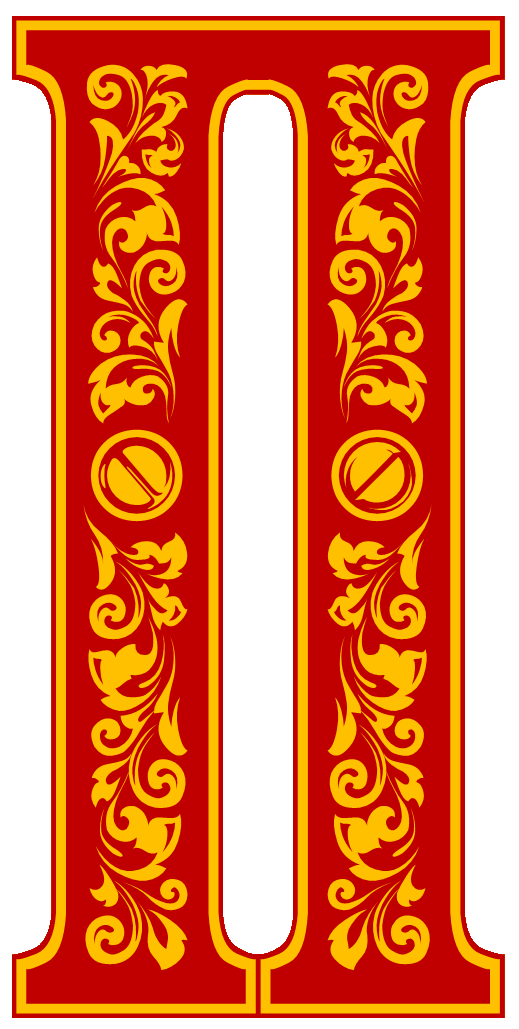 реподобномученица Марфа
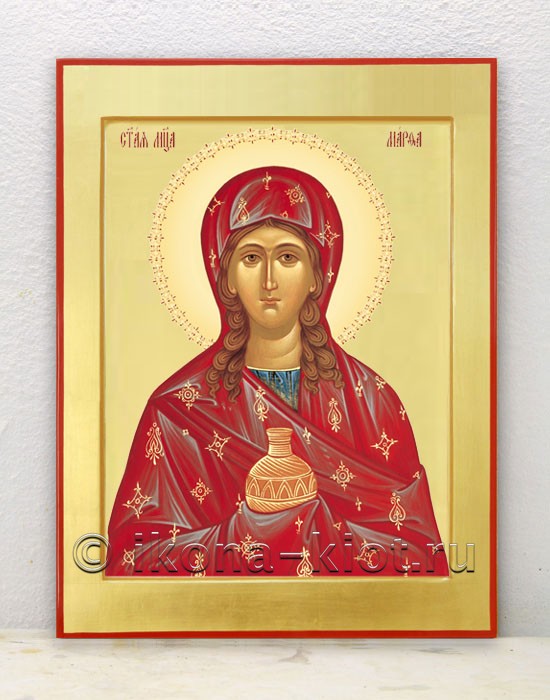 Преподобномученица Марфа родилась в 1883 году в деревне Арга Темниковского уезда Тамбовской губернии в семье крестьянина Тимофея Тестова.

 В 1914 году она поступила в Серафимо-Дивеевский монастырь Нижегородской губернии, где подвизалась ее родная сестра Пелагия.
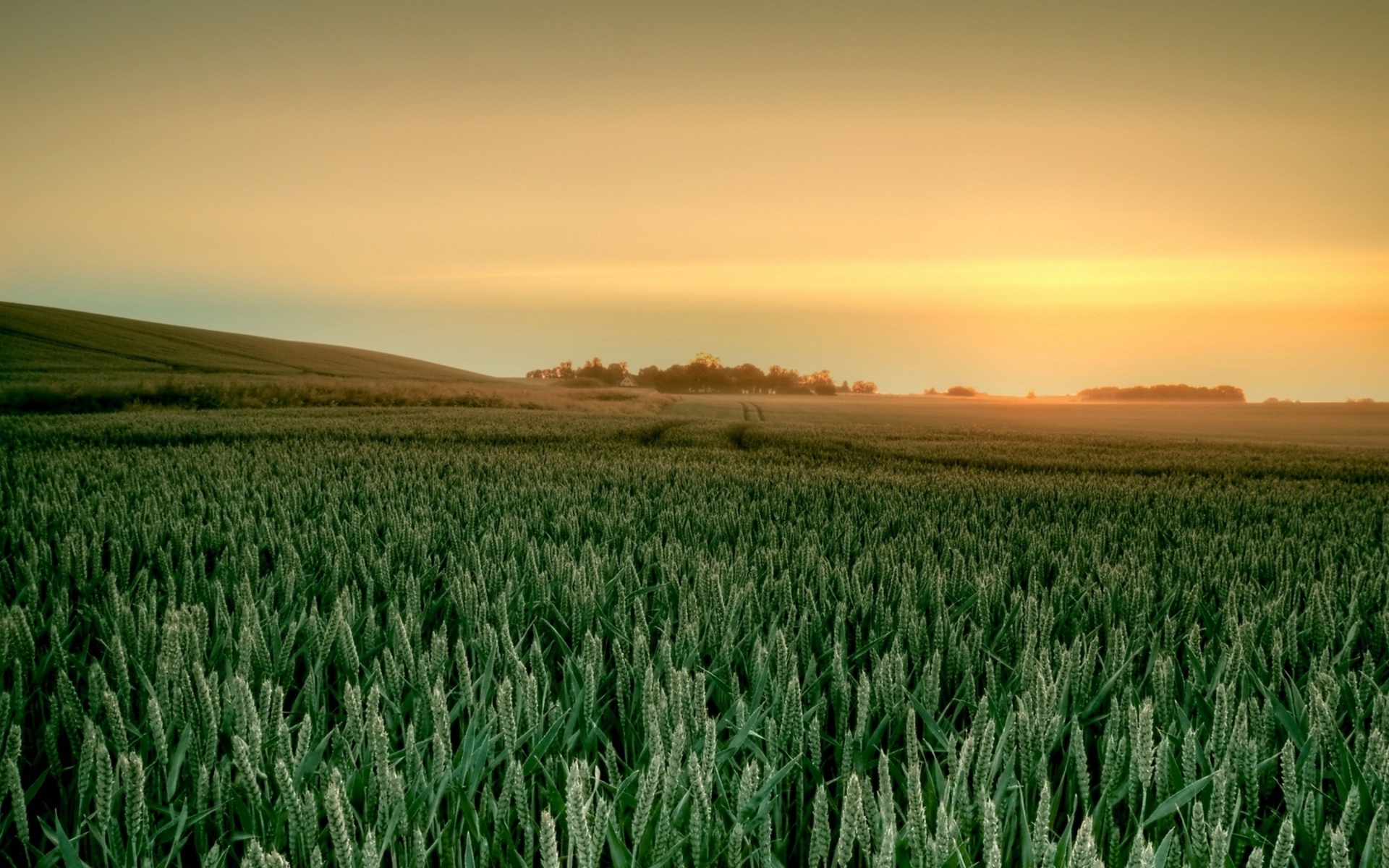 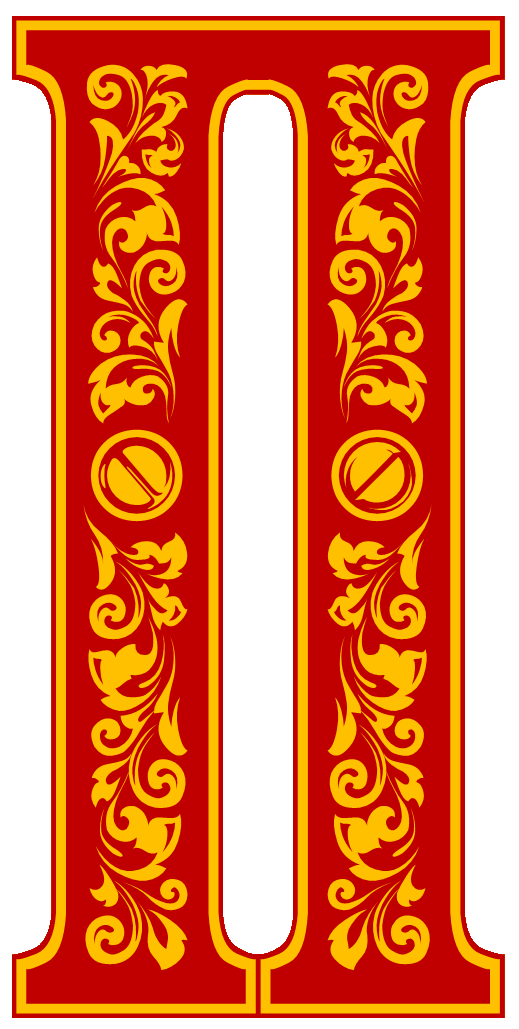 реподобномученица Марфа
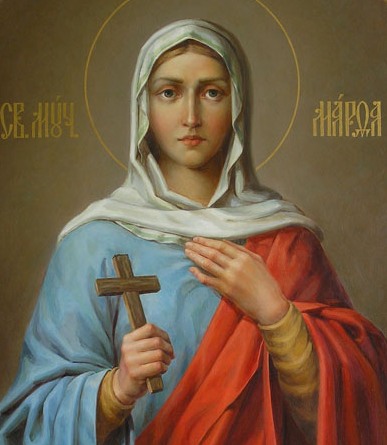 Марфа вместе с одной из монастырских сестер поселилась в селе Развилье Борского района Нижегородской области, где стала трудиться при храме. Она была арестована 18 ноября 1937 года и заключена в нижегородскую тюрьму
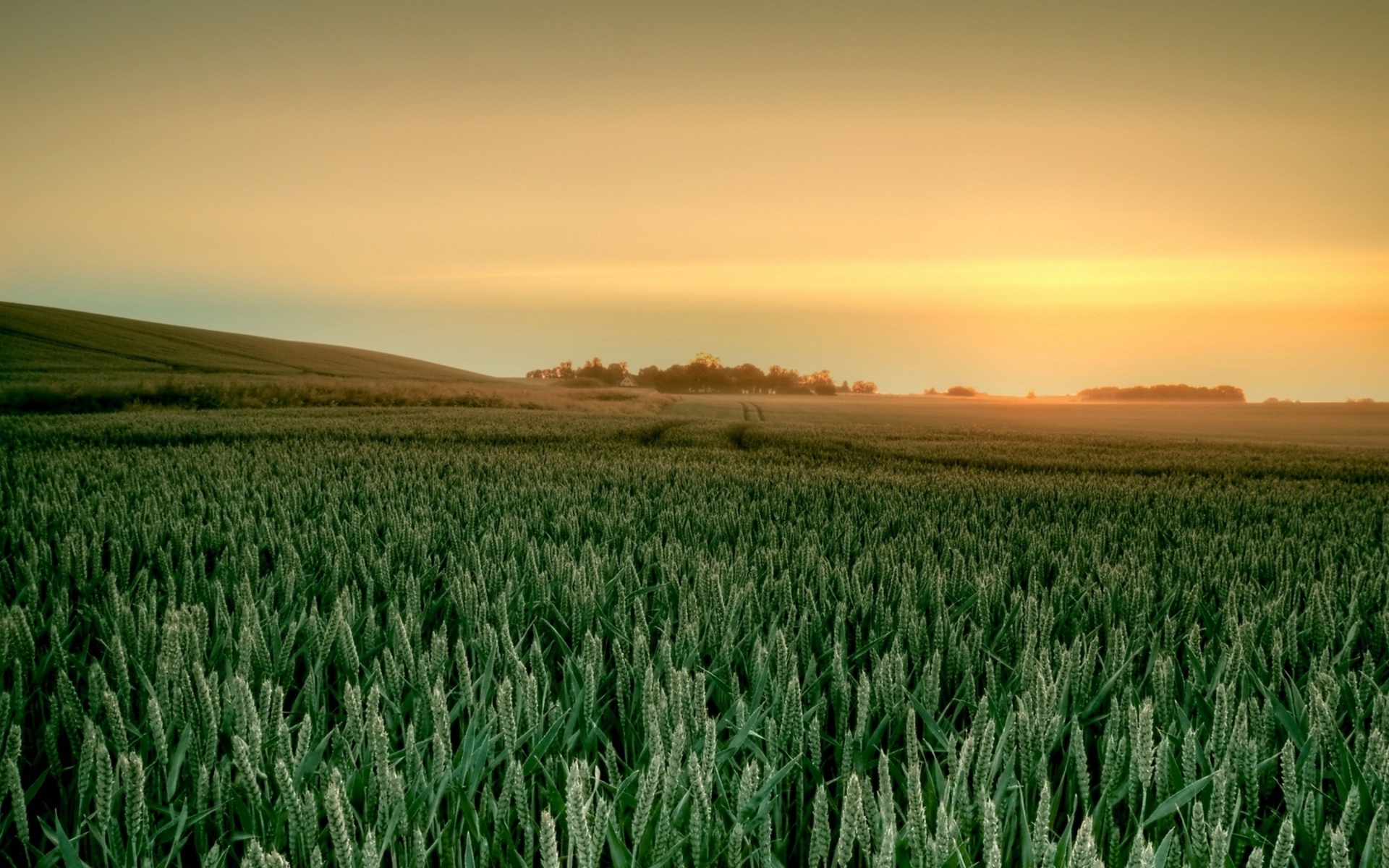 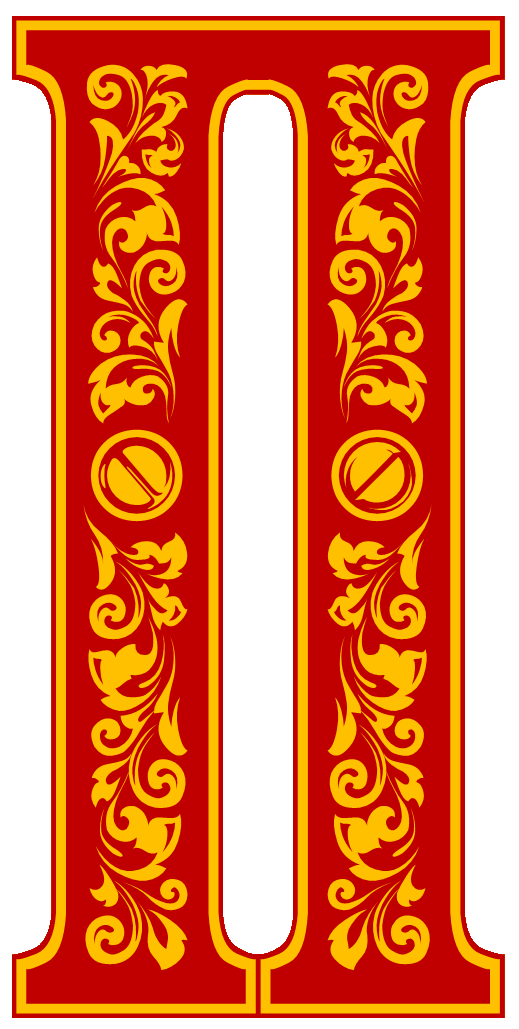 реподобномученица Марфа
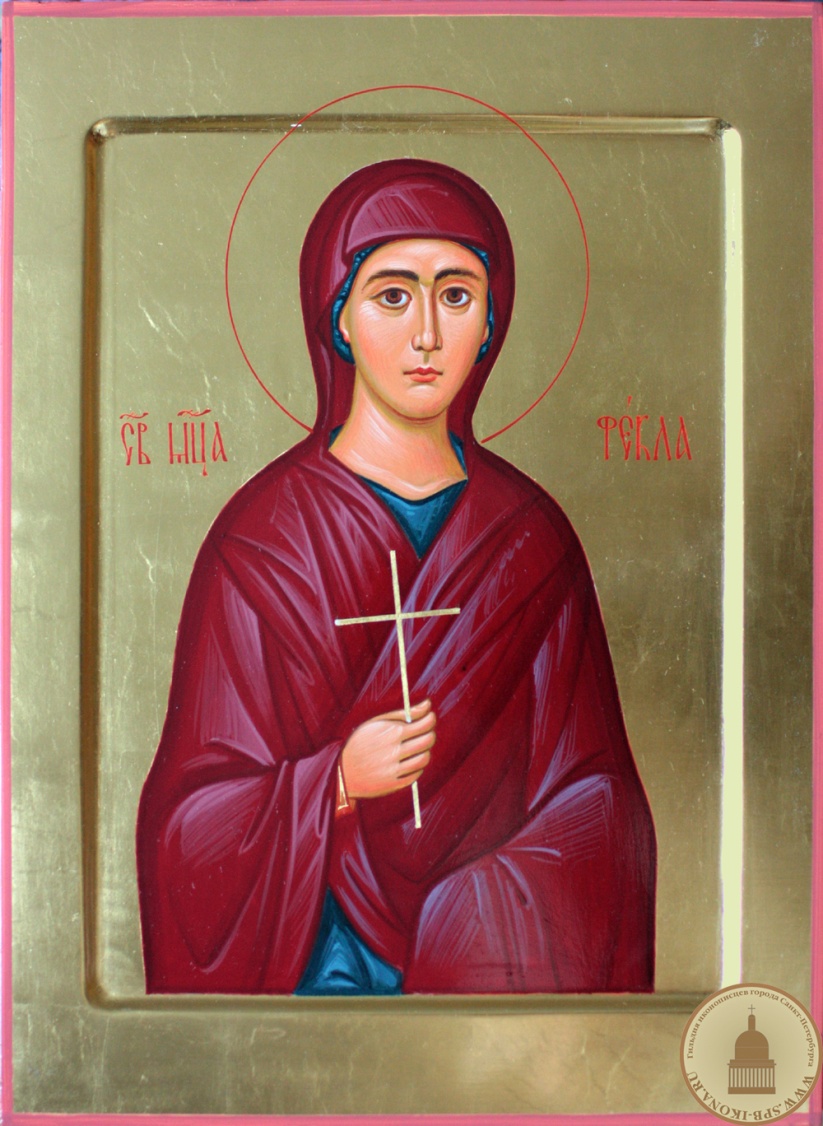 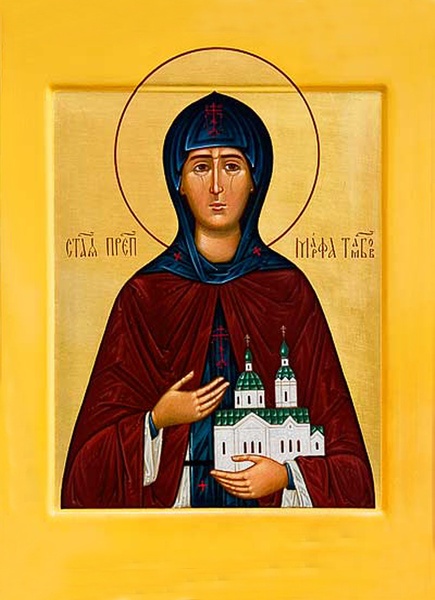 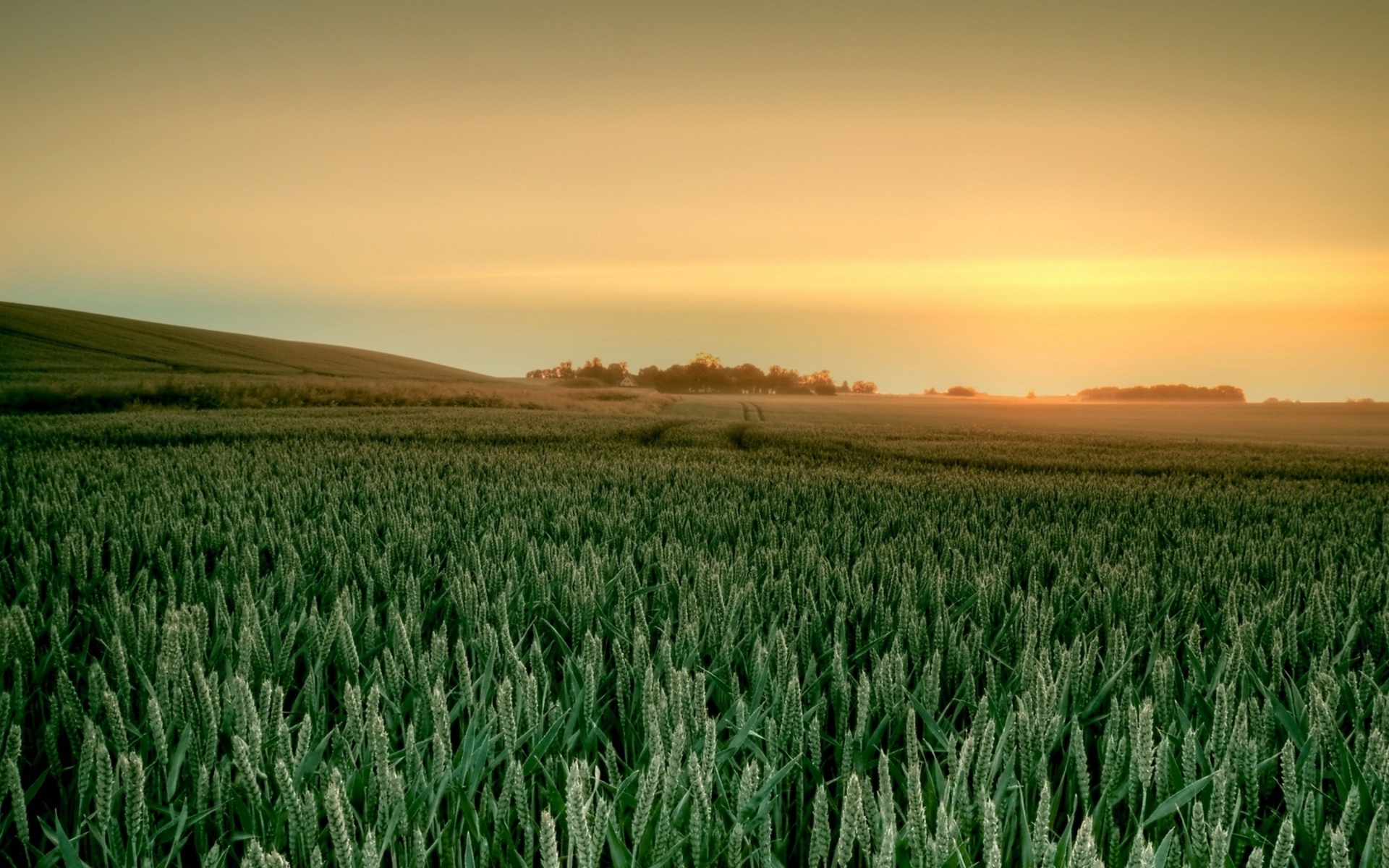 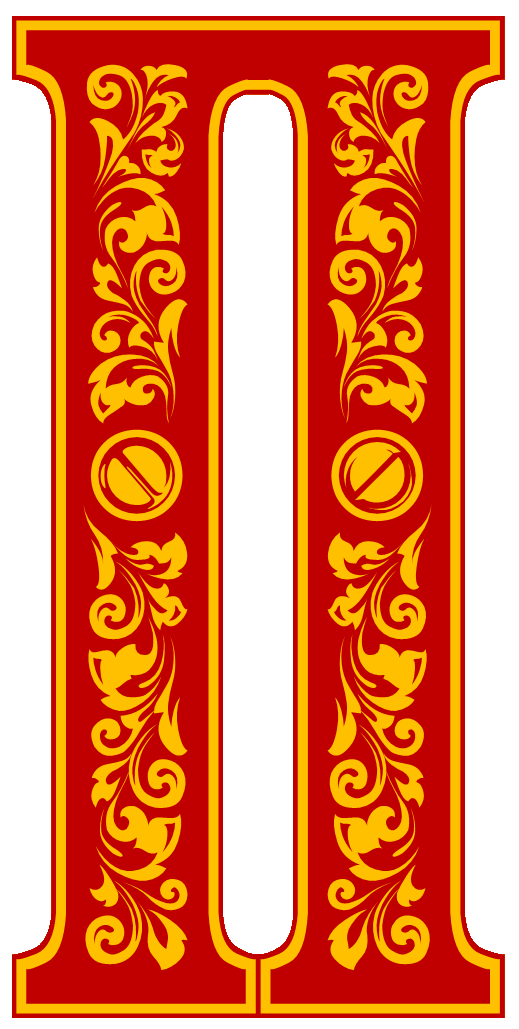 реподобномученица Марфа
13 декабря 1937 года тройка НКВД приговорила инокиню Марфу к восьми годам заключения в исправительно-трудовом лагере, и 3 мая 1938 года она прибыла в одно из отделений Карагандинского лагеря и была отправлена на общие работы.
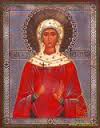 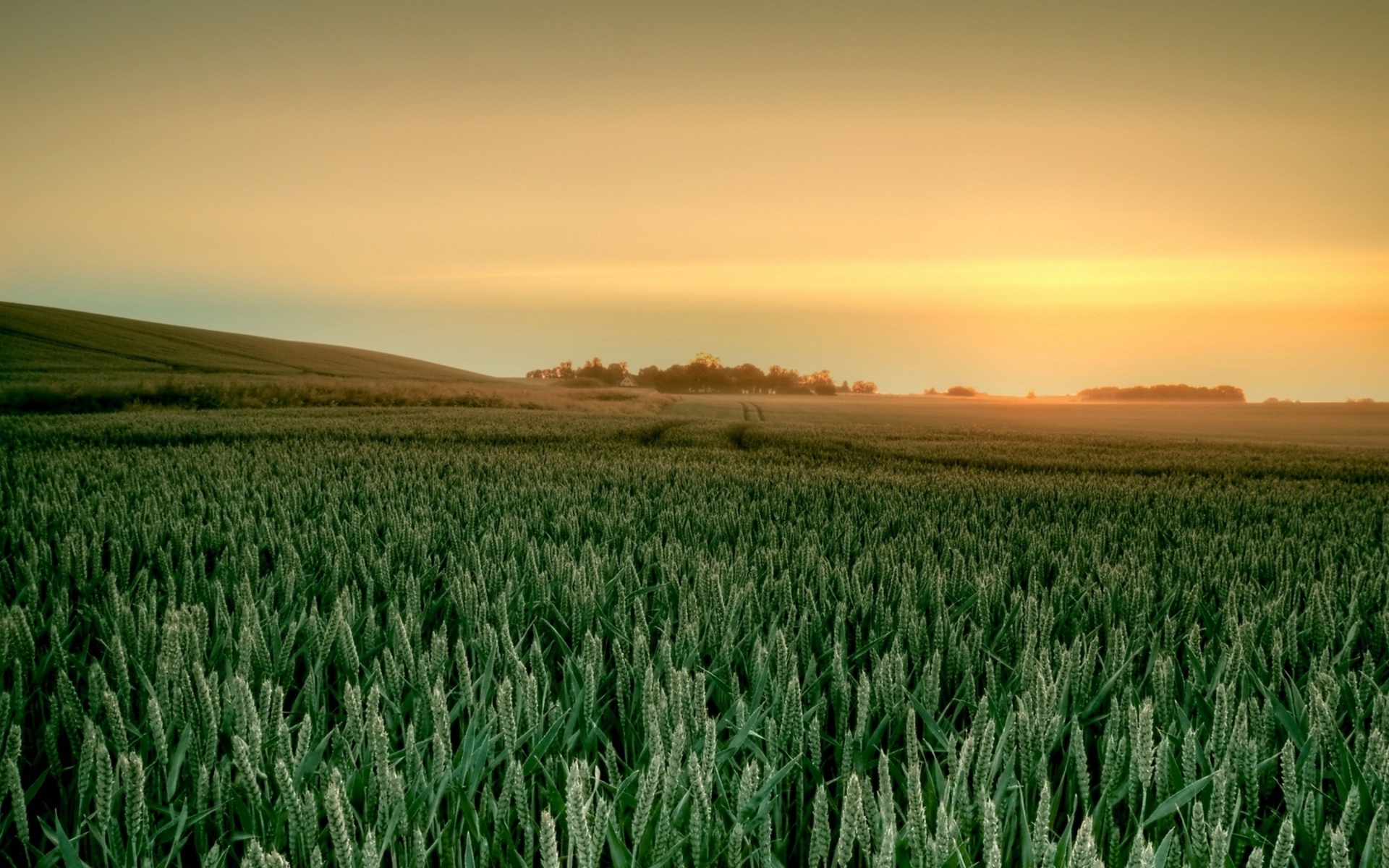 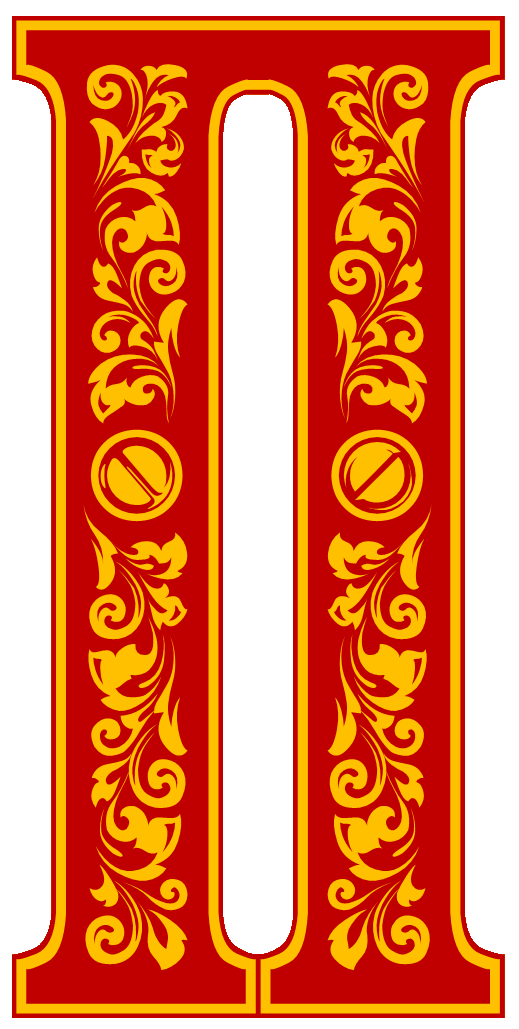 реподобномученица Марфа
Инокиня Марфа (Тестова) скончалась 26 апреля 1941 года в лагерной больнице и в тот же день была погребена на кладбище близ селения Спасское.
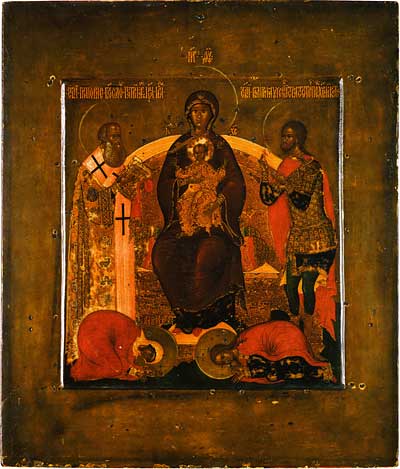 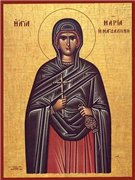 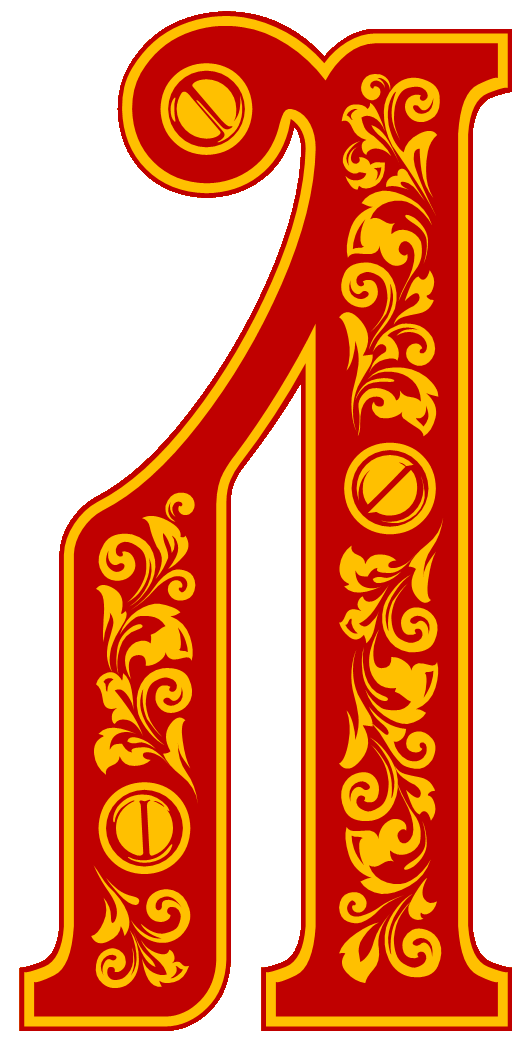 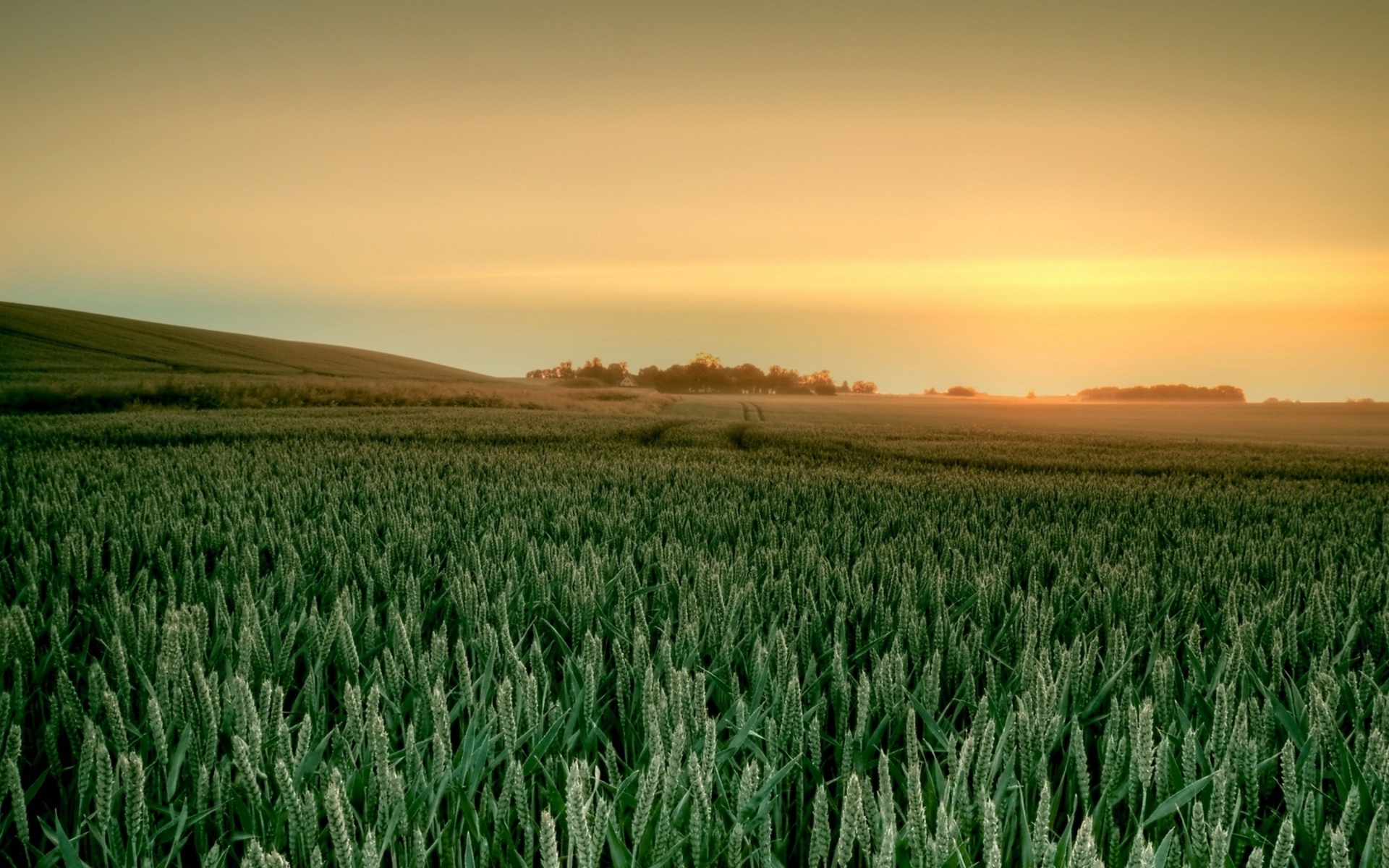 аврентий
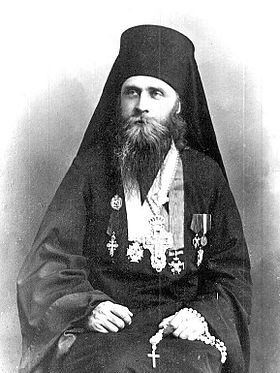 Священномученик Лаврентий (Князев), епископ Балахнинский, настоятель Печерского монастыря (1918)
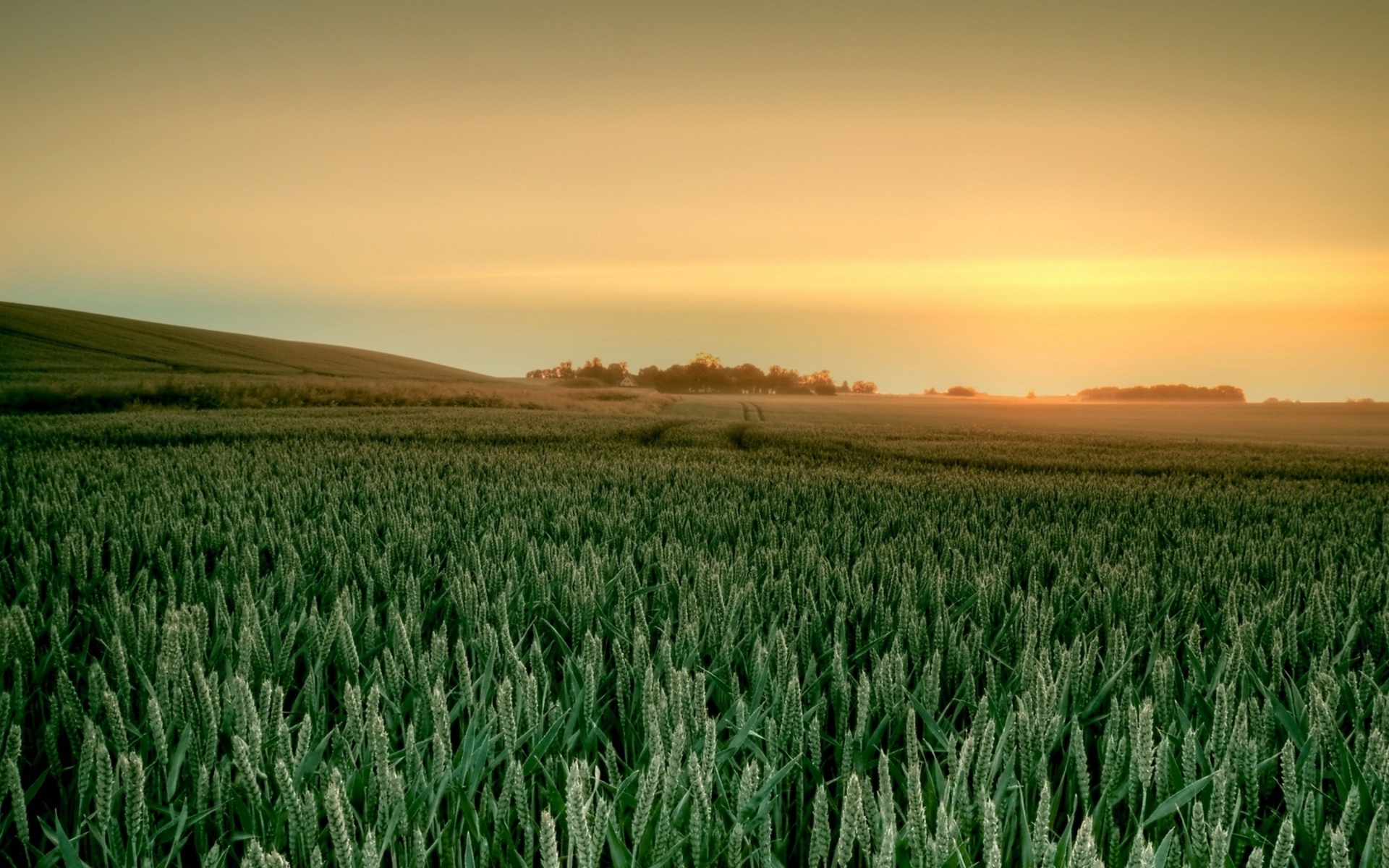 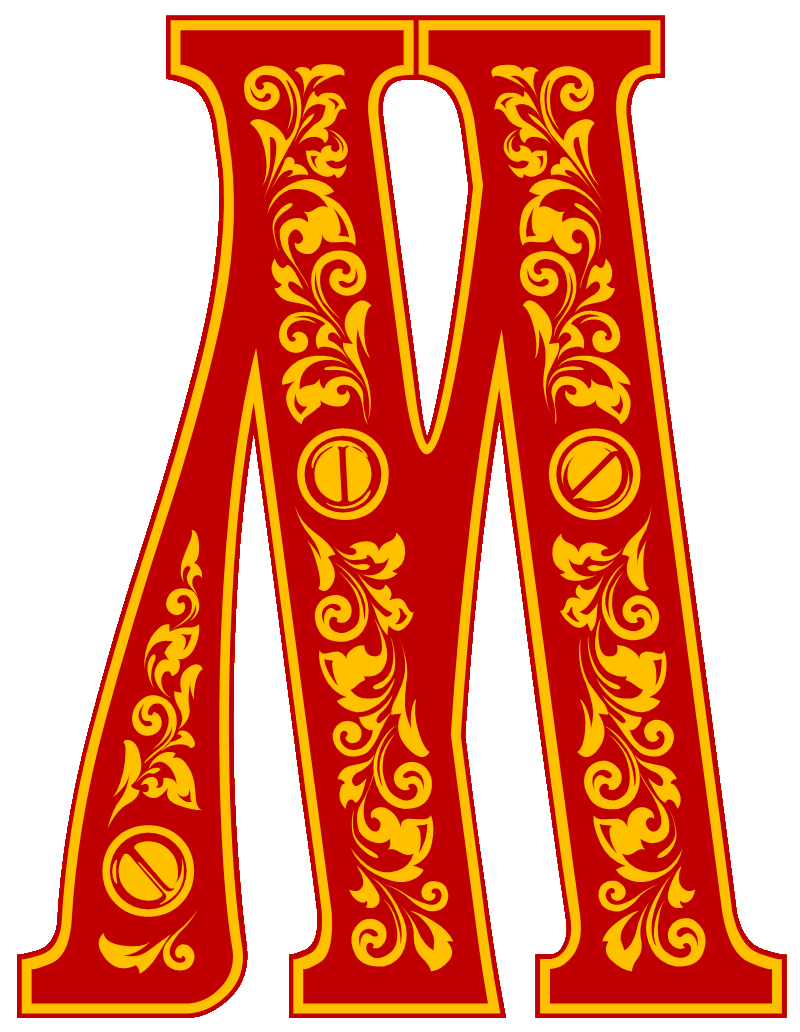 ихаил Гусев
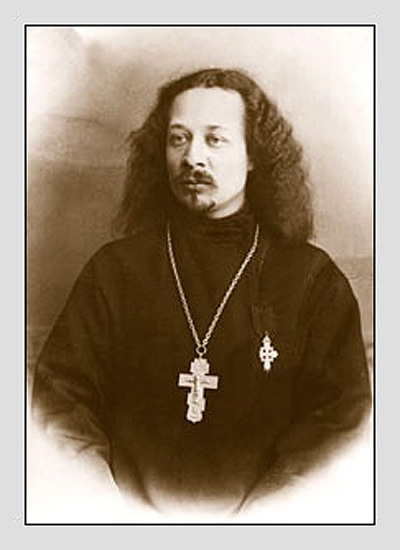 Священномученик пресвитер Михаил Гусев
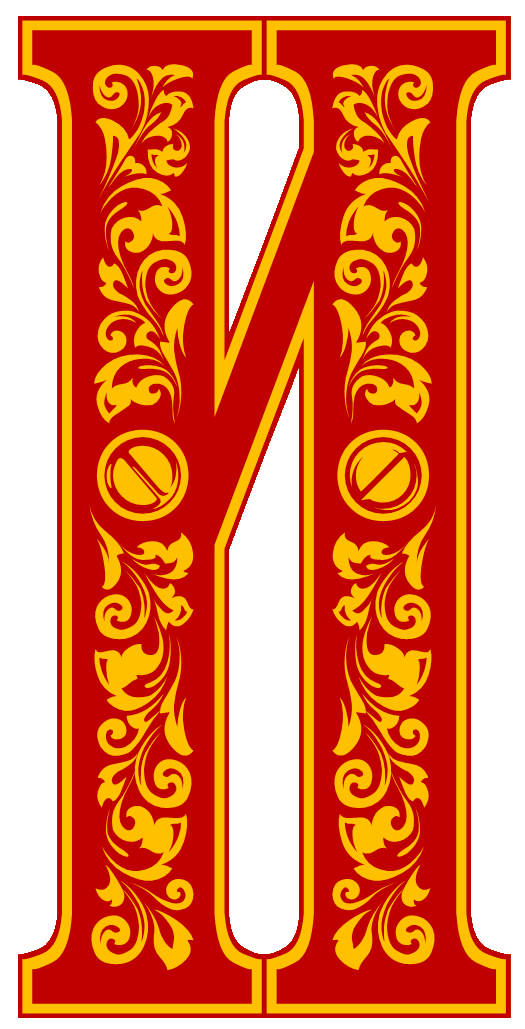 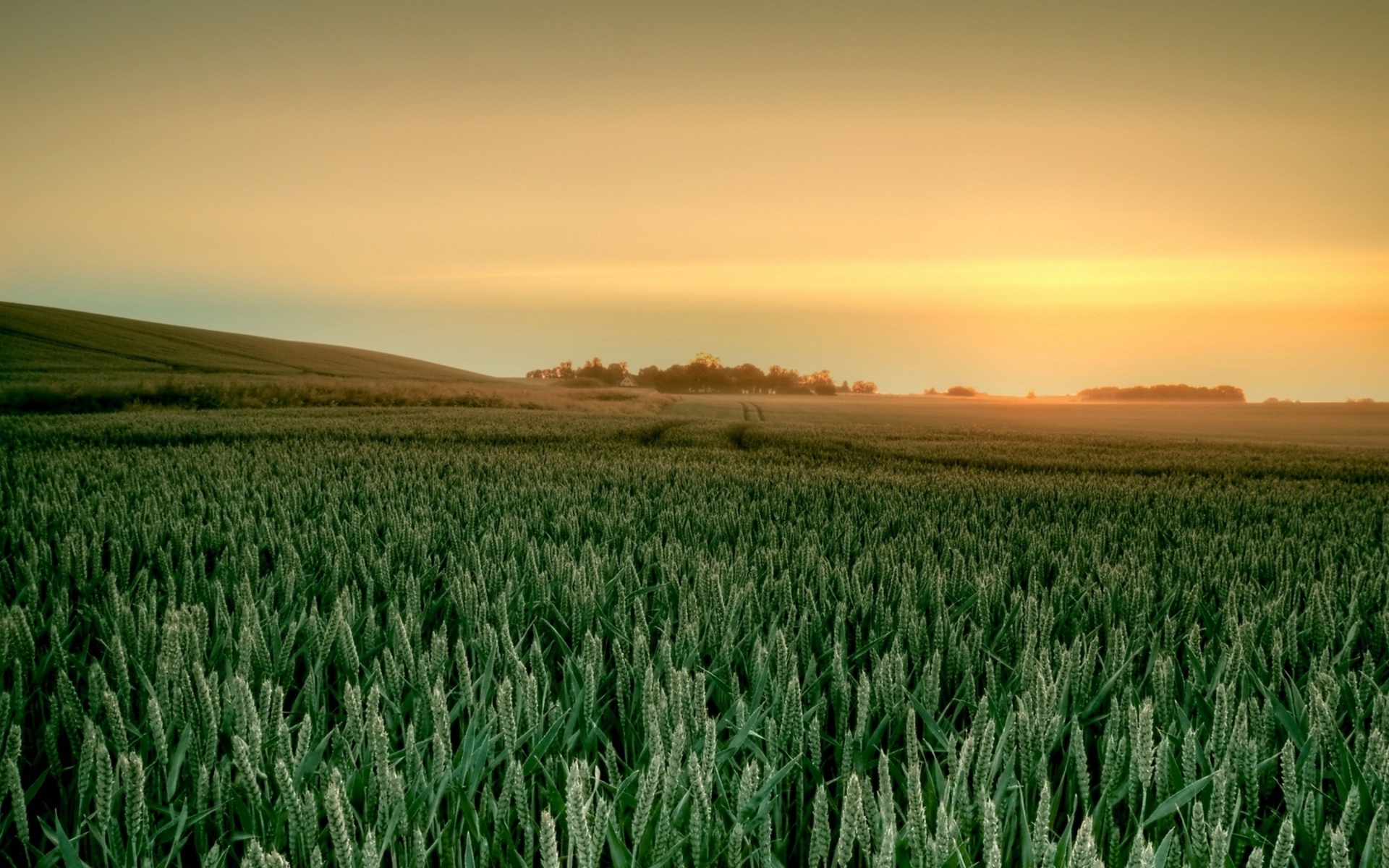 аков Гусев
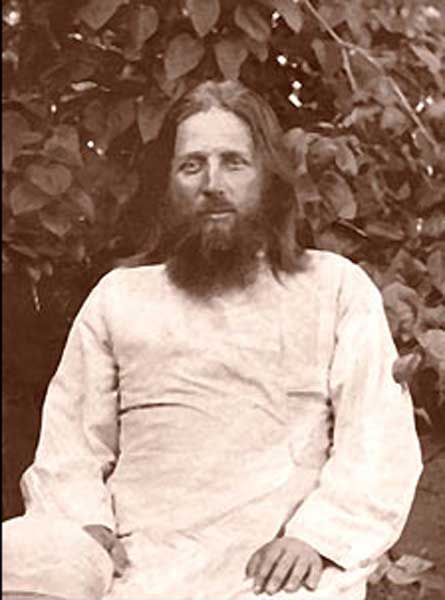 Священномученик Иаков Гусев (1937)